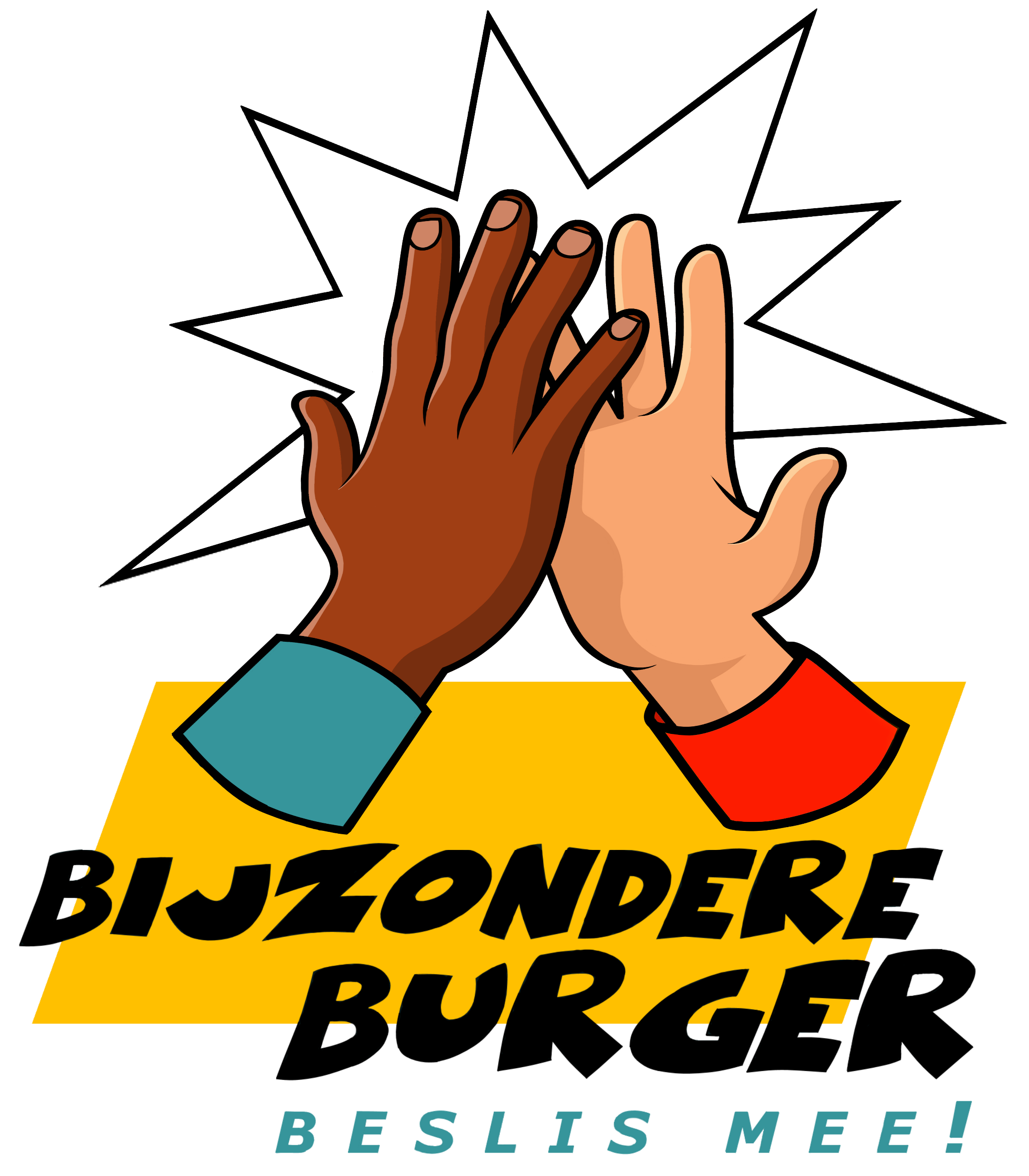 Provinciale Staten
Les 7
7.1 Vorige keer
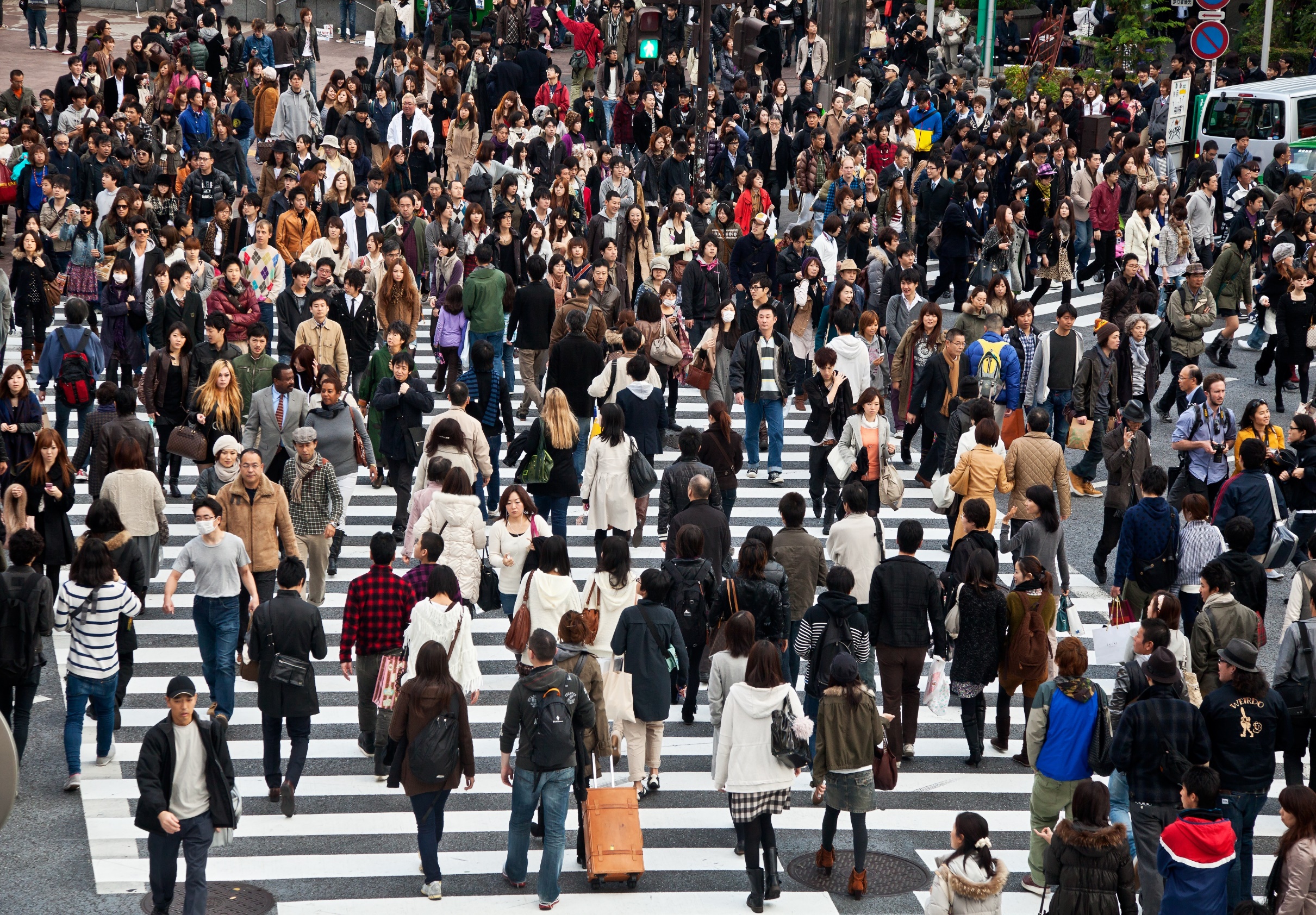 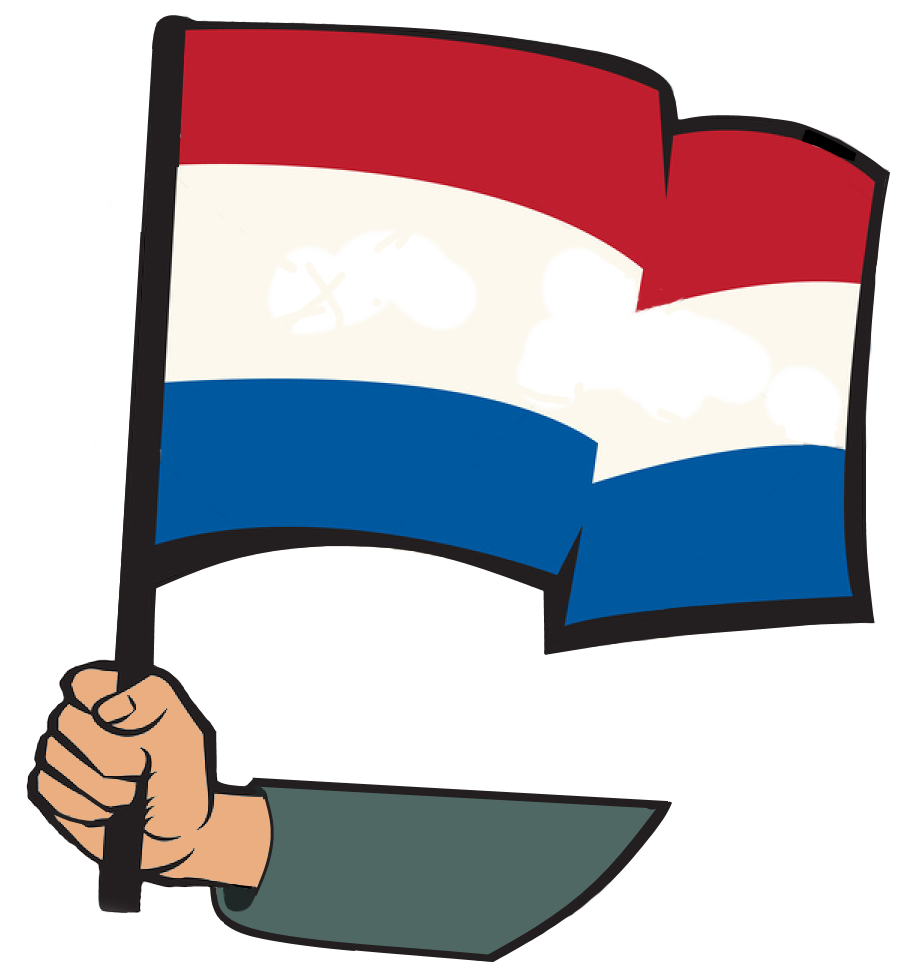 Elke mening telt
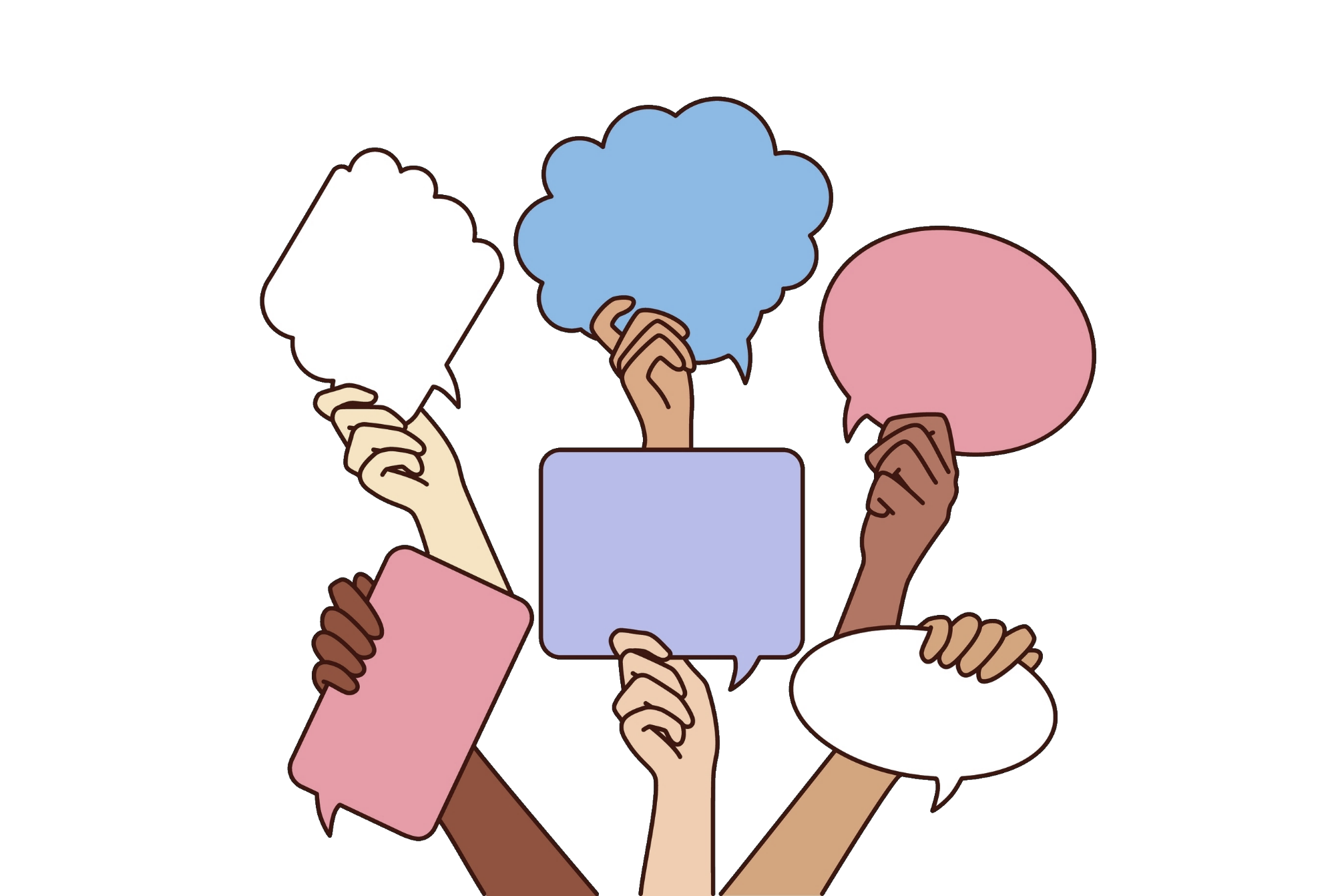 Democratie
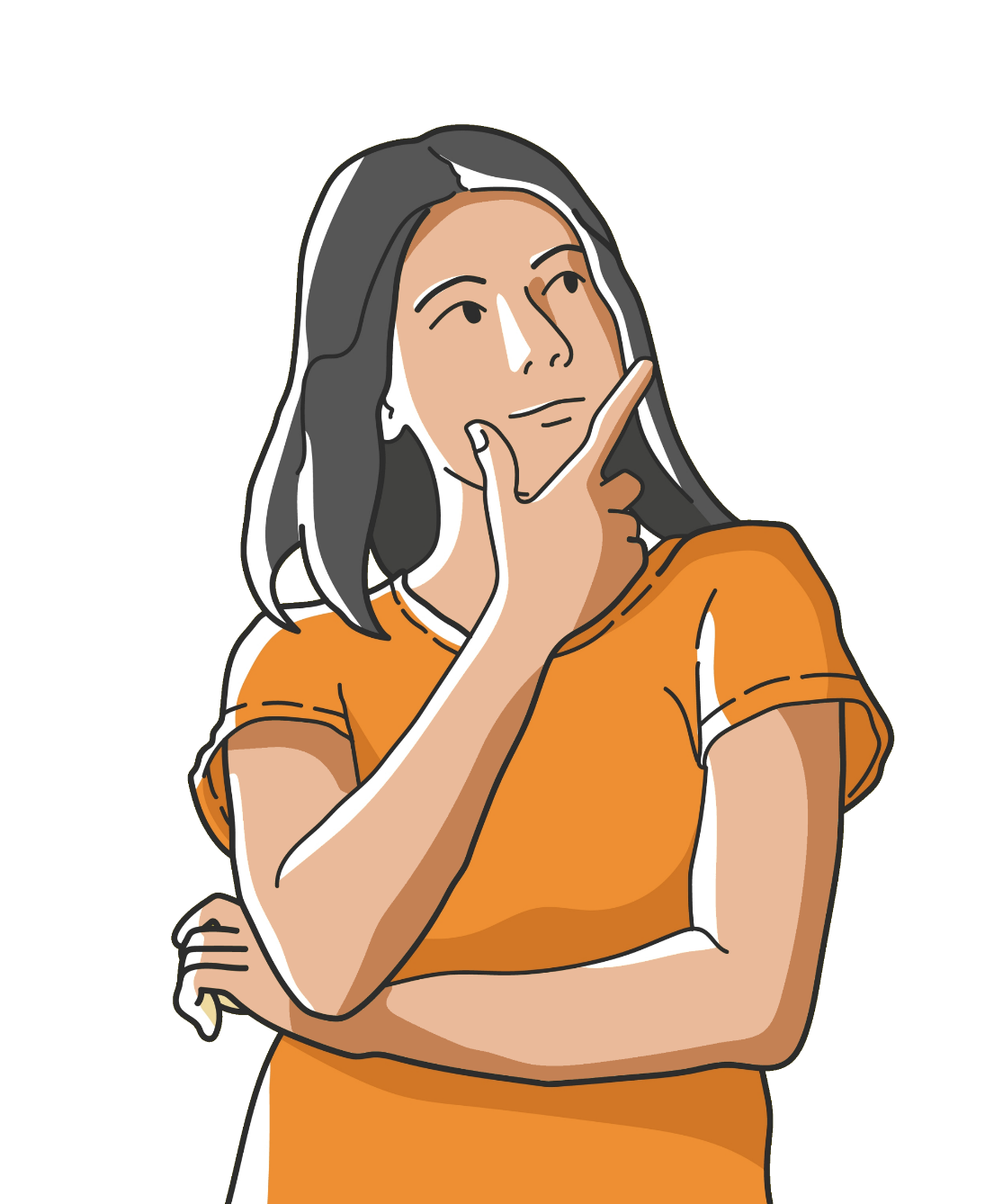 Hoe maken we plannen
waar de meeste mensen
tevreden over zijn?
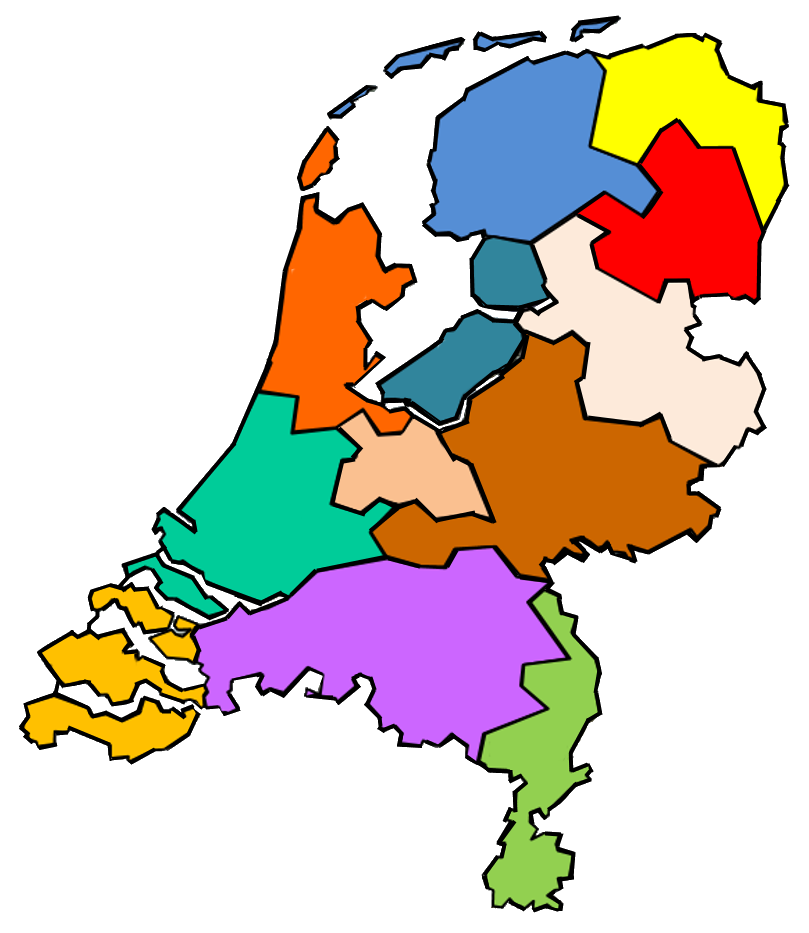 Groningen
Friesland
Drenthe
Noord-Holland
Flevoland
Overijssel
Zuid-Holland
Gelderland
Utrecht
Zeeland
Noord-Brabant
Limburg
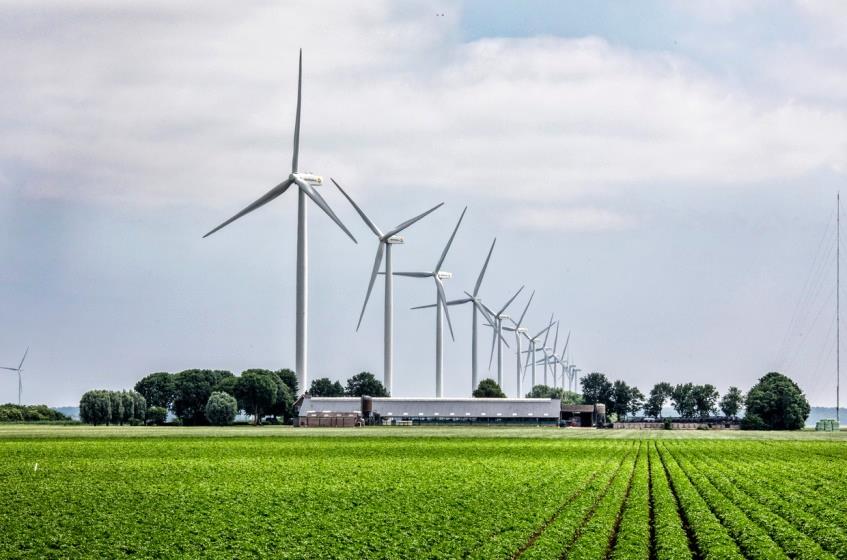 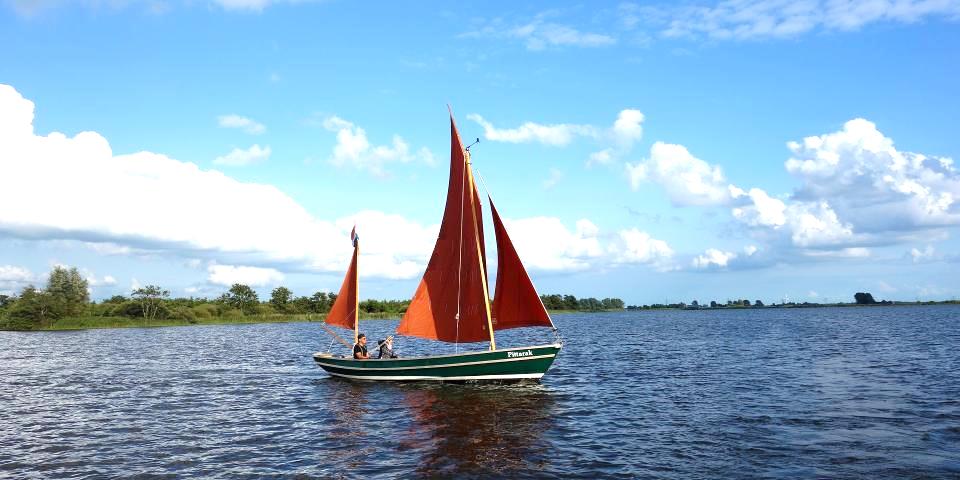 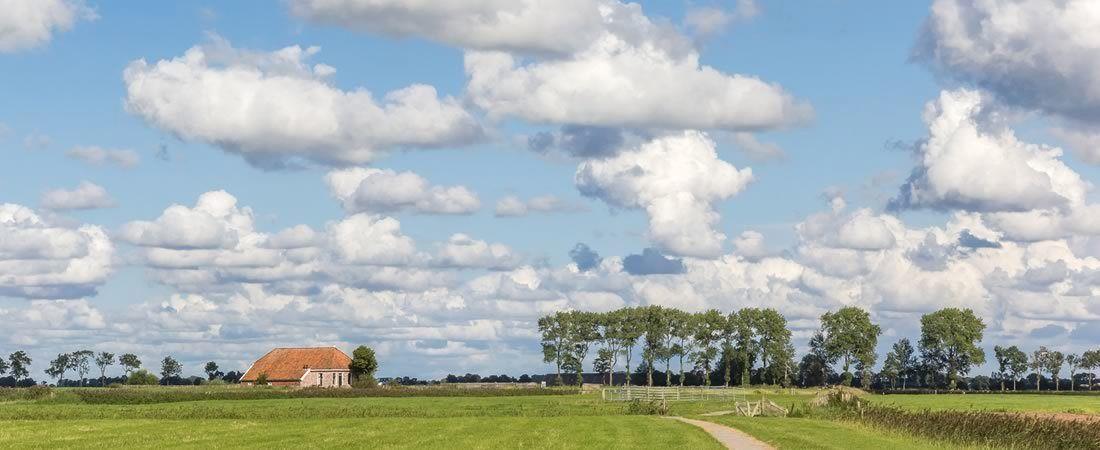 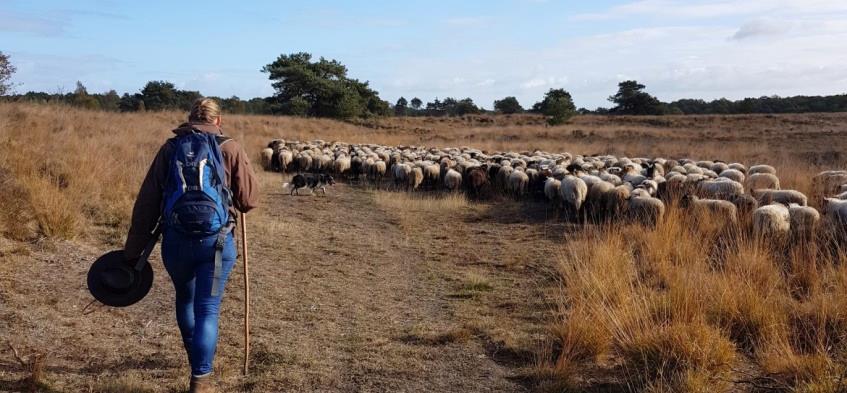 Drenthe
Flevoland
Groningen
Friesland
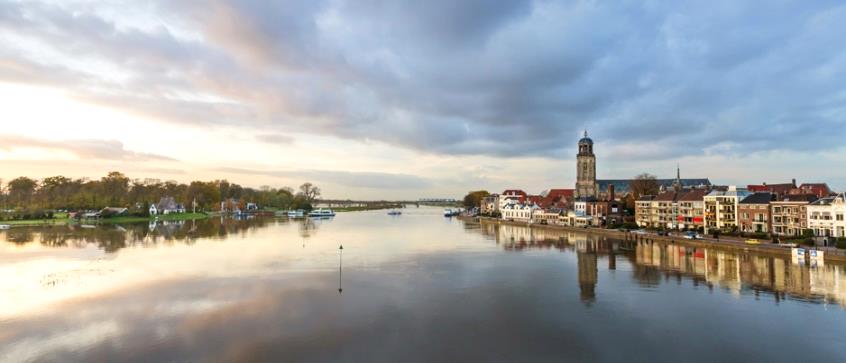 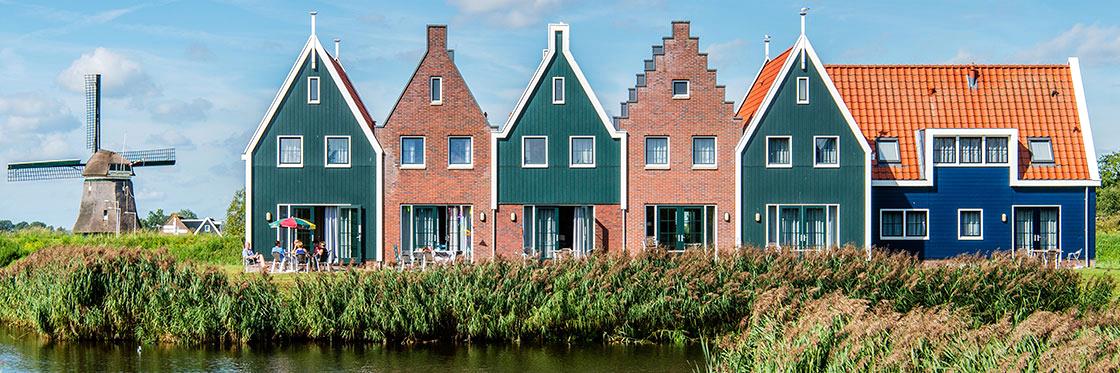 Overijssel
Noord Holland
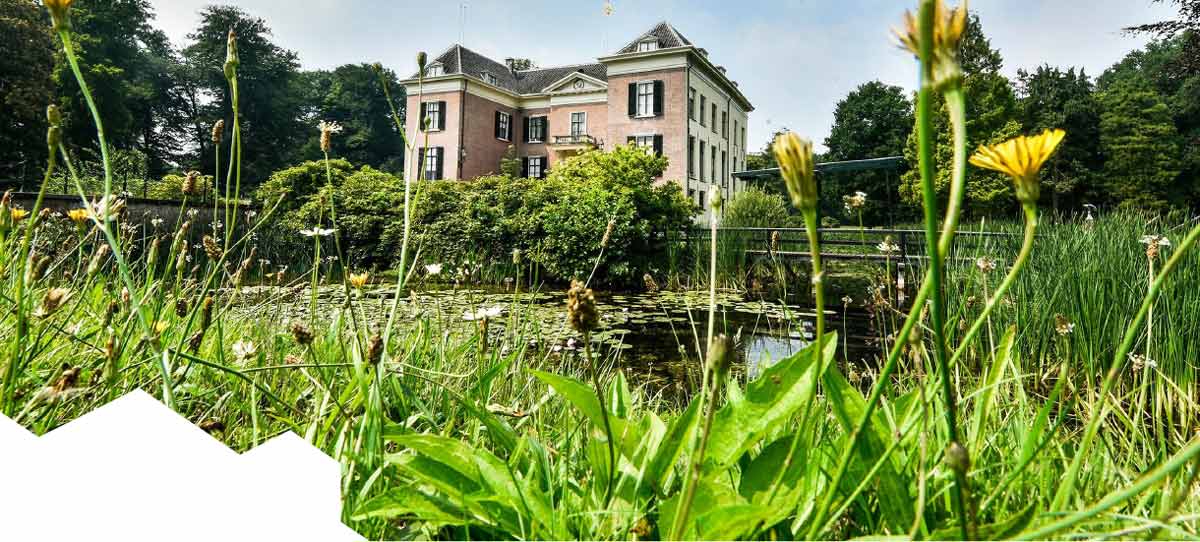 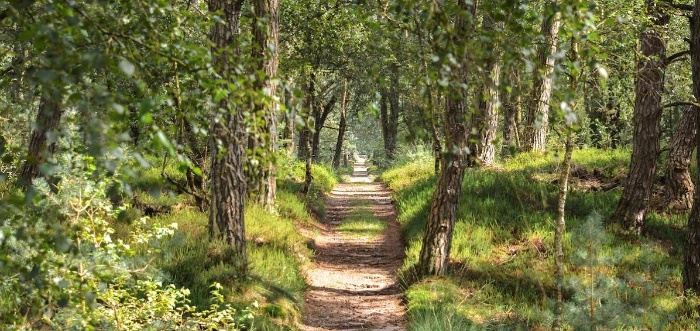 Utrecht
Gelderland
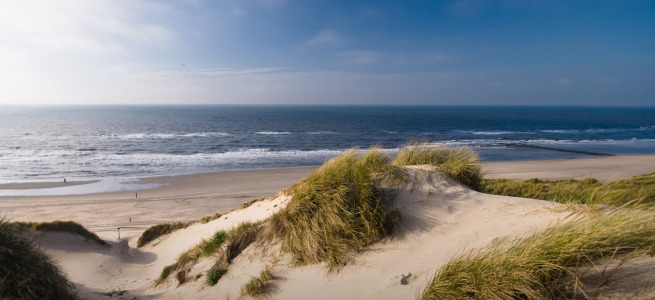 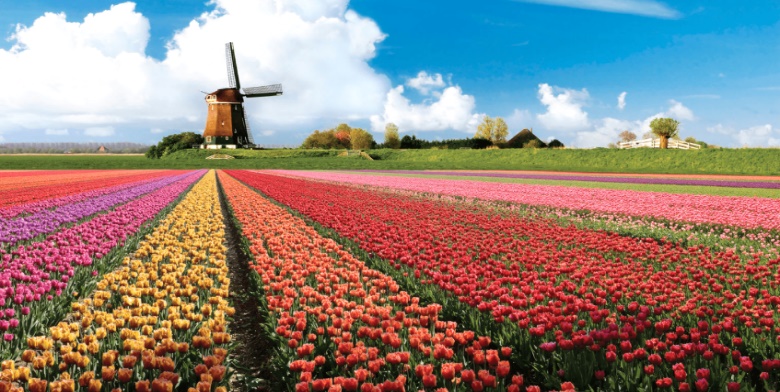 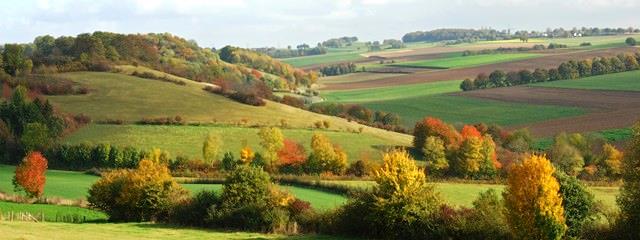 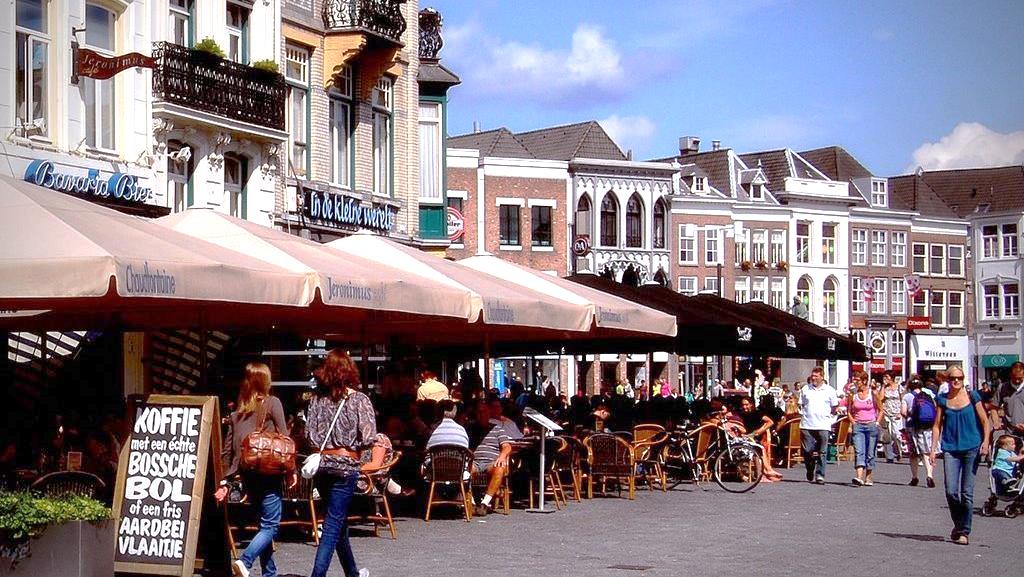 Zeeland
Zuid Holland
Limburg
Noord Brabant
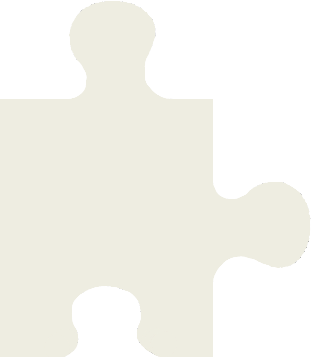 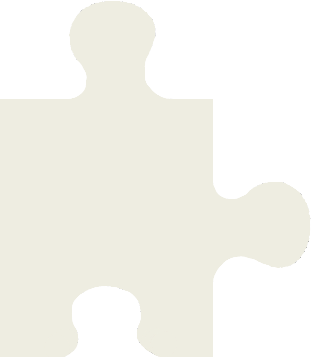 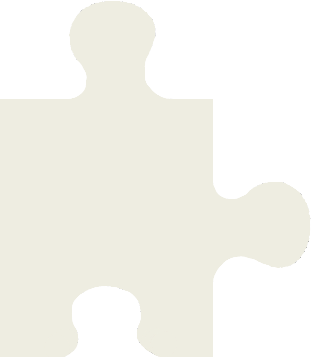 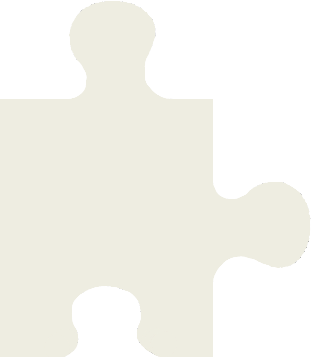 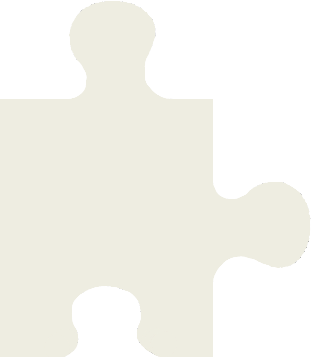 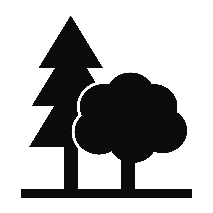 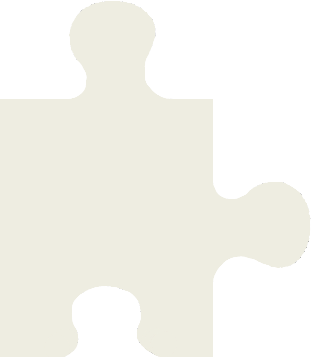 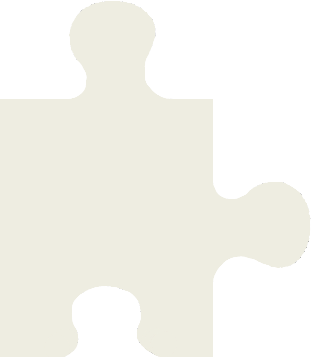 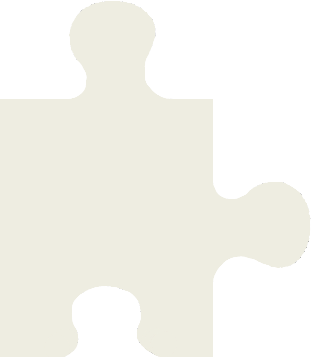 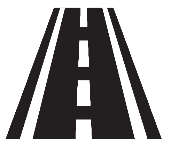 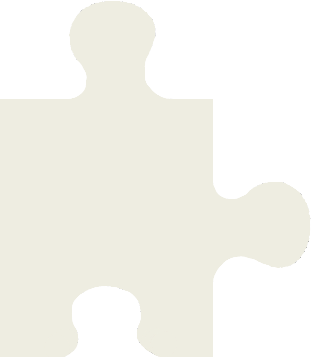 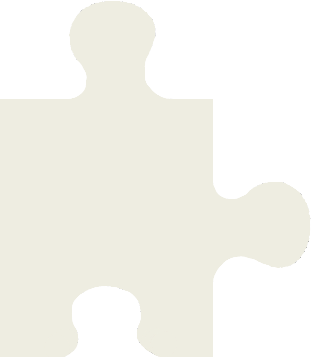 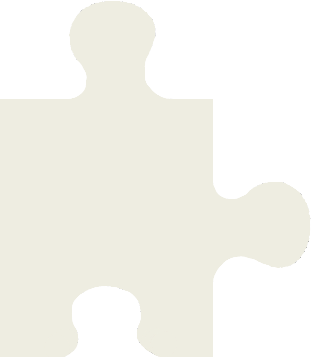 Een flinke puzzel
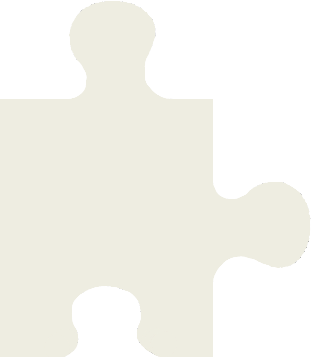 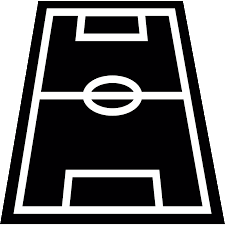 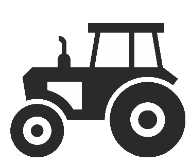 wegen
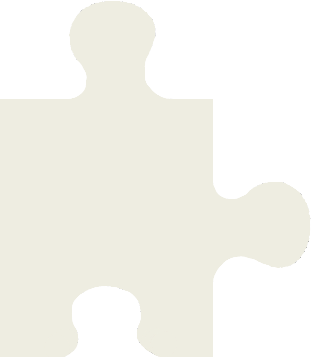 recreatie
gebieden
bedrijven
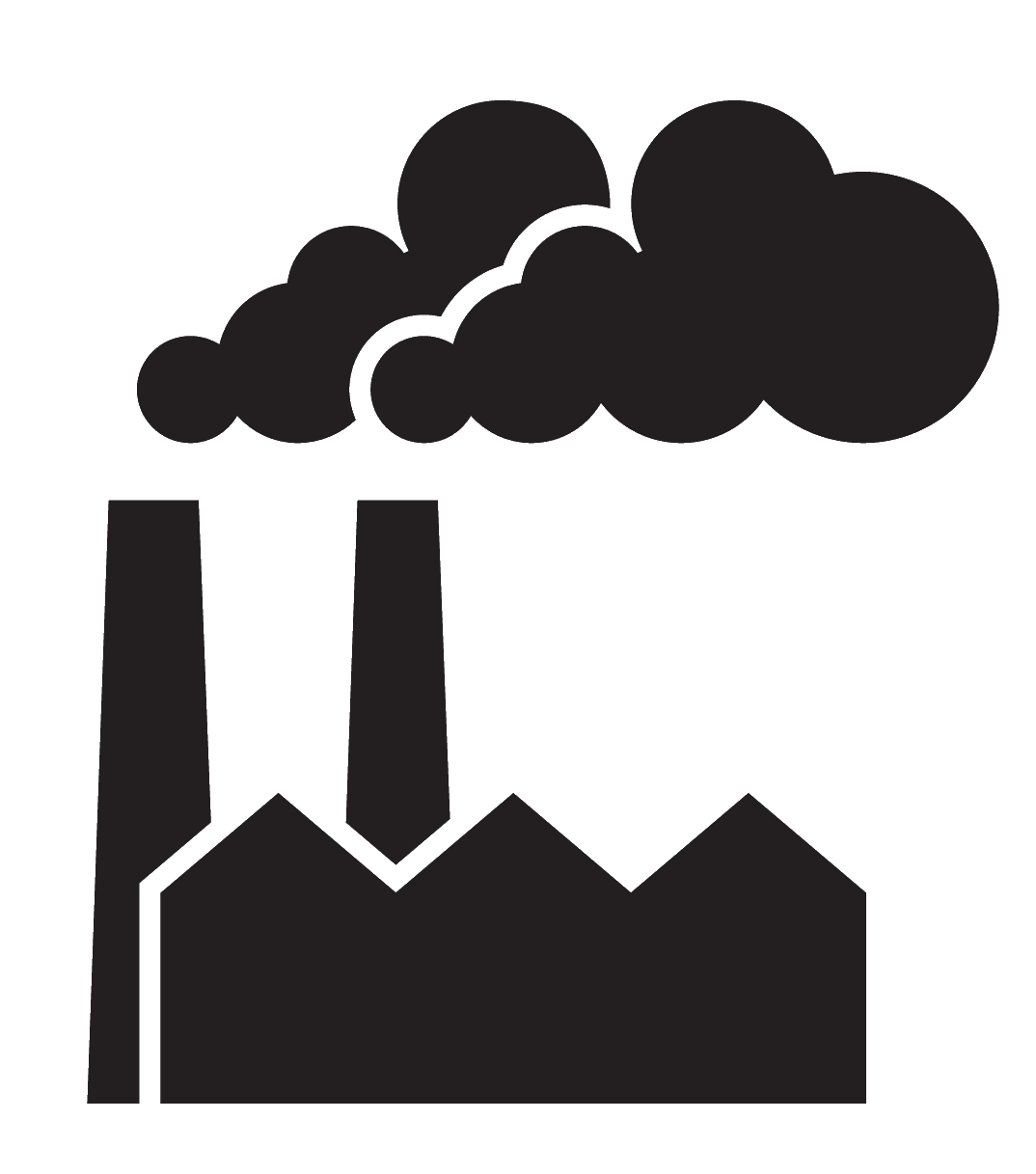 streekvervoer
festivals
schone meren
en rivieren
monumenten
schone
energie
scheepvaart
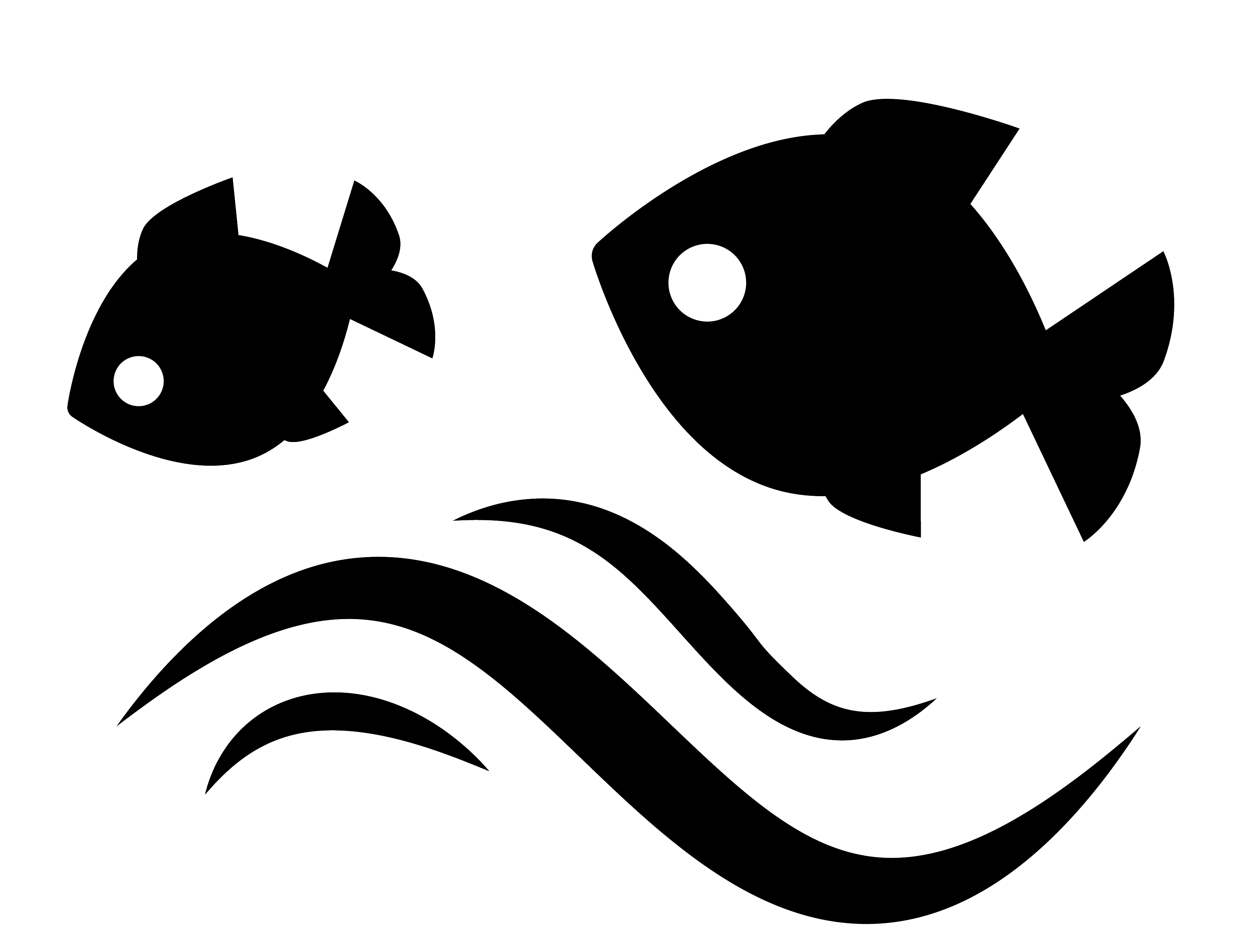 natuur
sportvelden
landbouw veeteelt
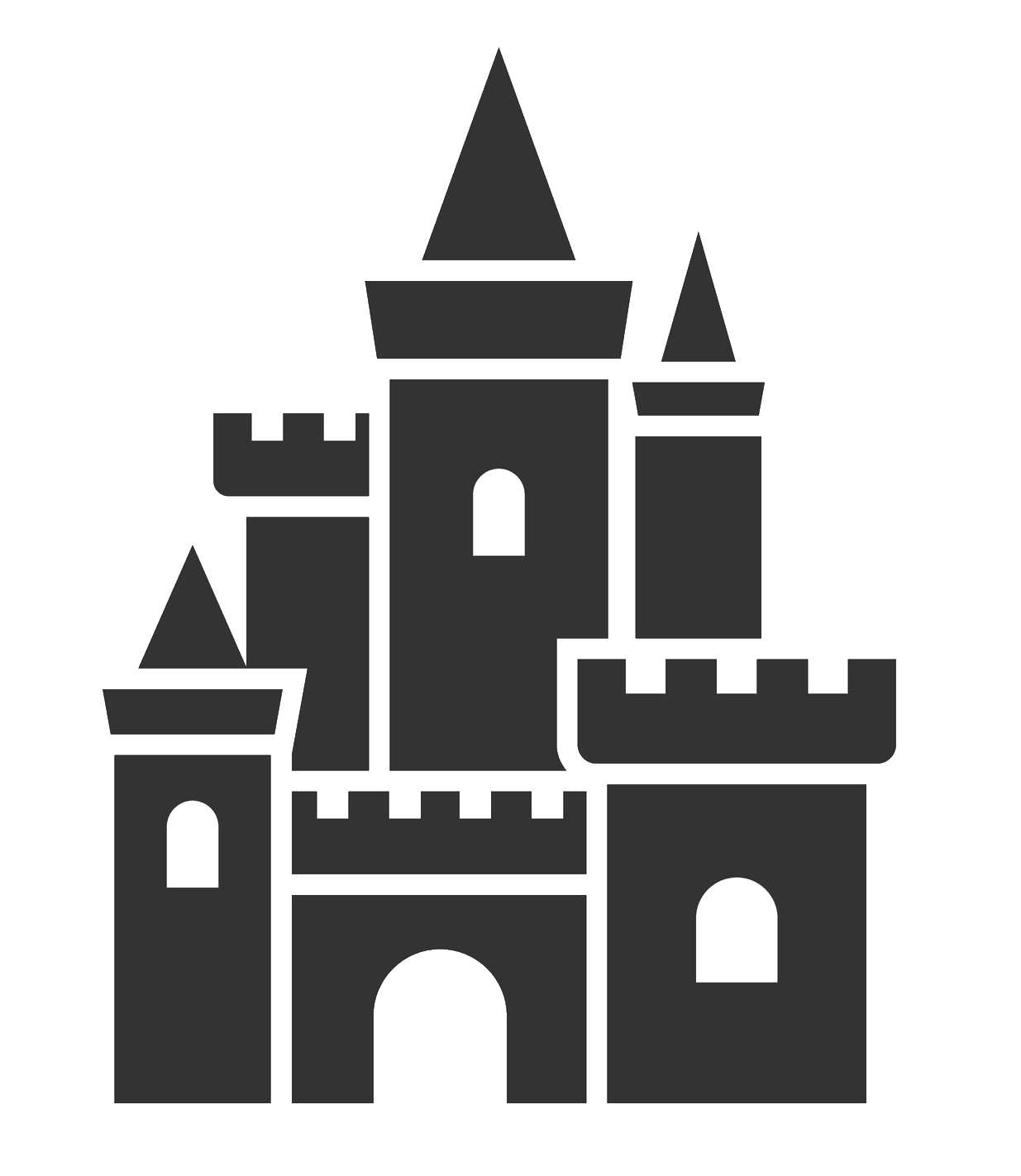 regionale omroep
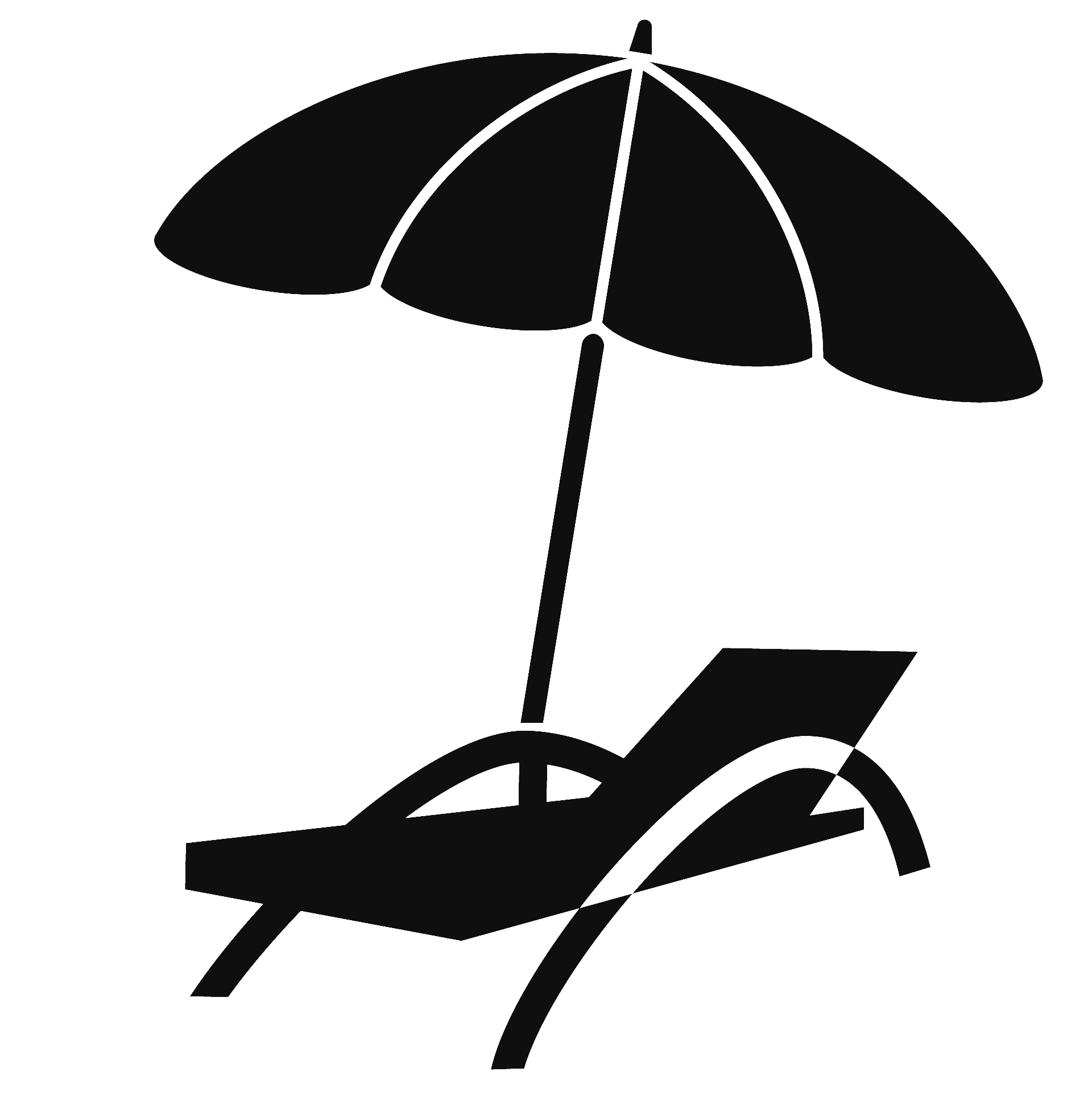 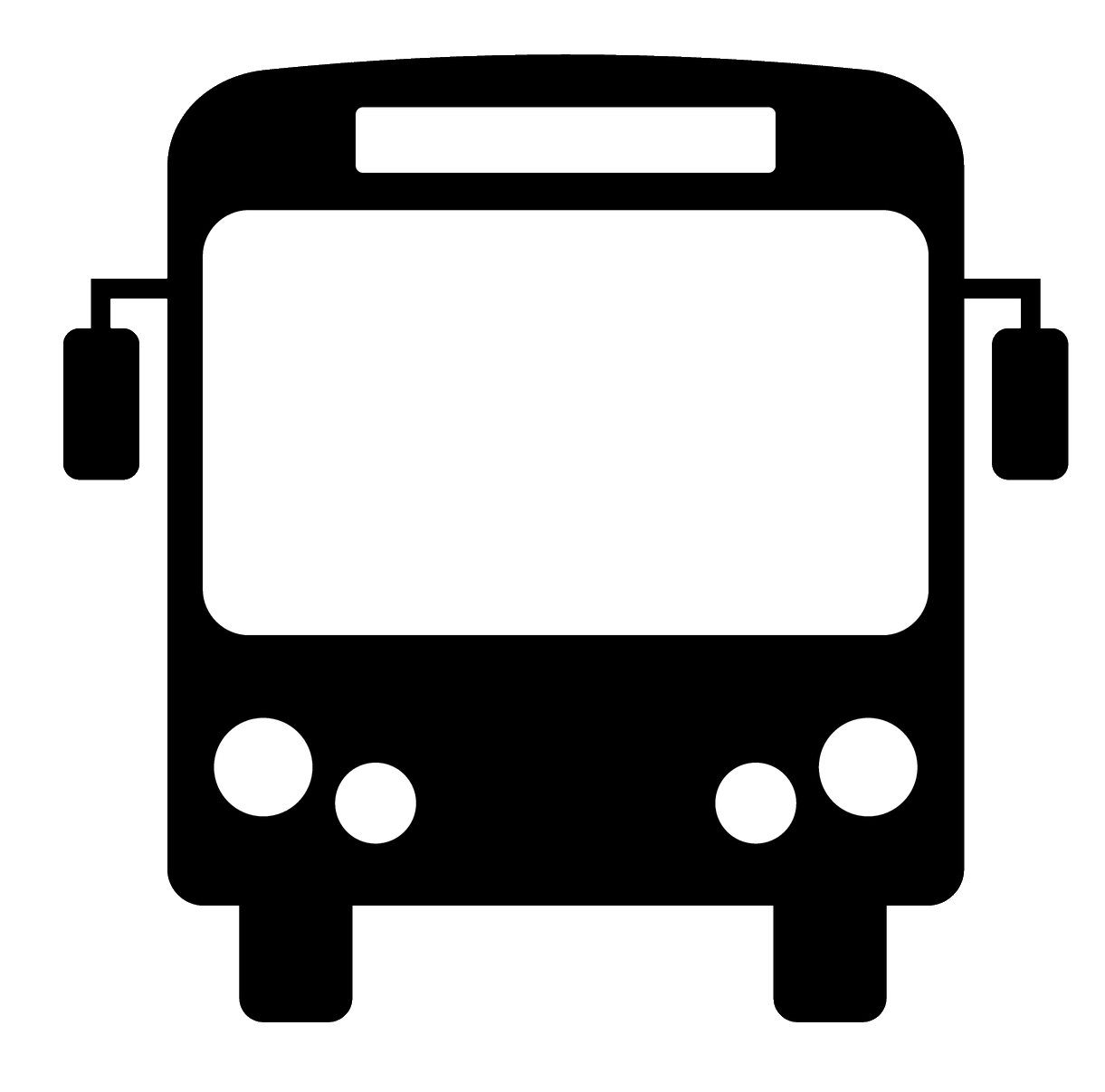 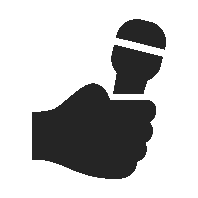 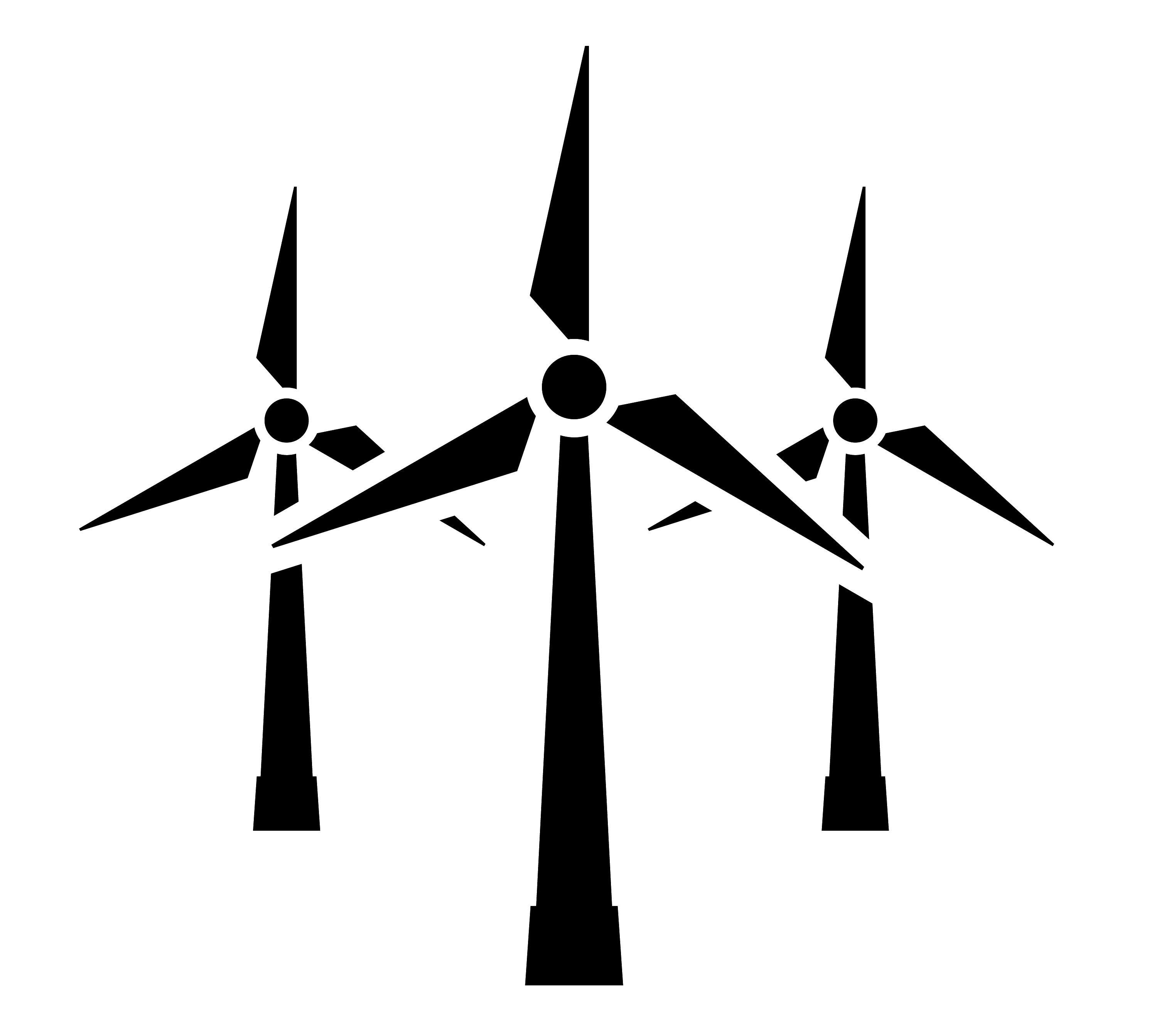 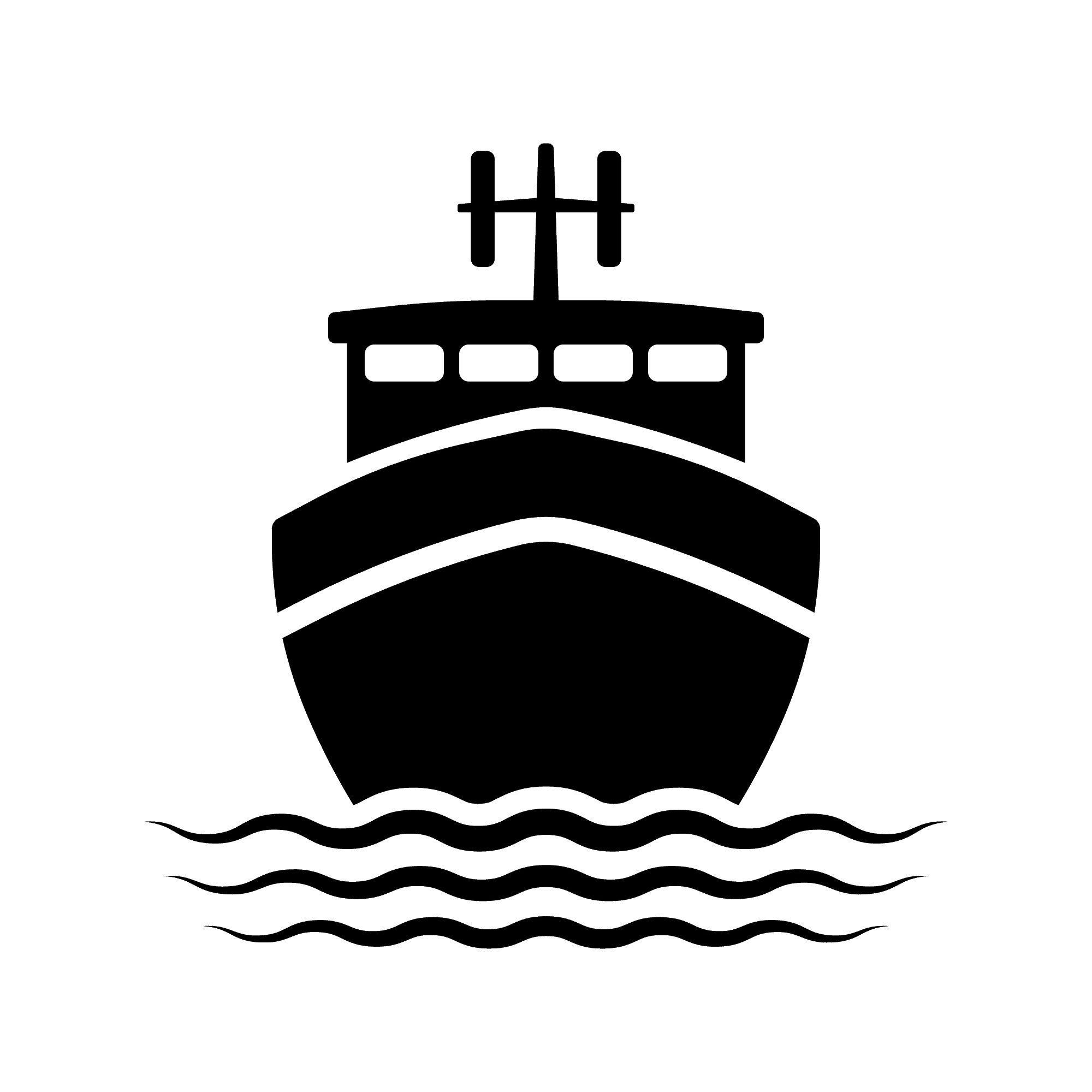 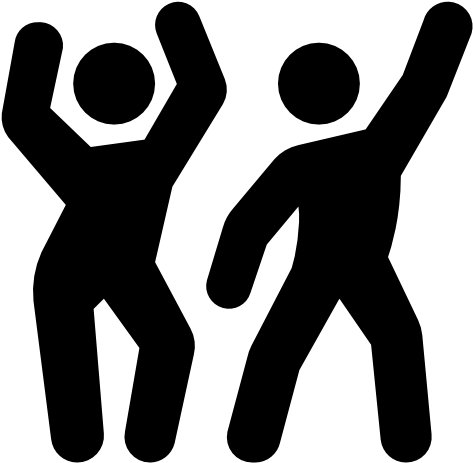 Wat gebeurt er in het Provinciehuis?
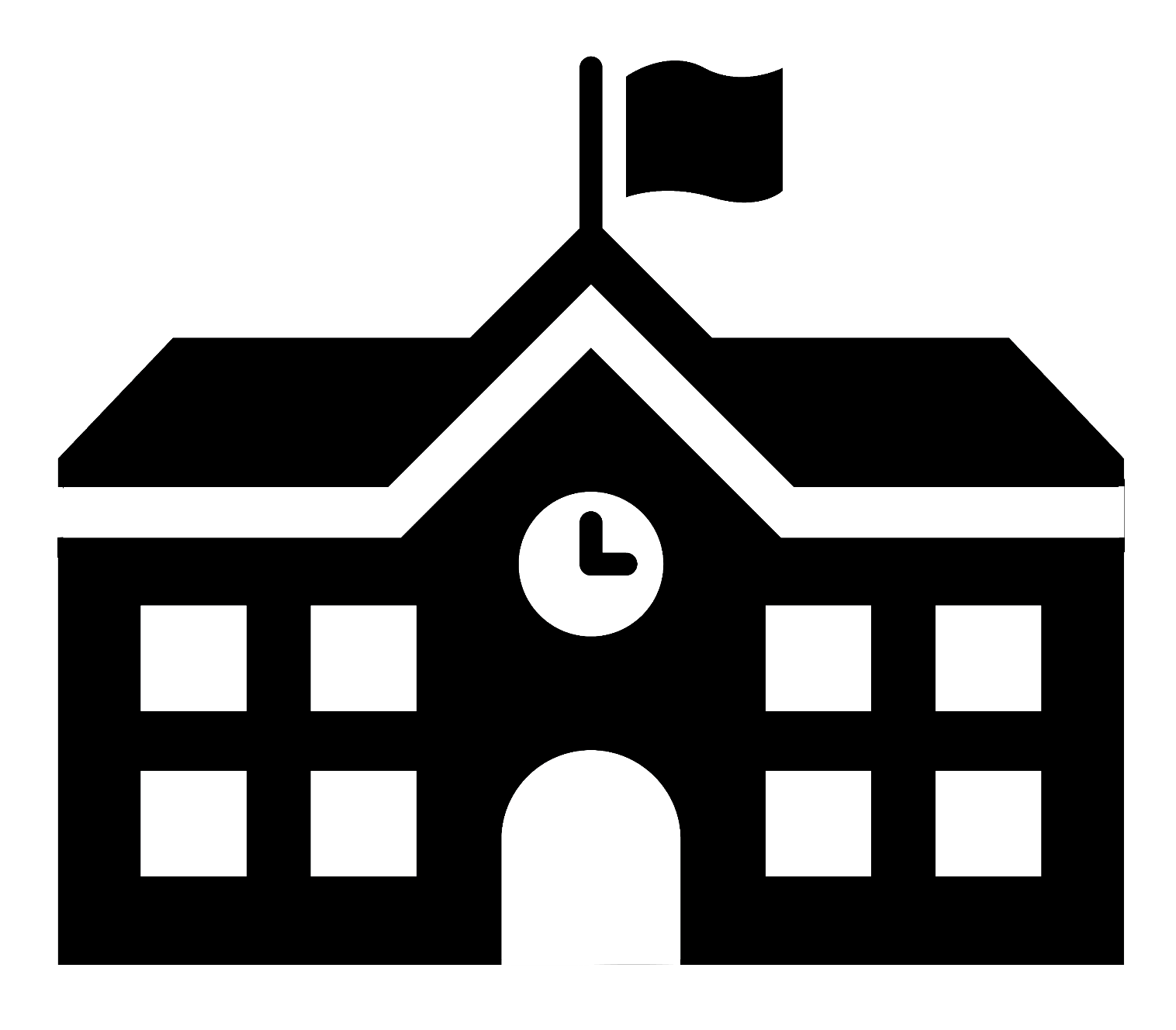 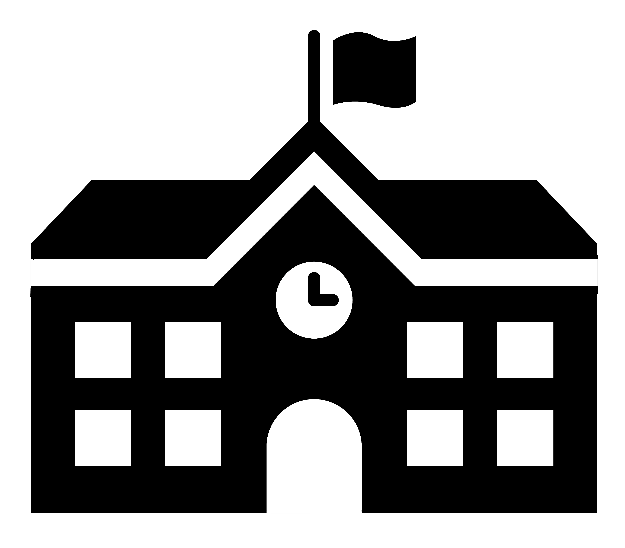 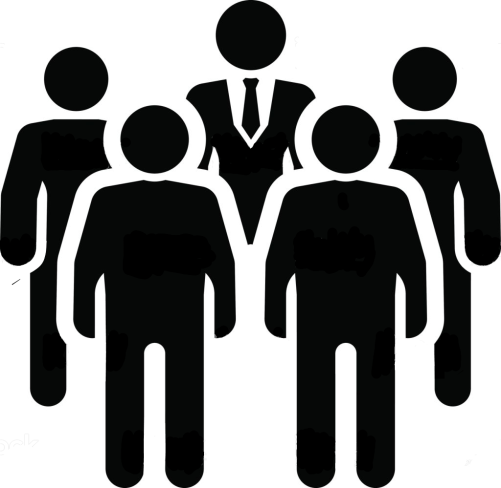 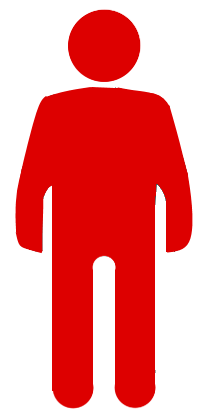 Provincie
bestuurders
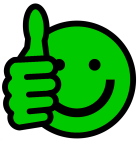 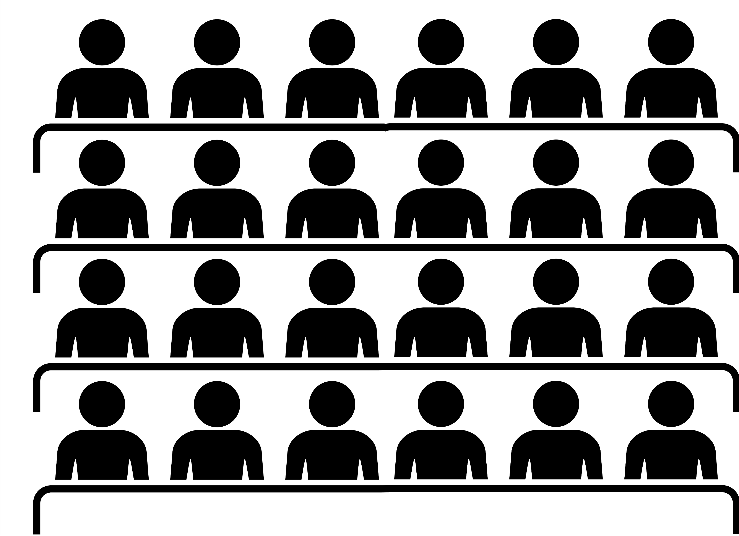 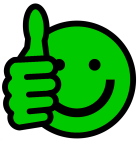 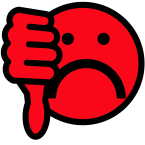 vóór of tegen
Provinciale Staten
Commissaris van de Koning
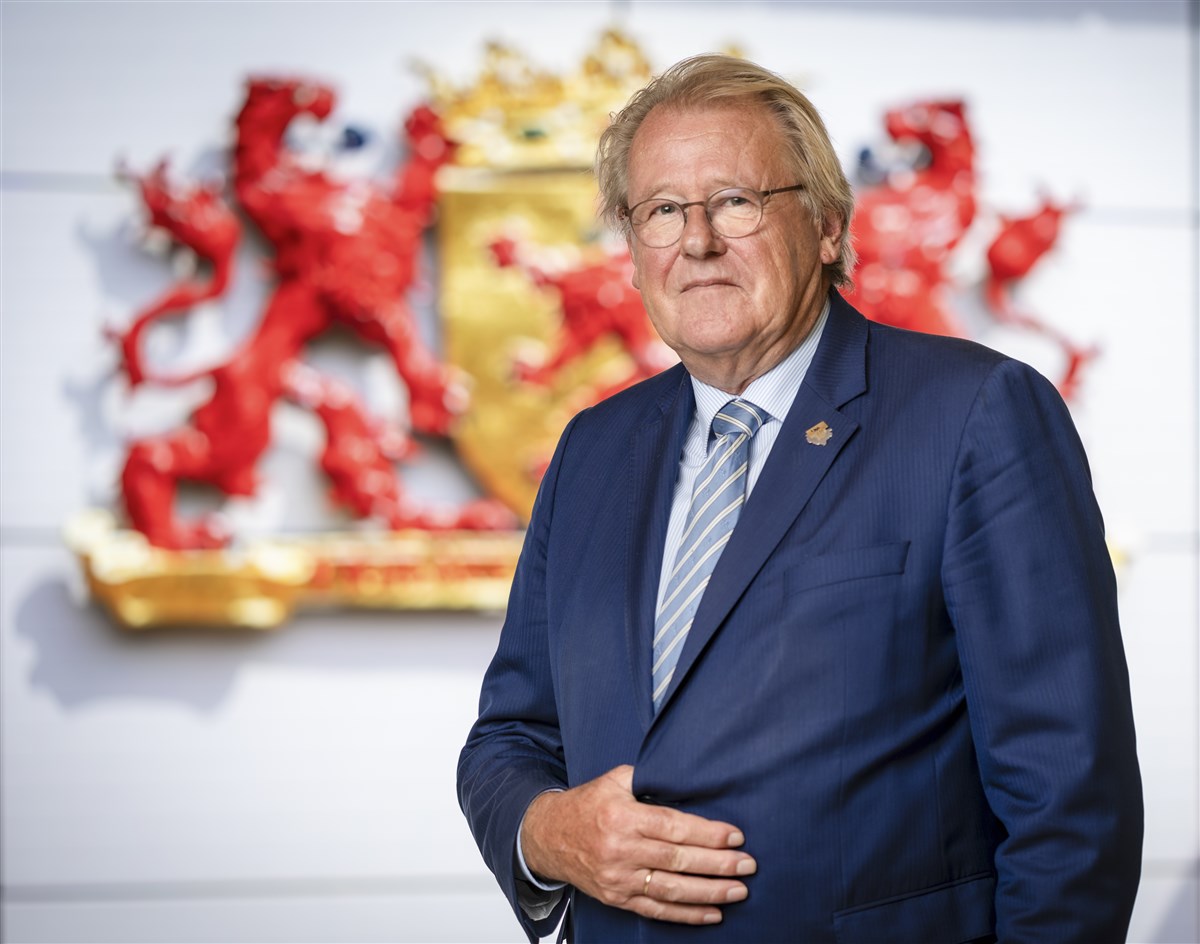 7.2 Even voorstellen
Even voorstellen
Linda
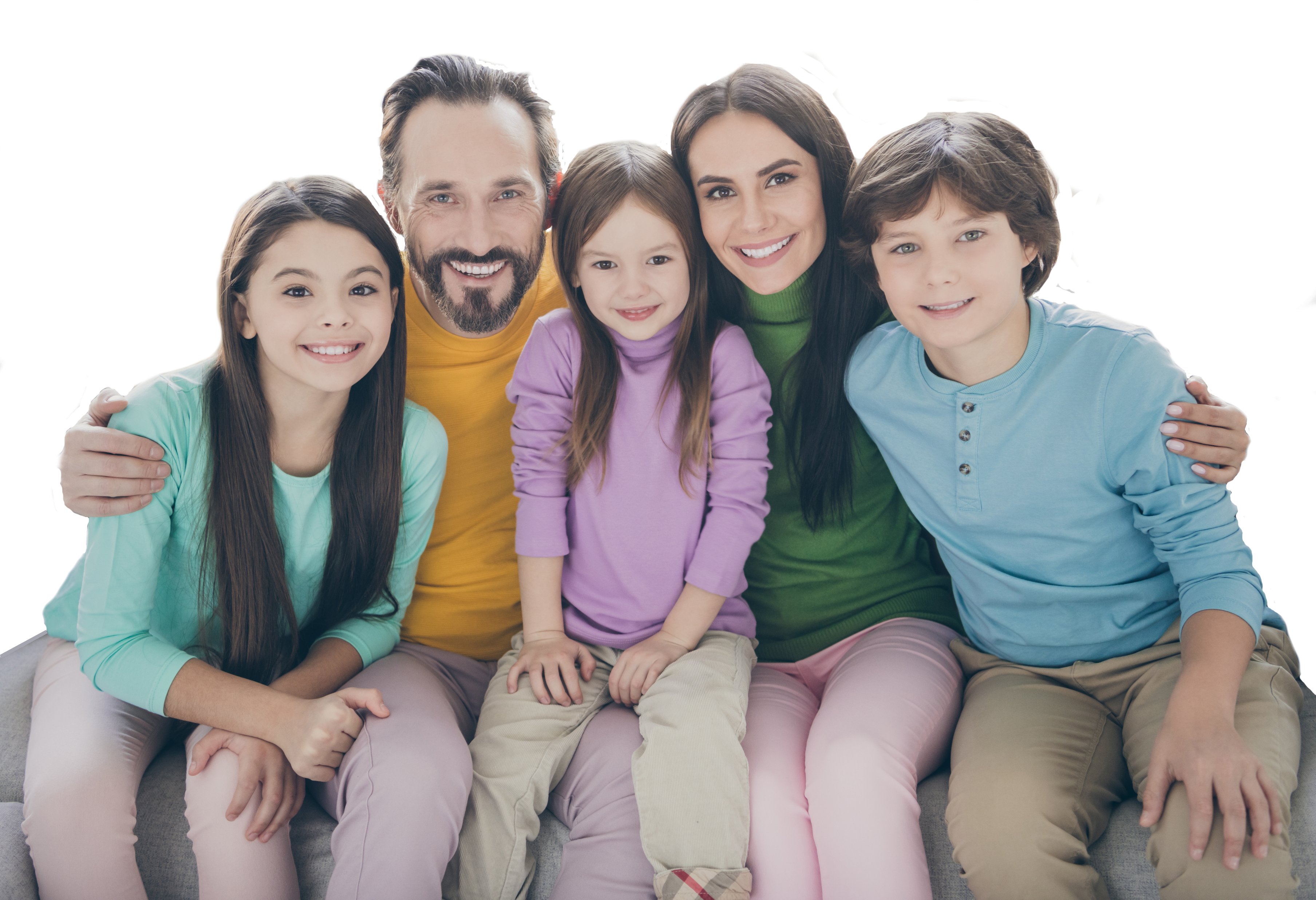 Mia
Bart
Lars
Anne
Dit vind ik belangrijk
Een plek waar ik kan zeilen
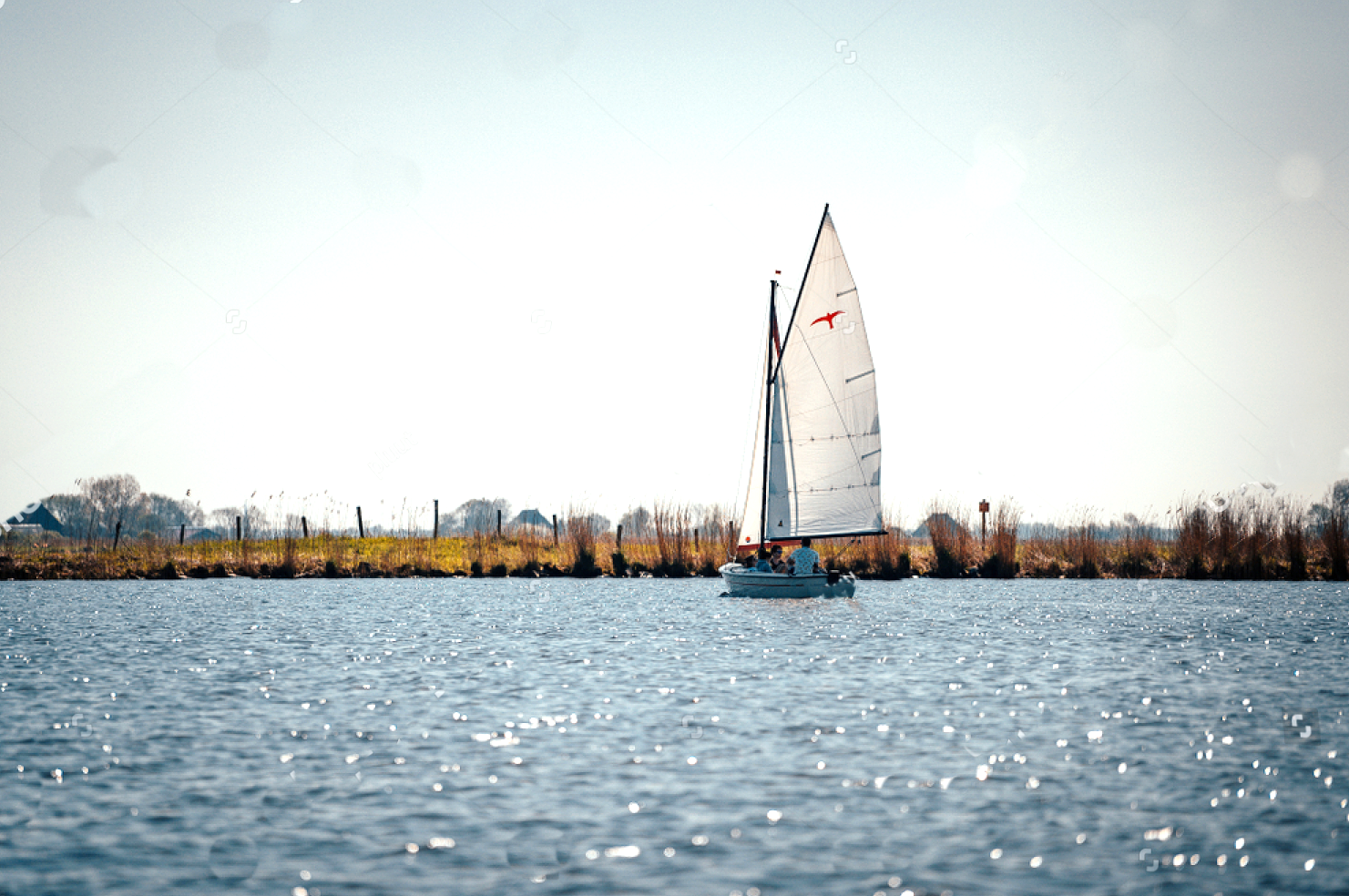 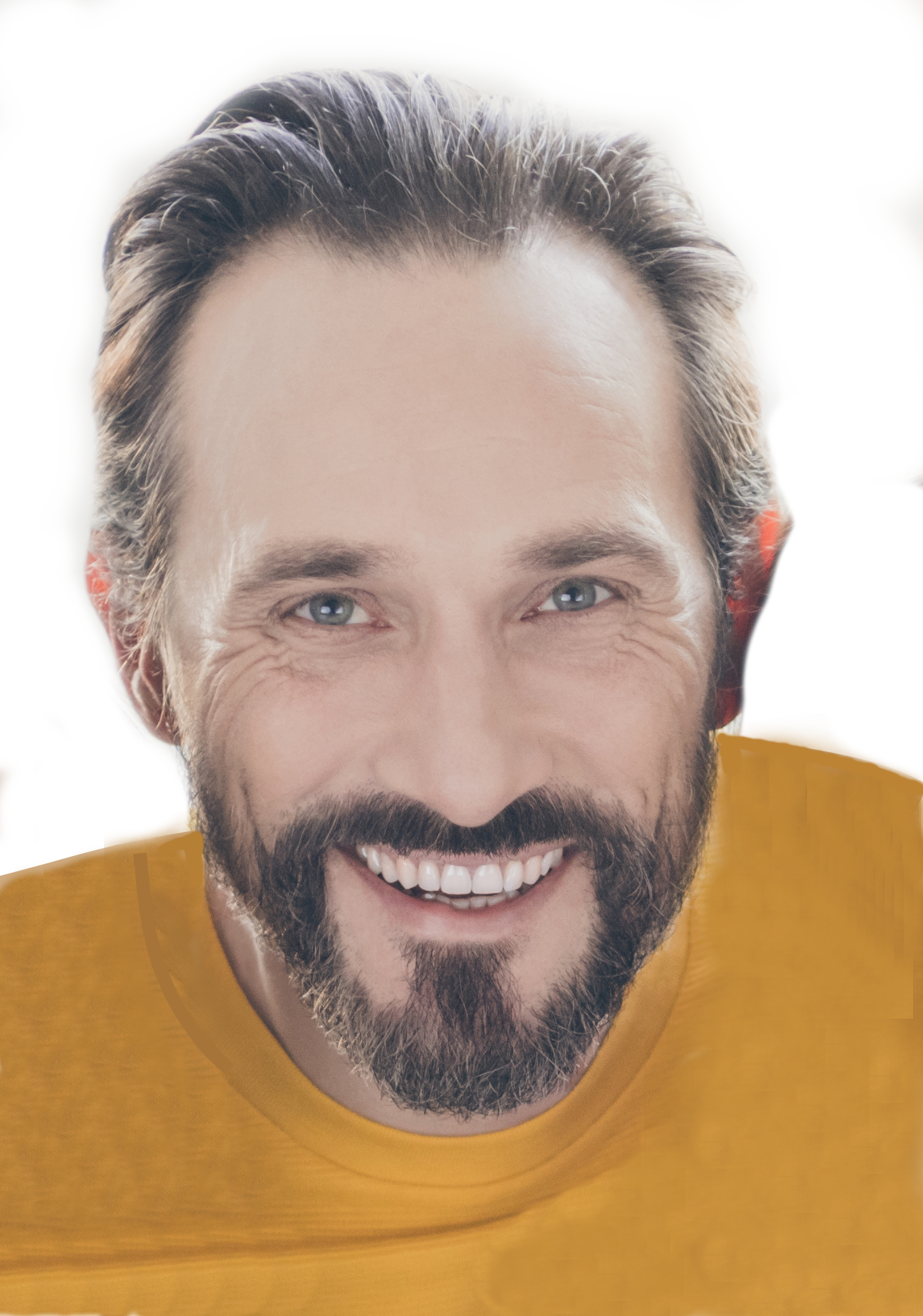 Werk
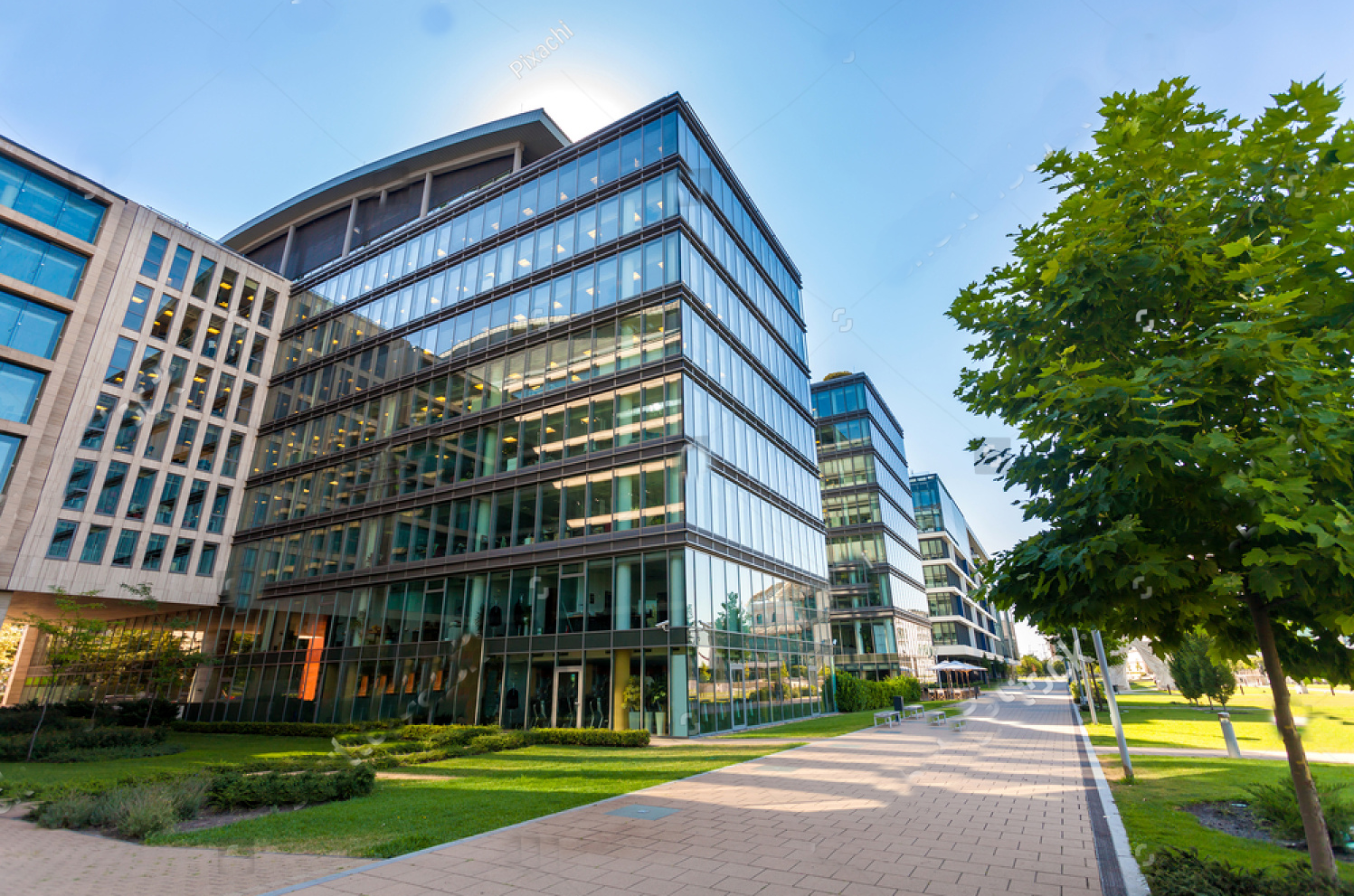 Dit vind ik belangrijk
Leuke steden
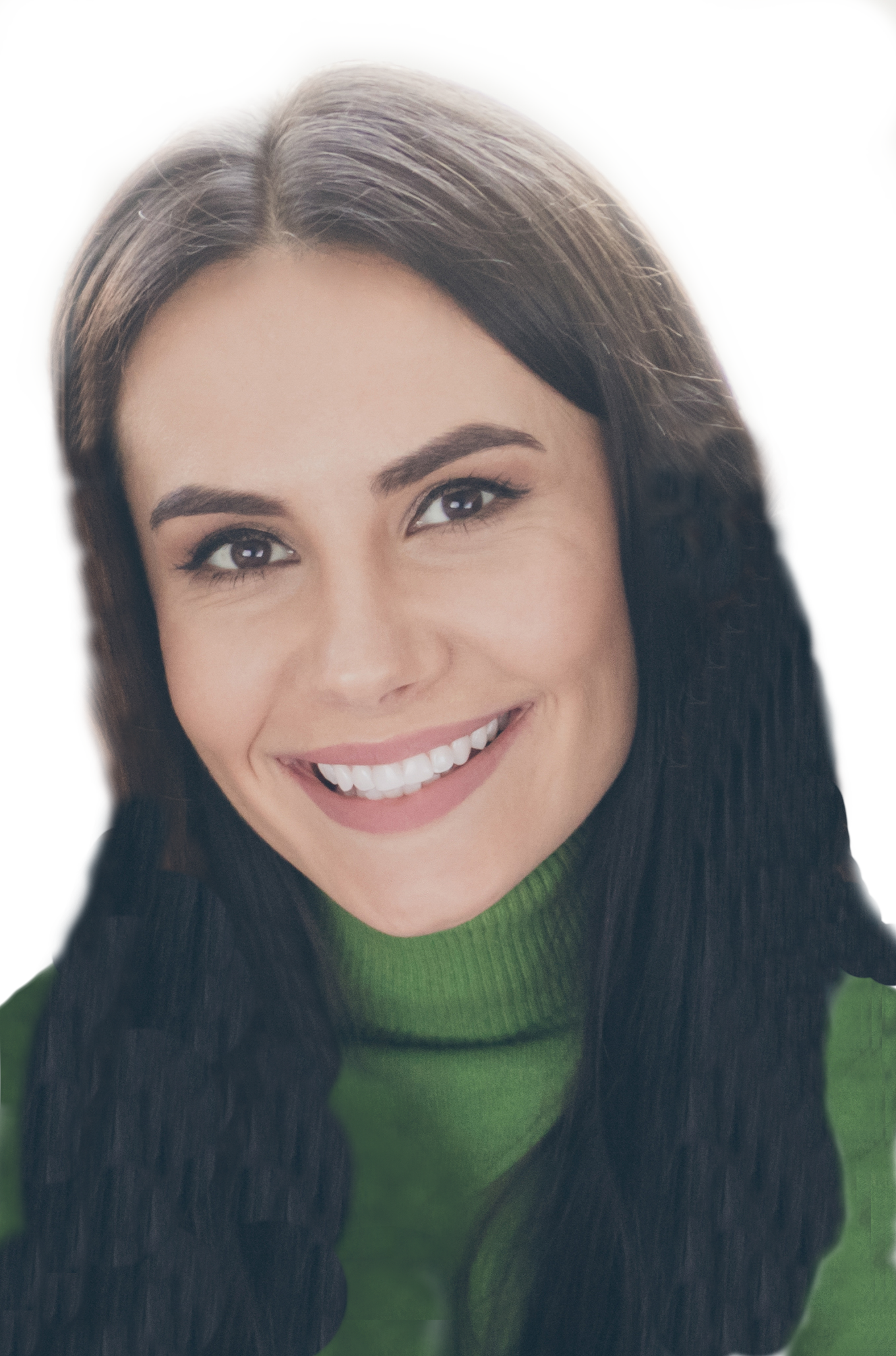 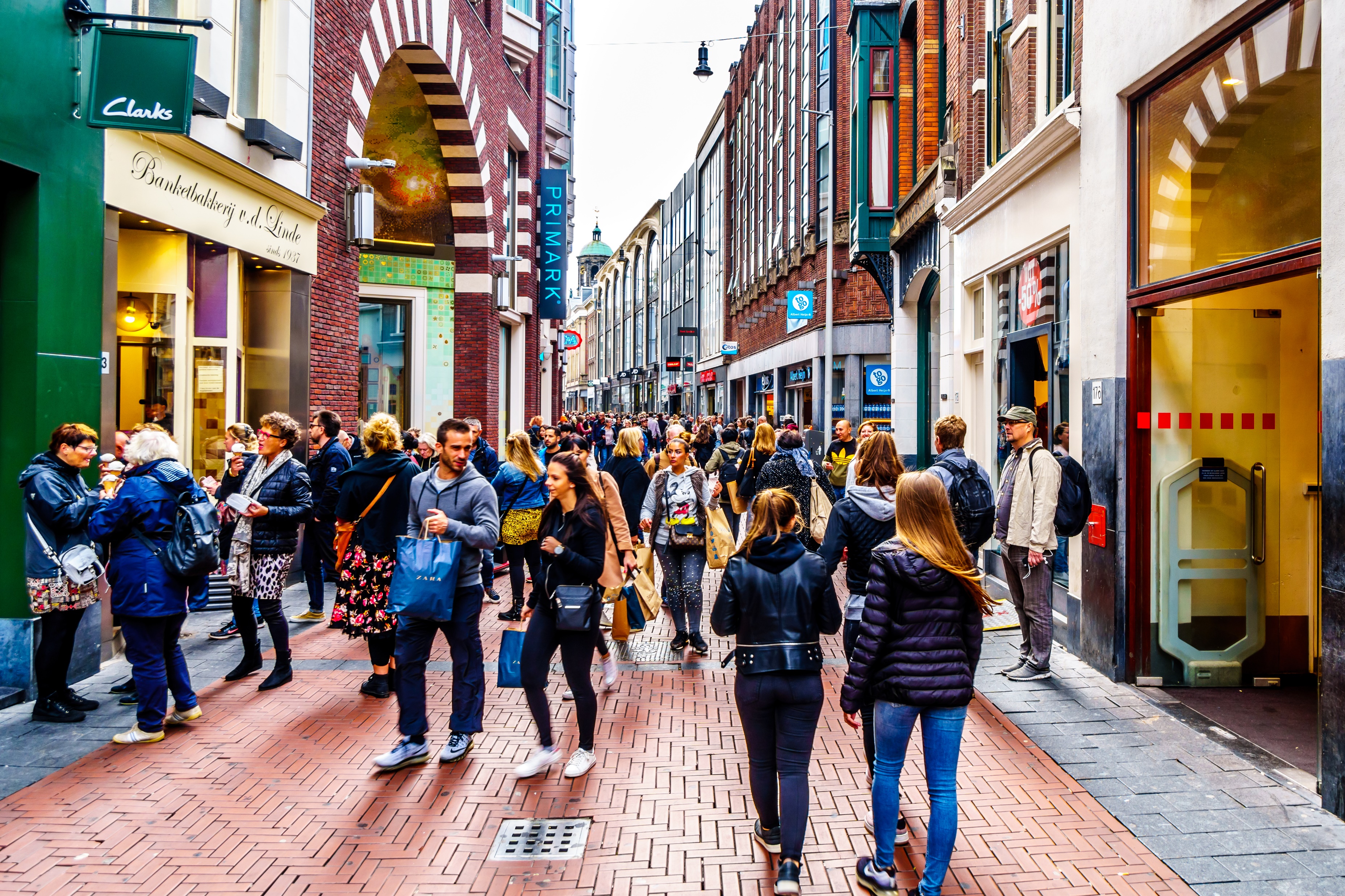 Goed openbaar vervoer
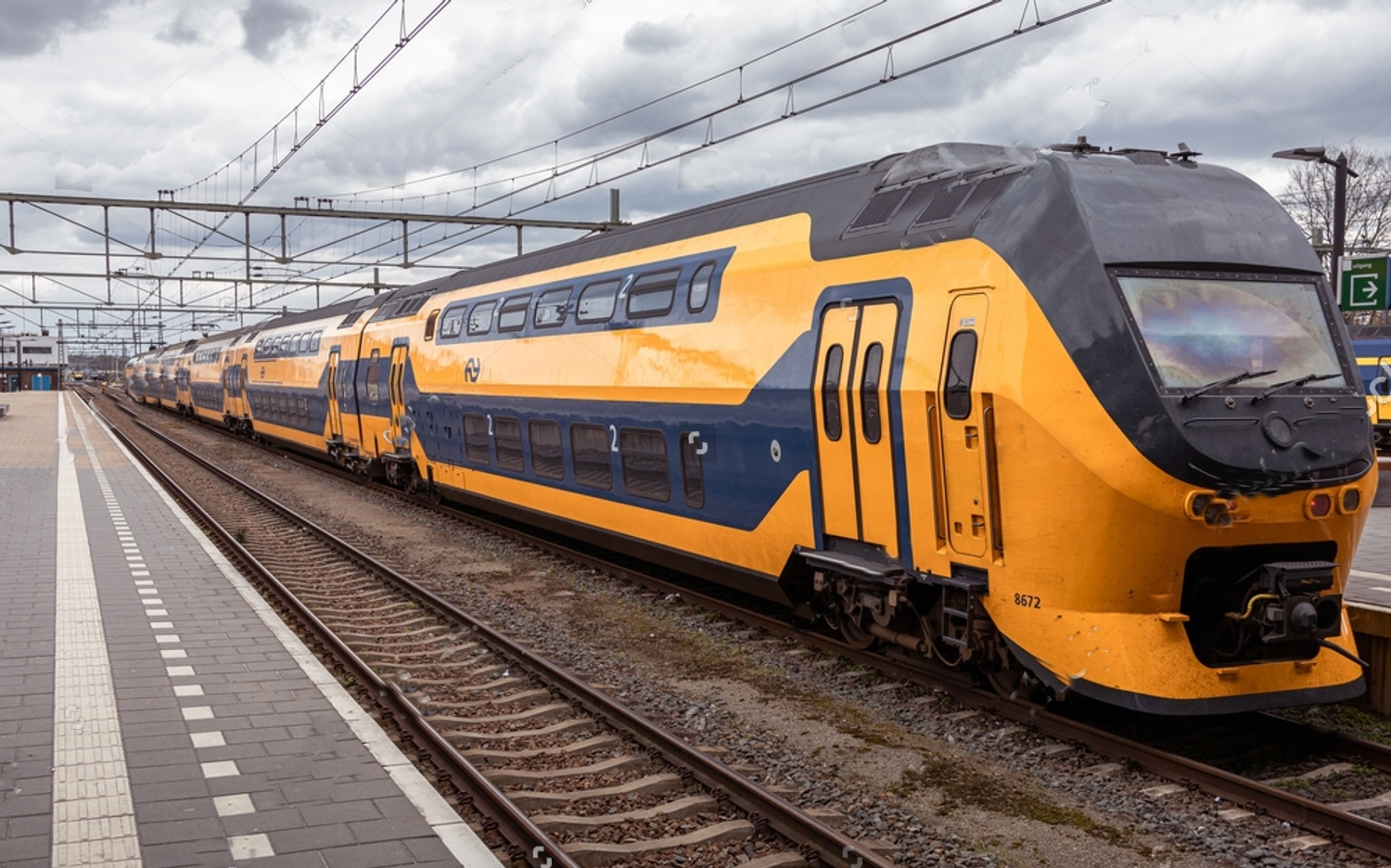 Dit vind ik belangrijk
Mooi bos
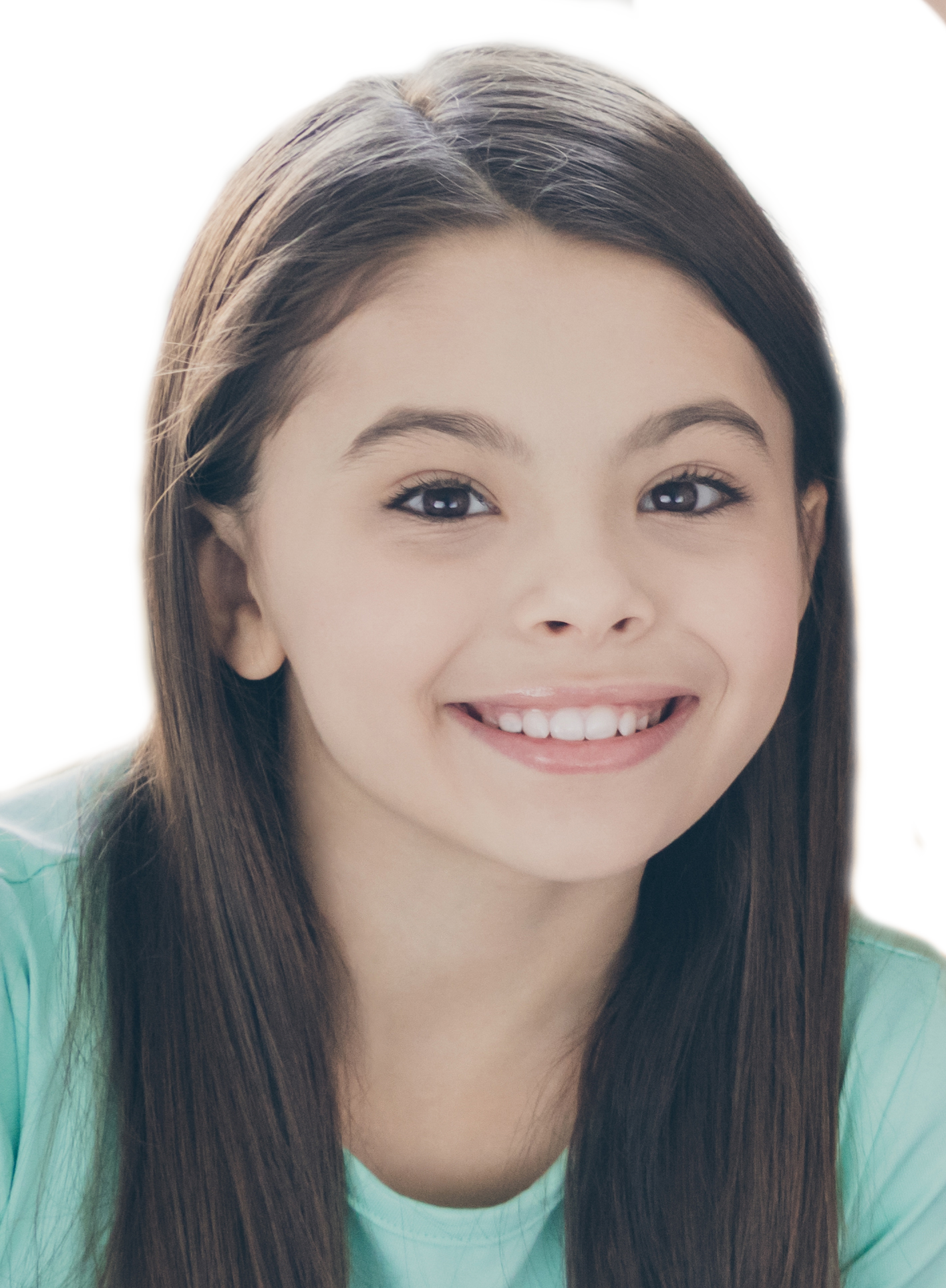 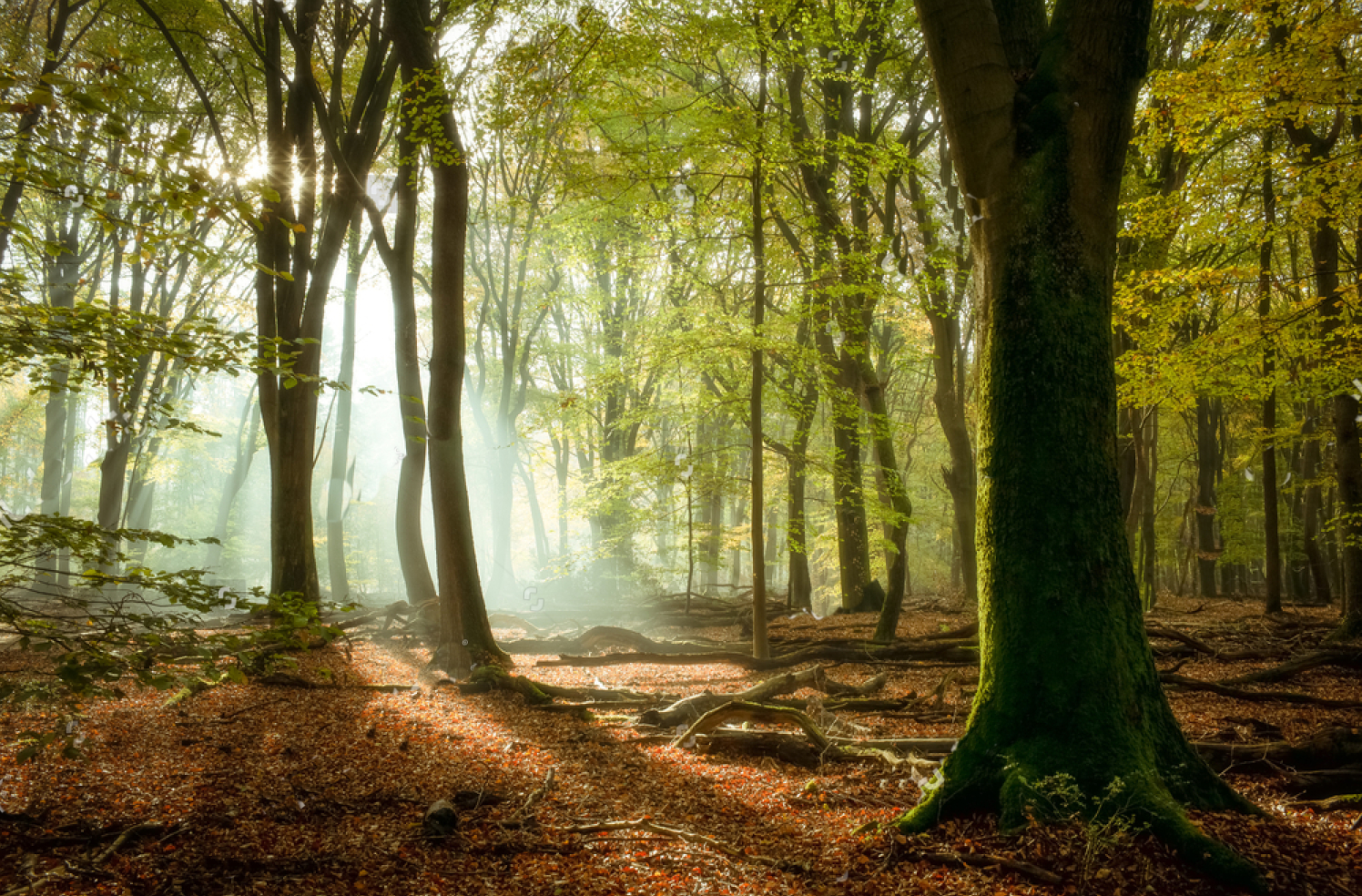 Pretpark
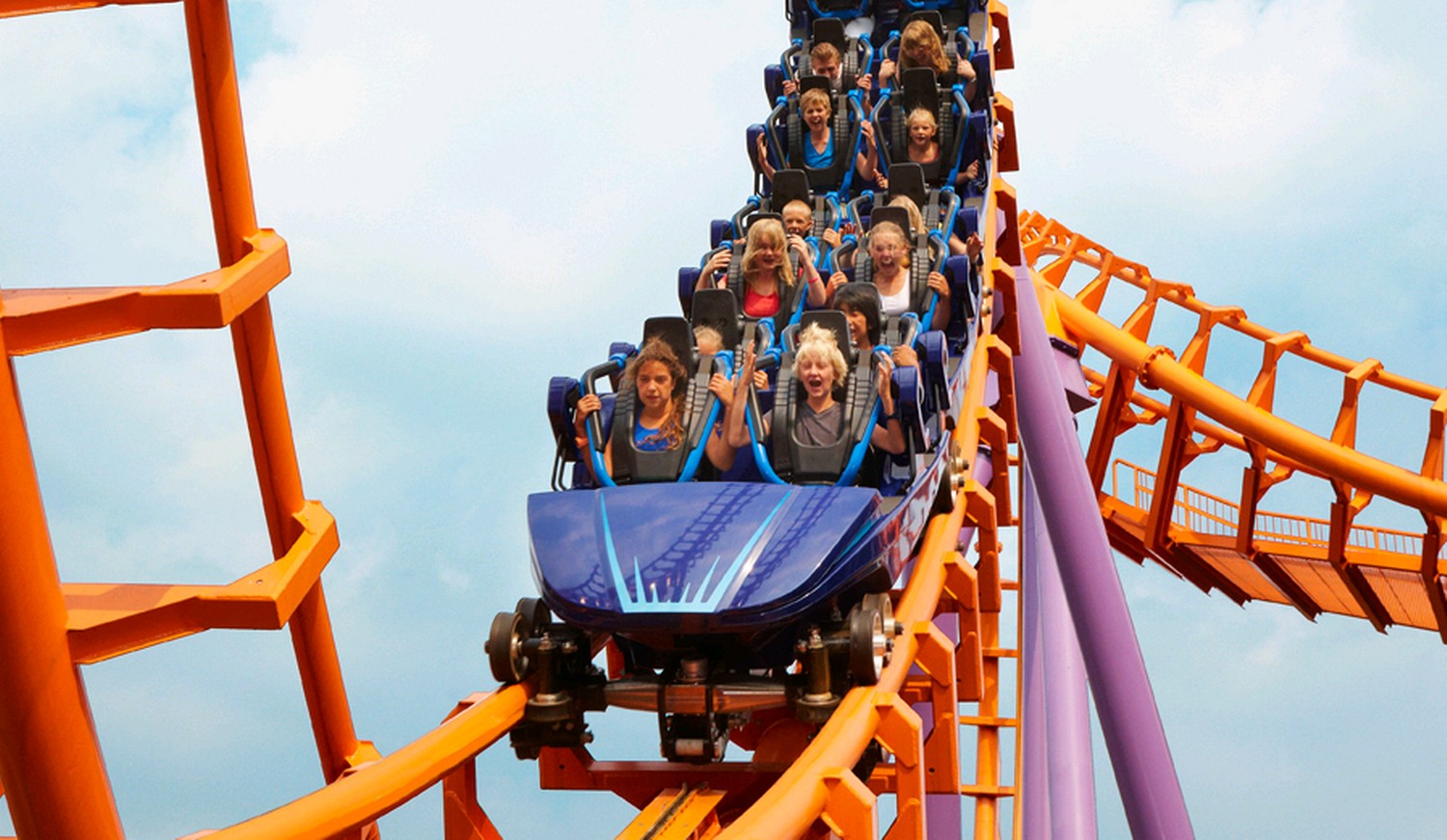 Dit vind ik belangrijk
Plek om te sporten
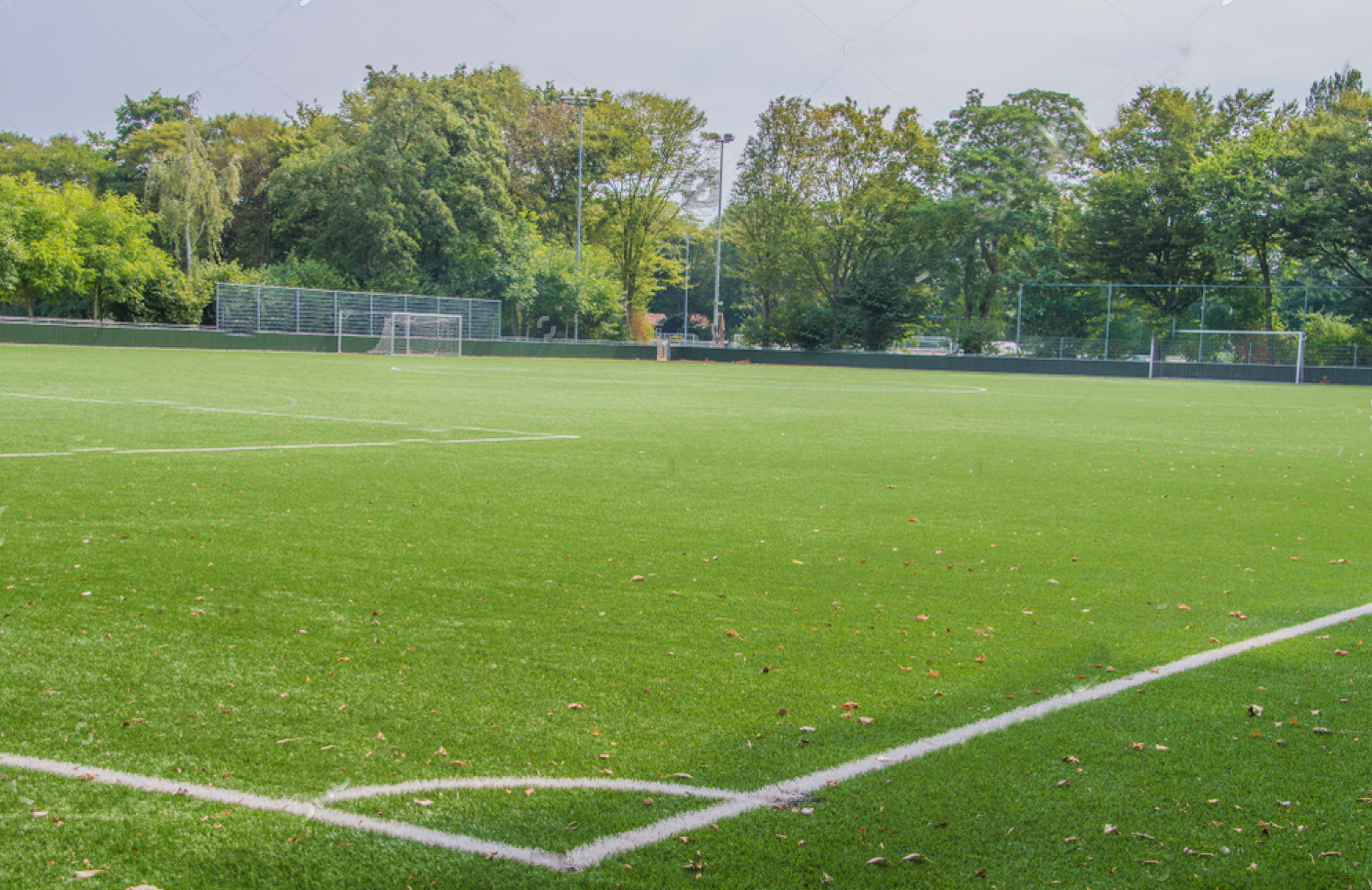 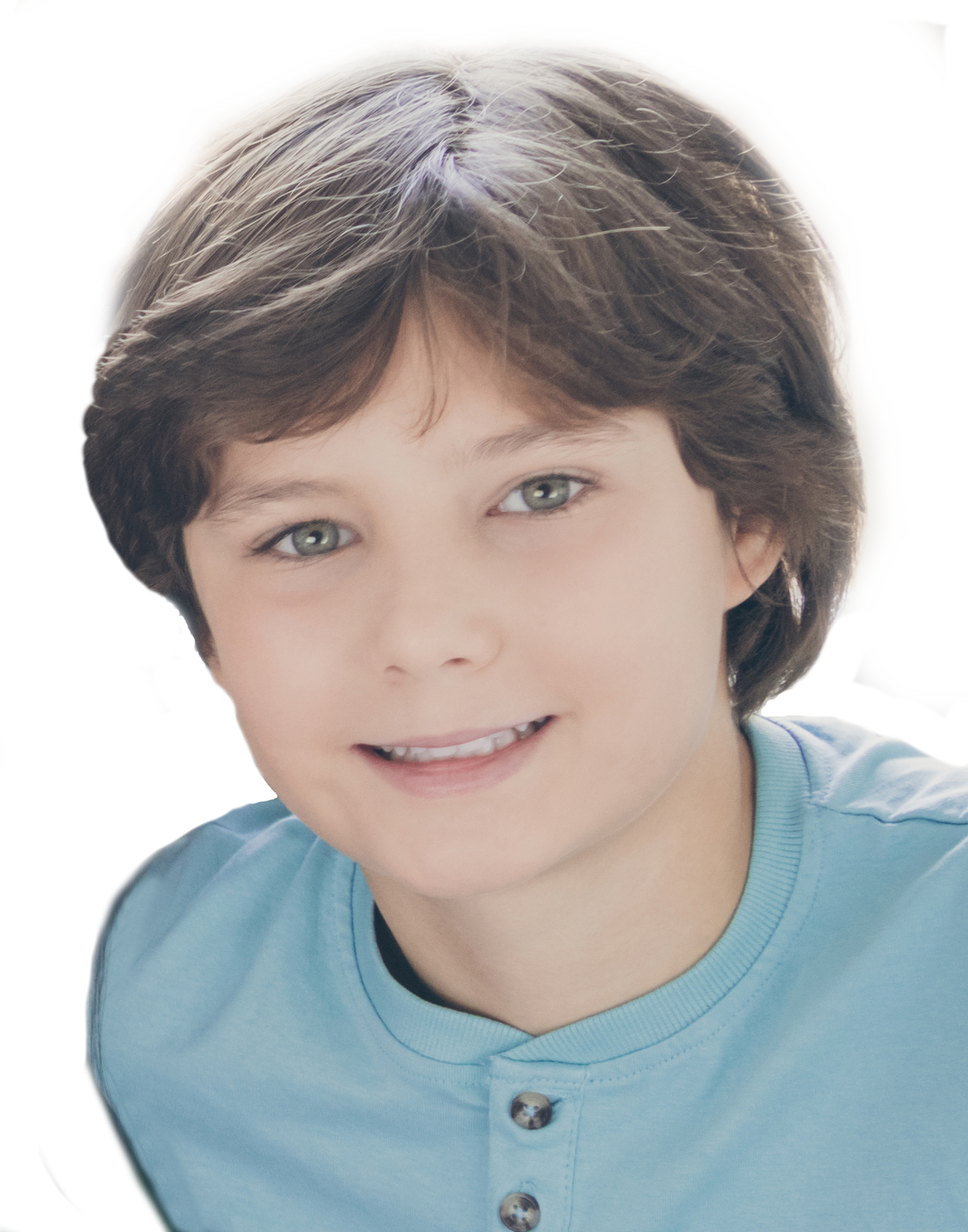 Spannende kastelen enzo
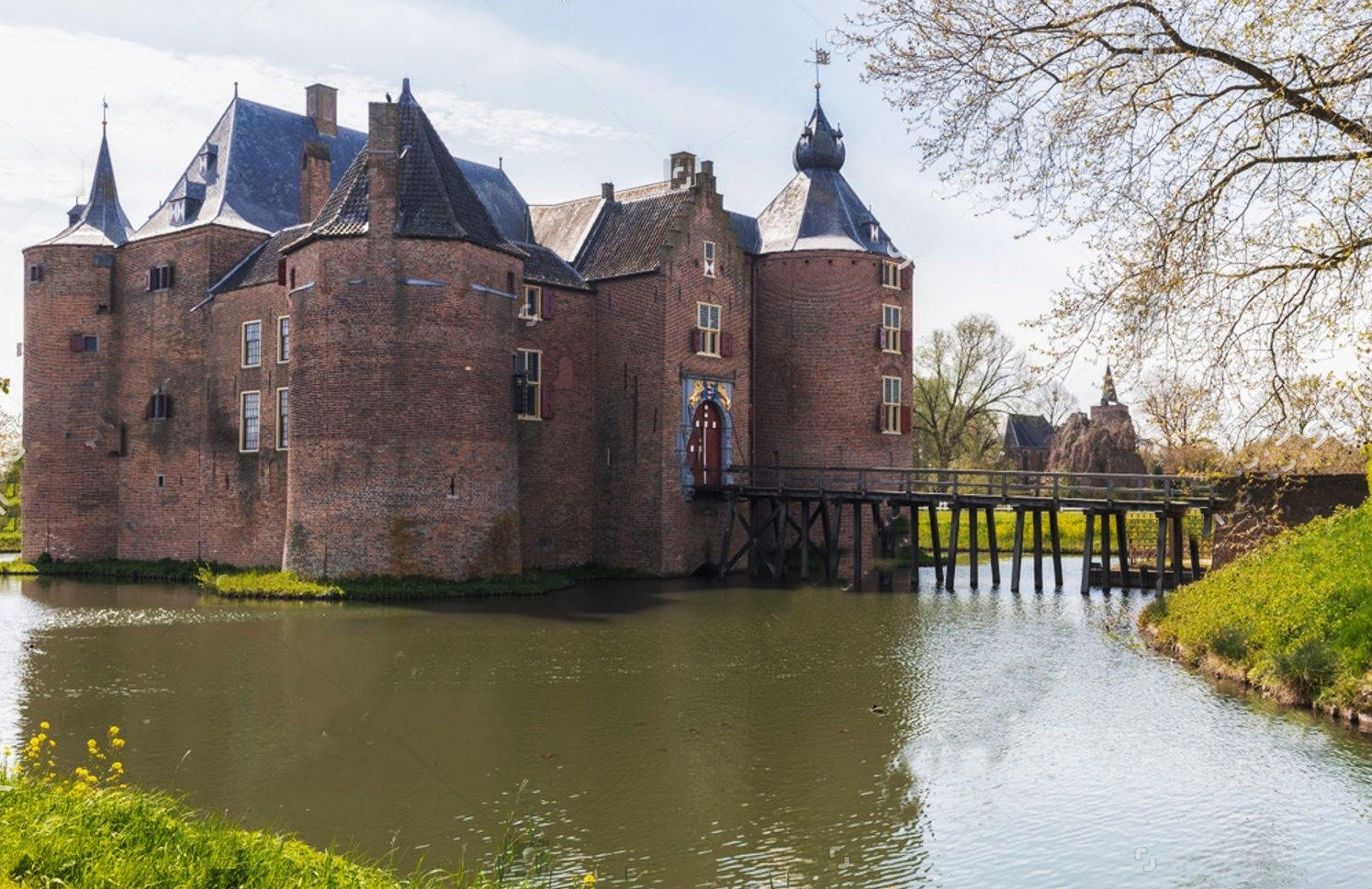 Dit vind ik belangrijk
Leuke zwemplekken
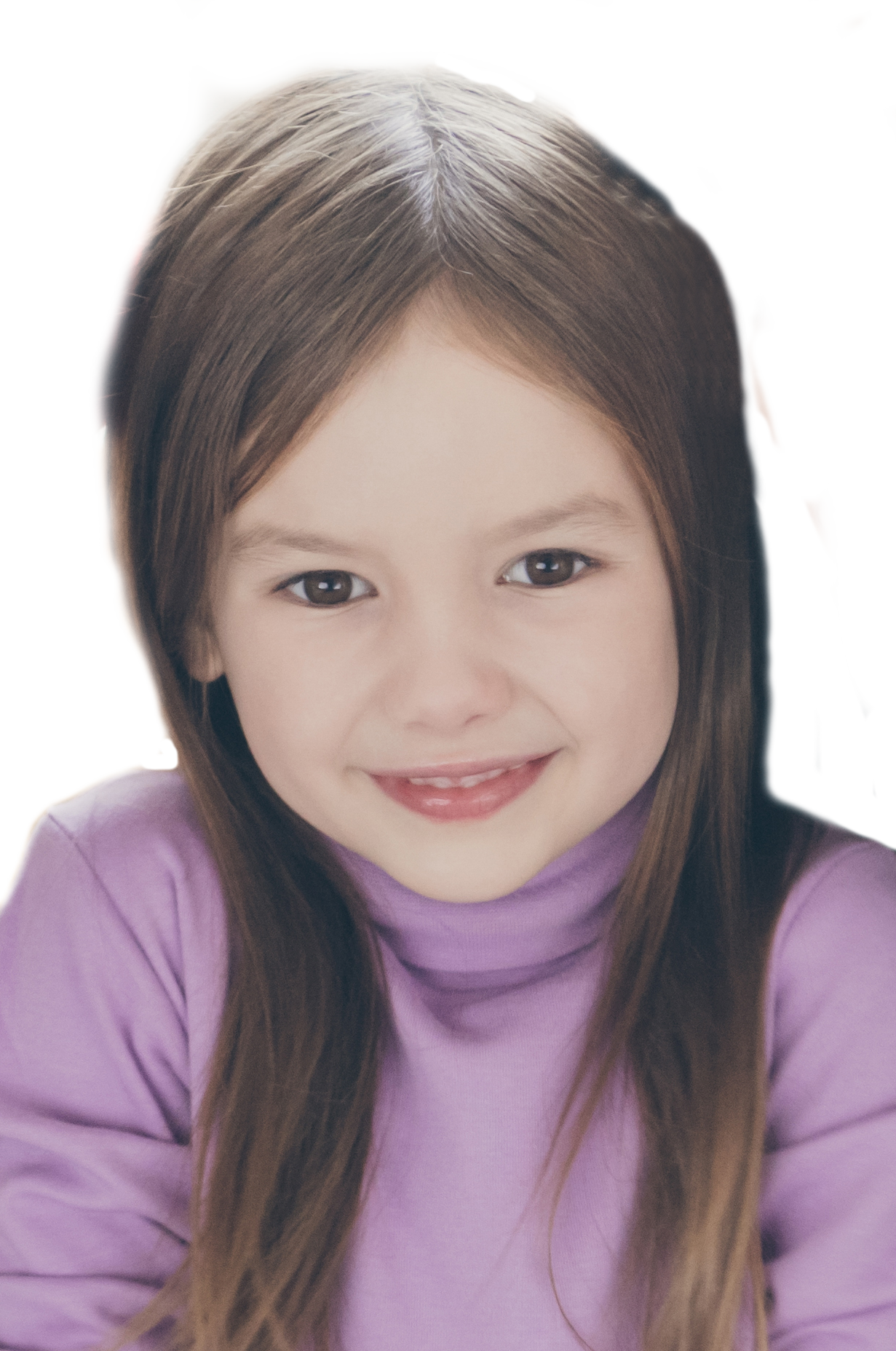 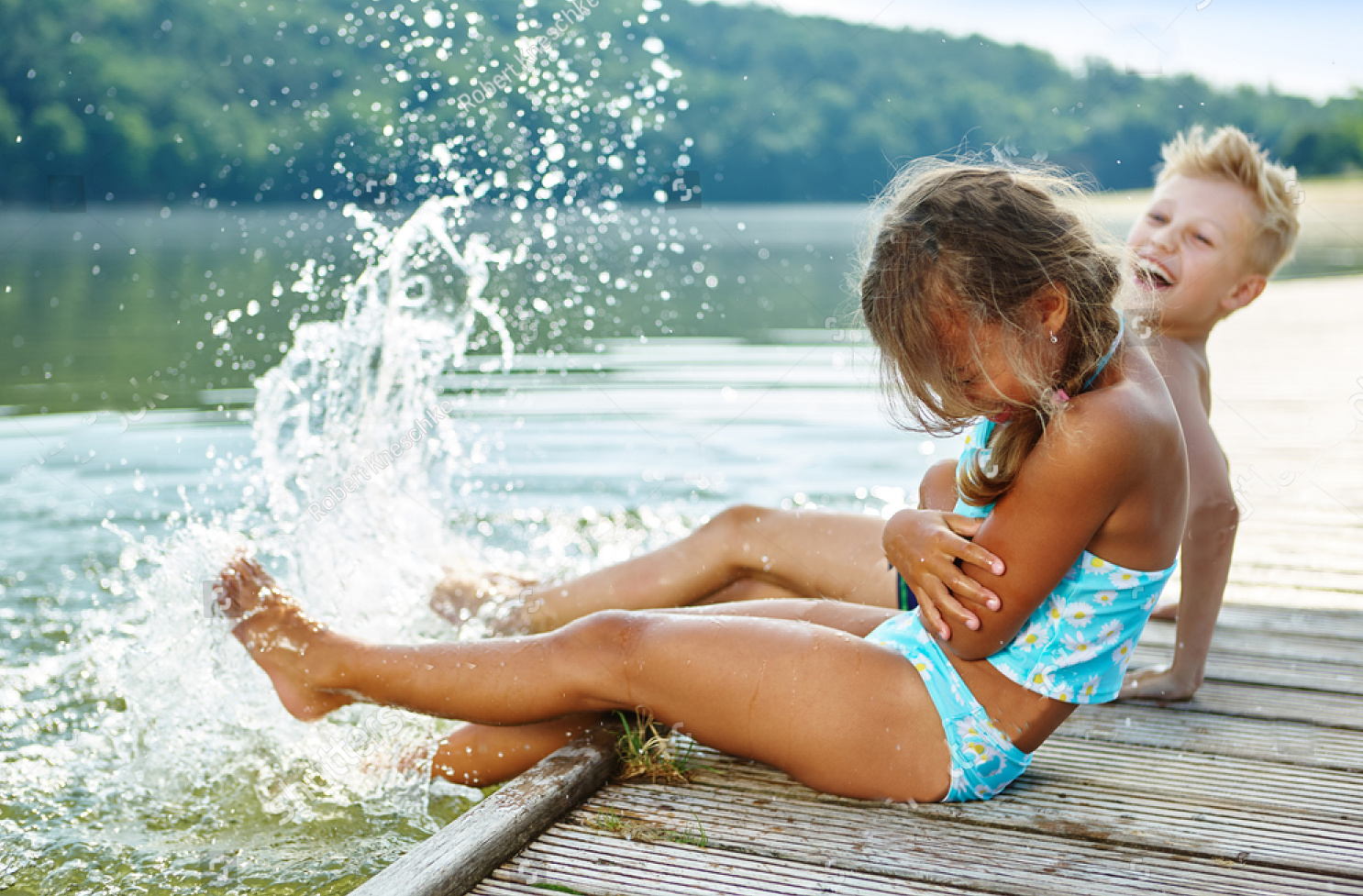 Leuke school
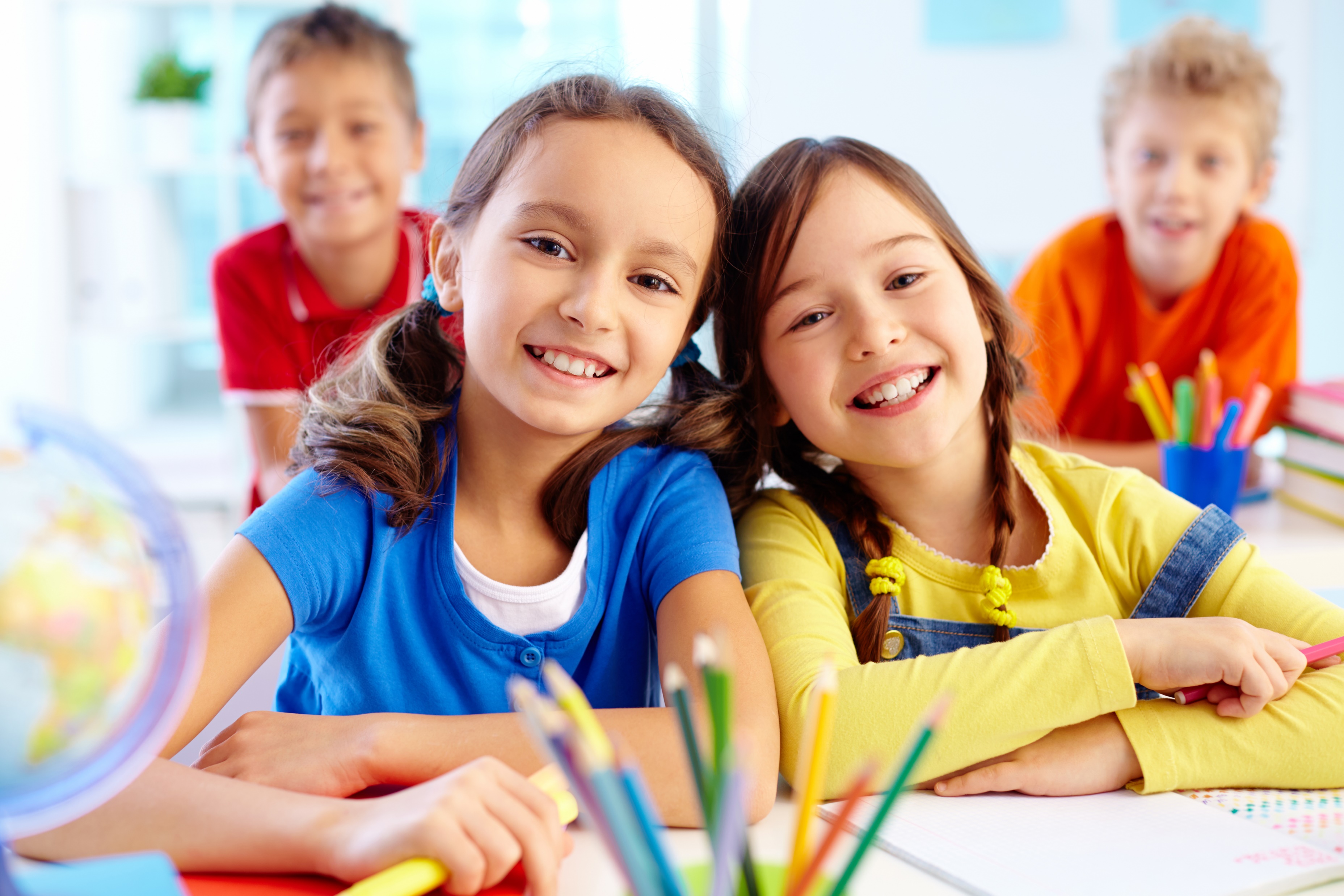 Wat raad jij aan?
Kom ook
hier wonen!
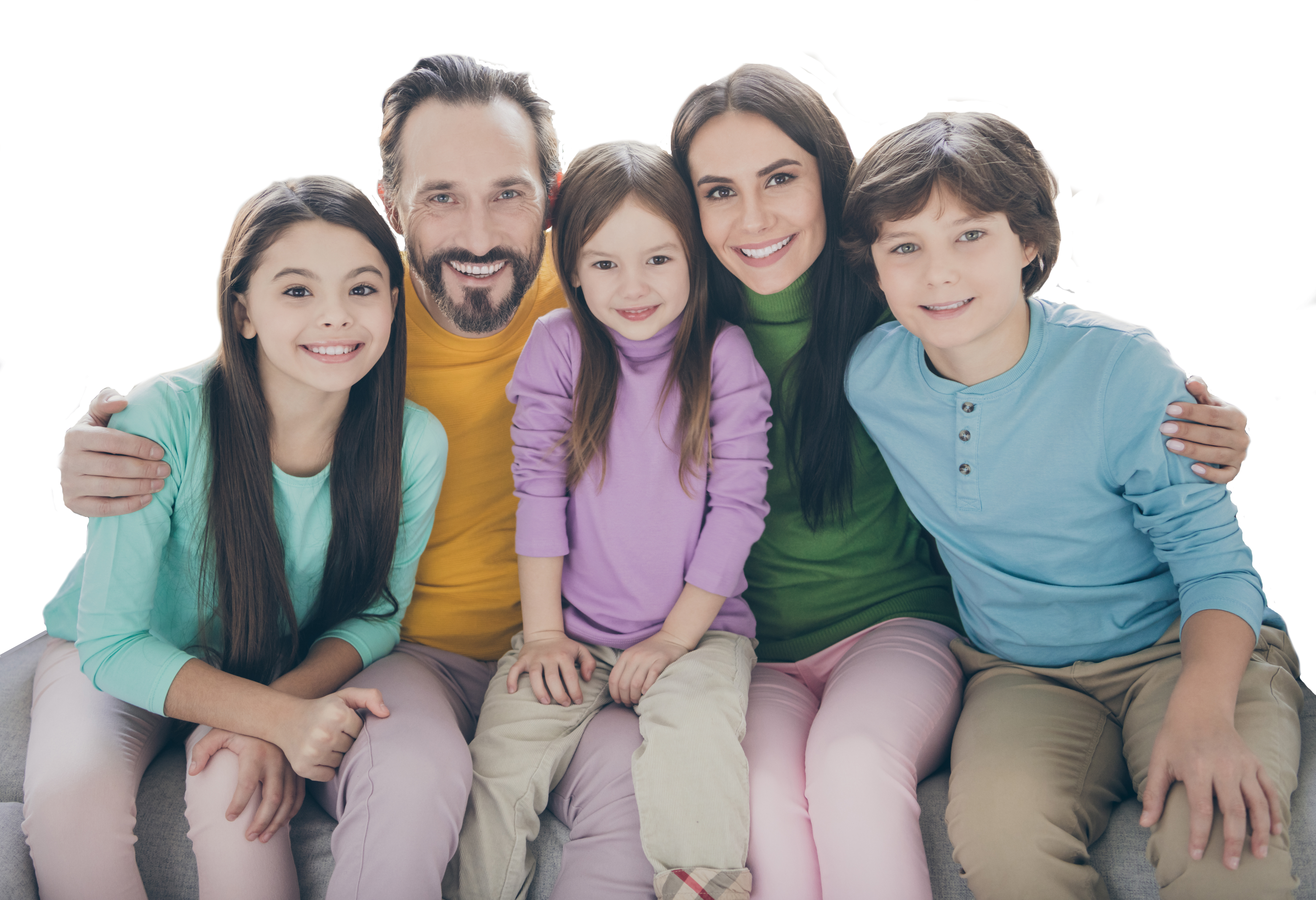 JA
NEE
7.3 Hebben wij ook iets te vertellen?
Zo worden beslissingen genomen
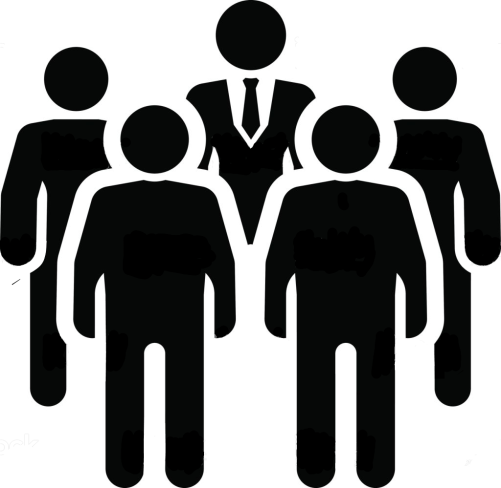 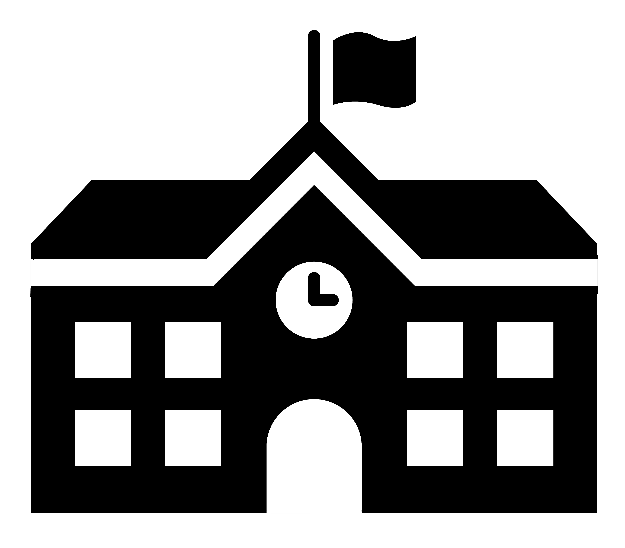 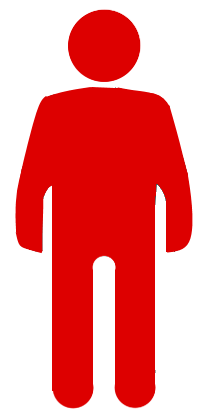 Provincie
bestuurders
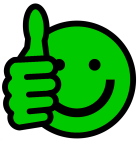 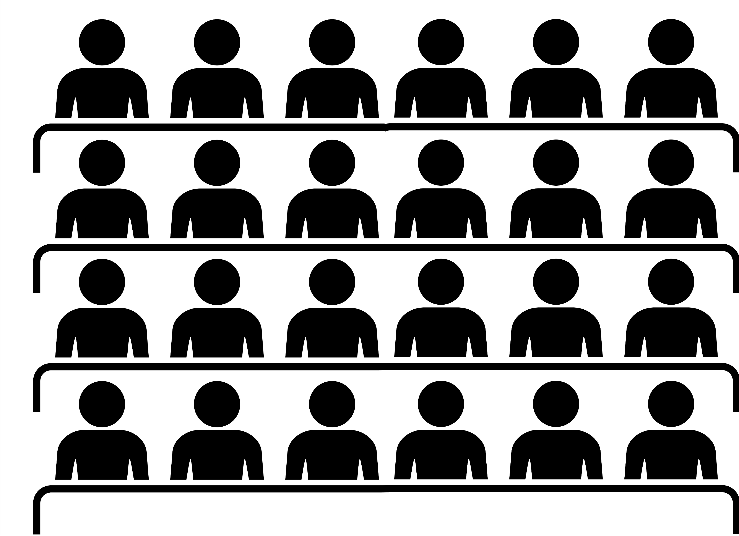 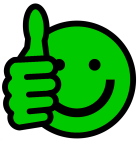 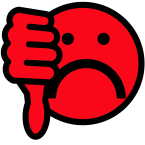 vóór of tegen
Provinciale Staten
Waar komen al die mensen vandaan?
?
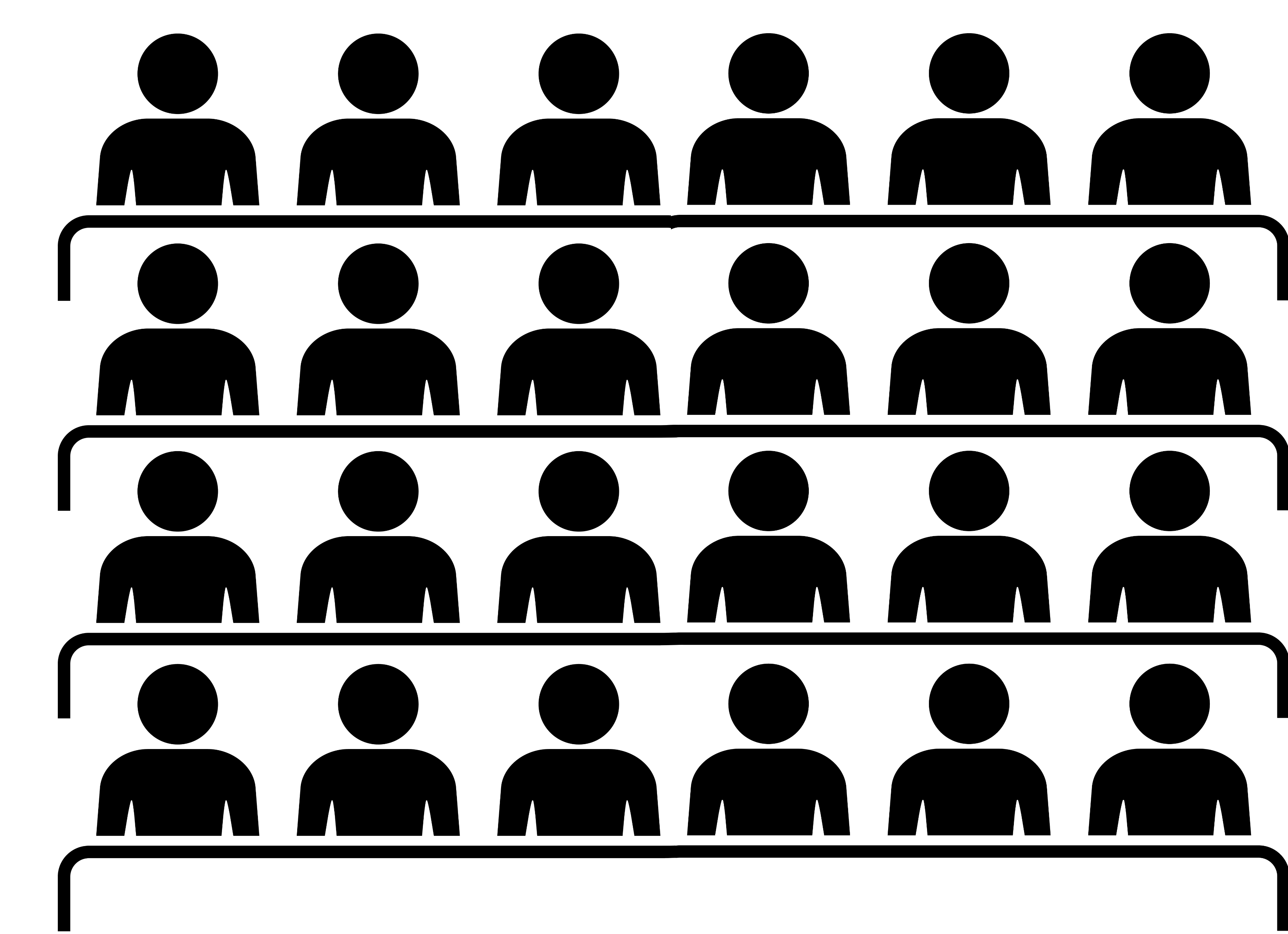 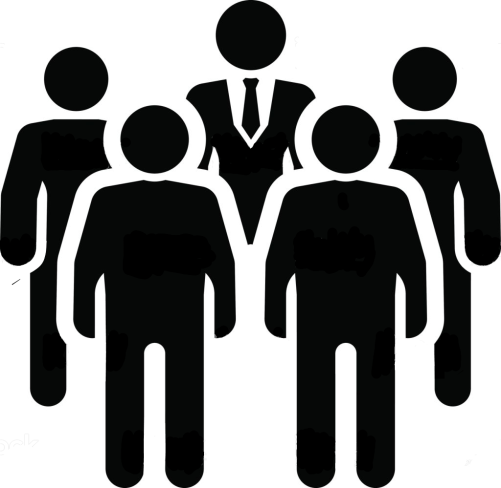 Hebben wij invloed?
verkiezingen voor de
provinciale staten
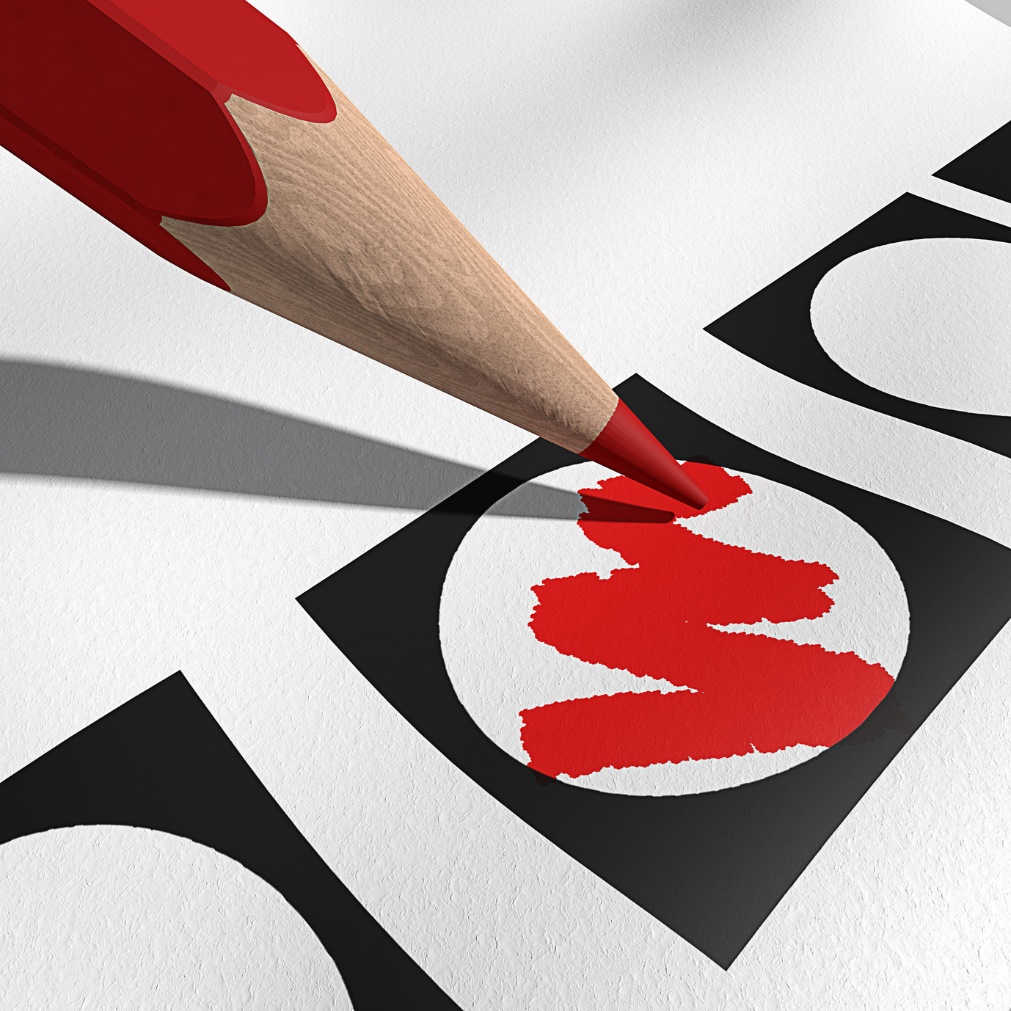 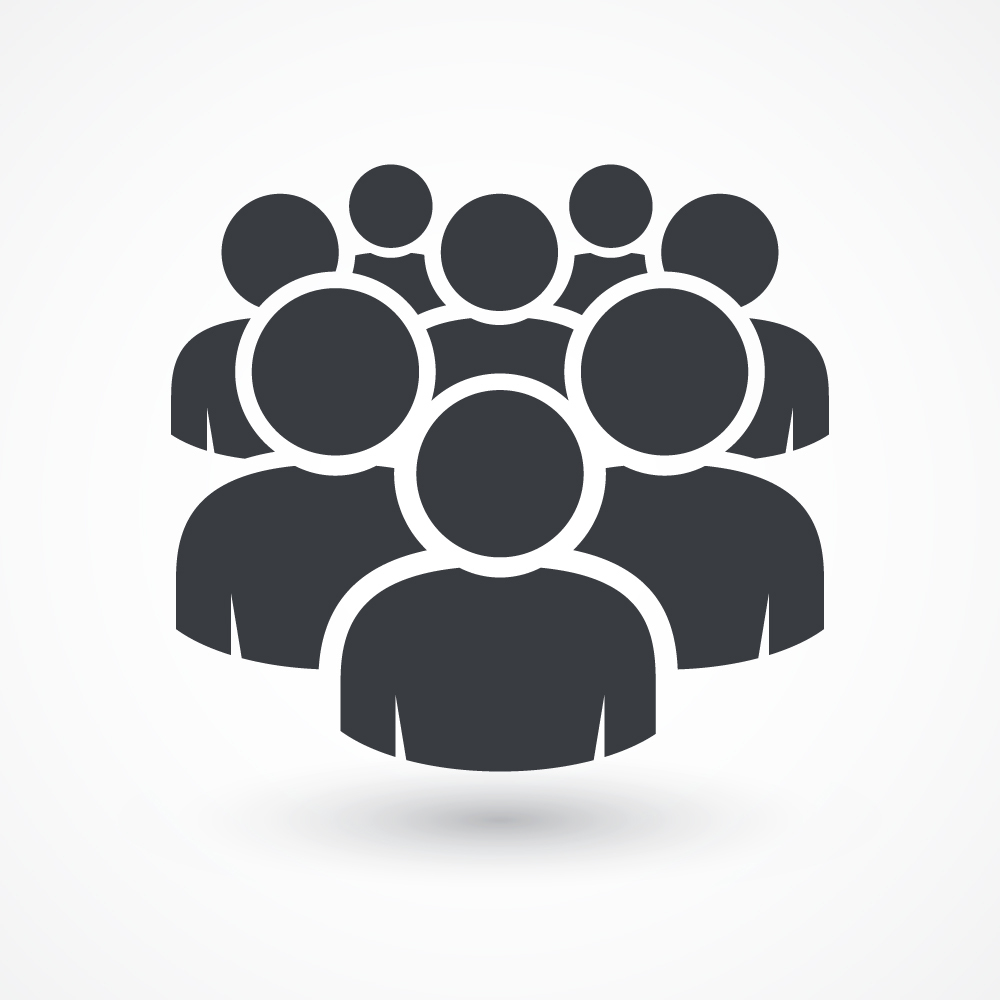 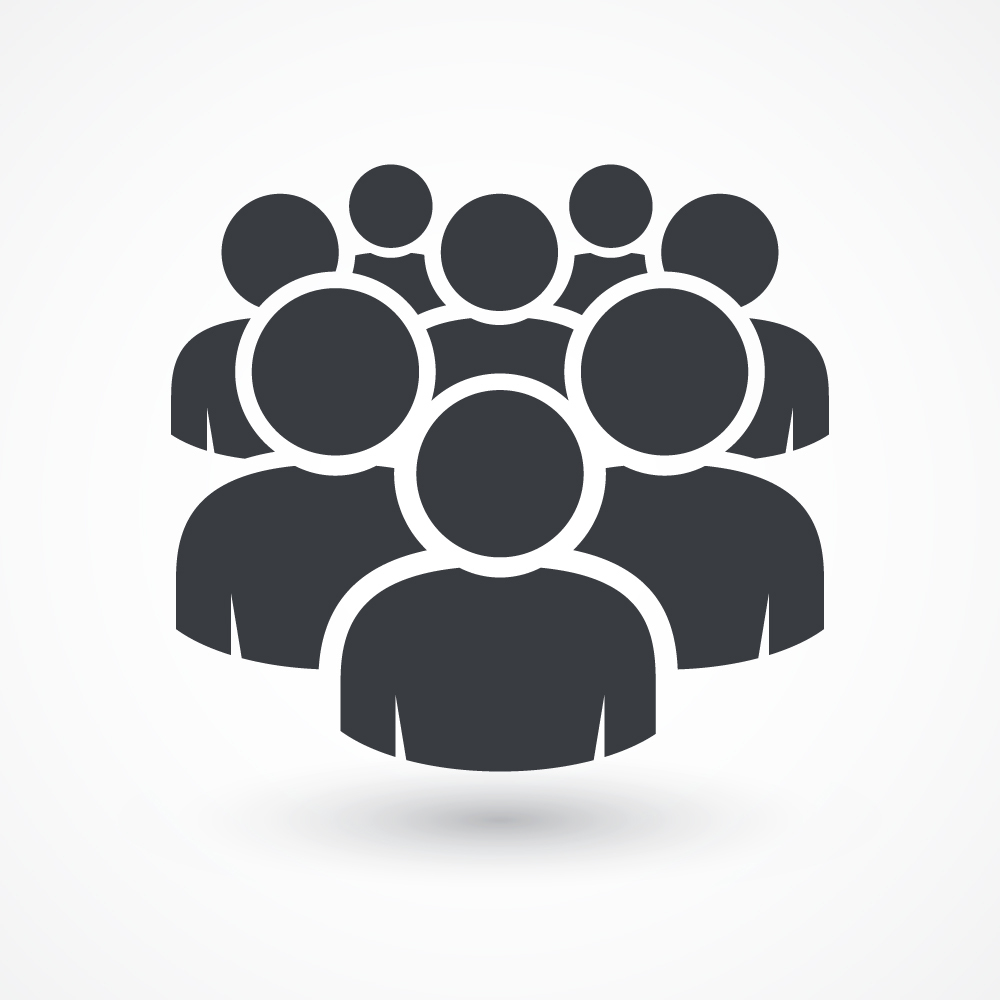 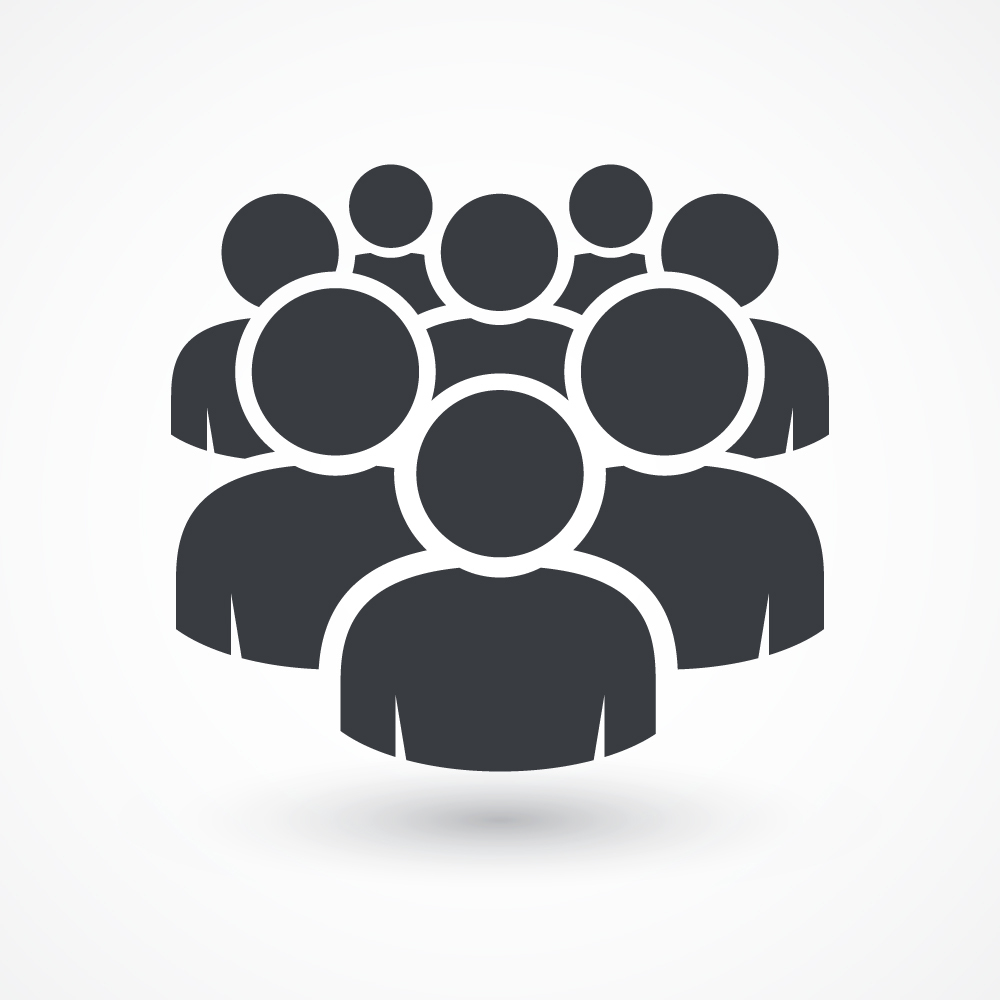 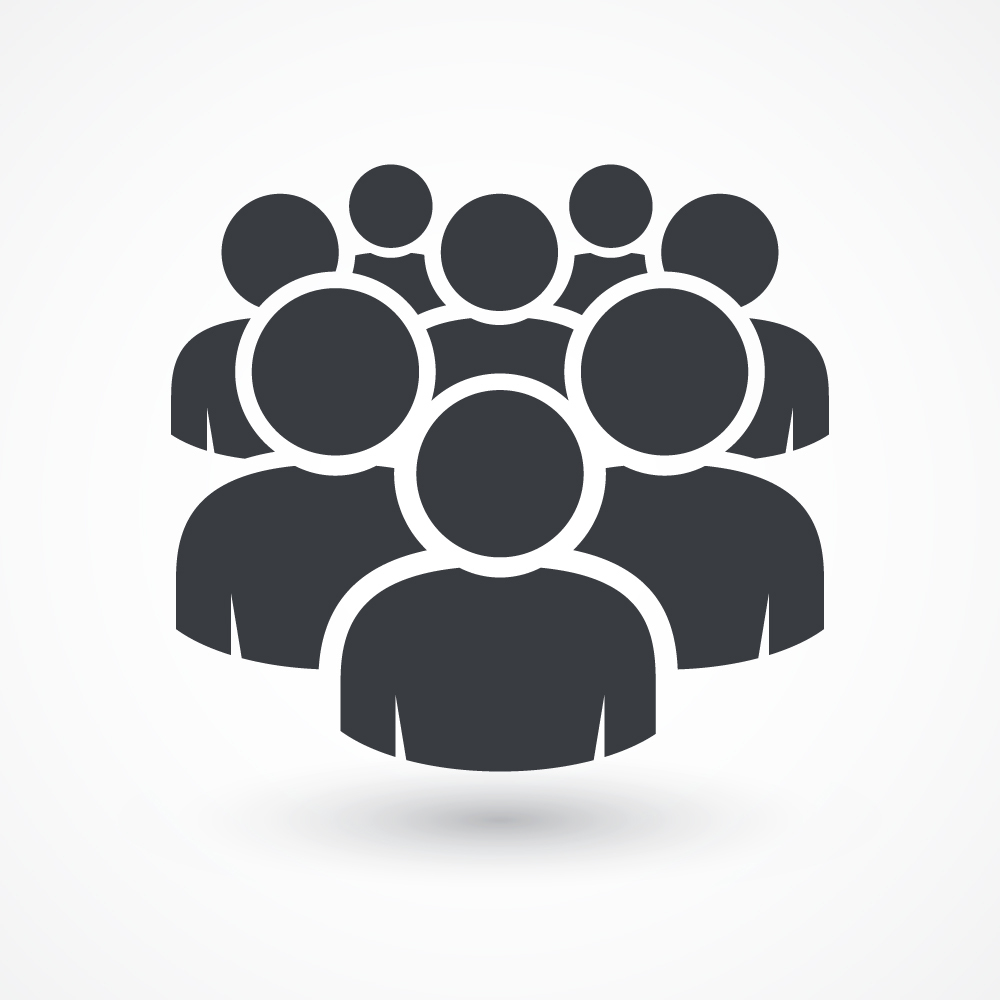 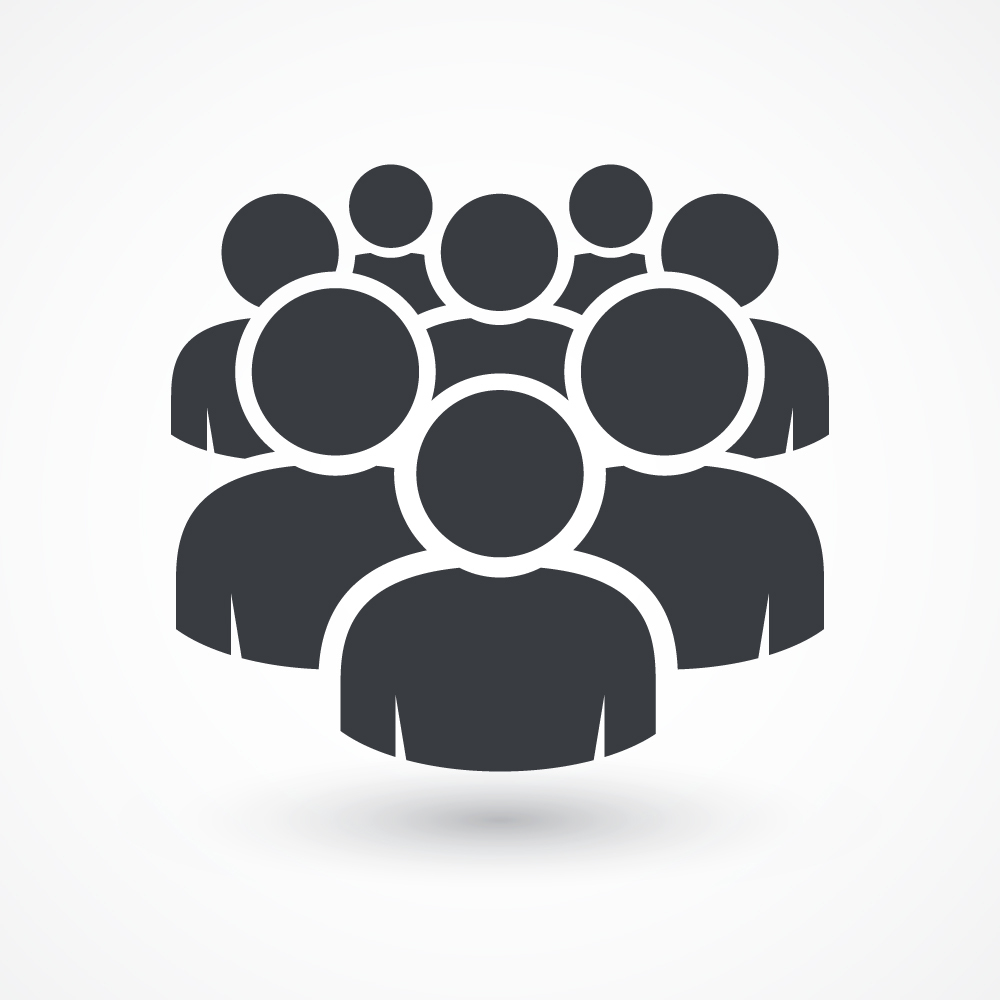 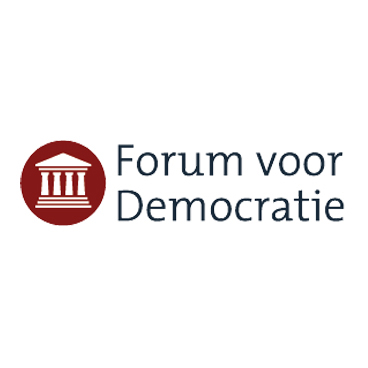 FVD
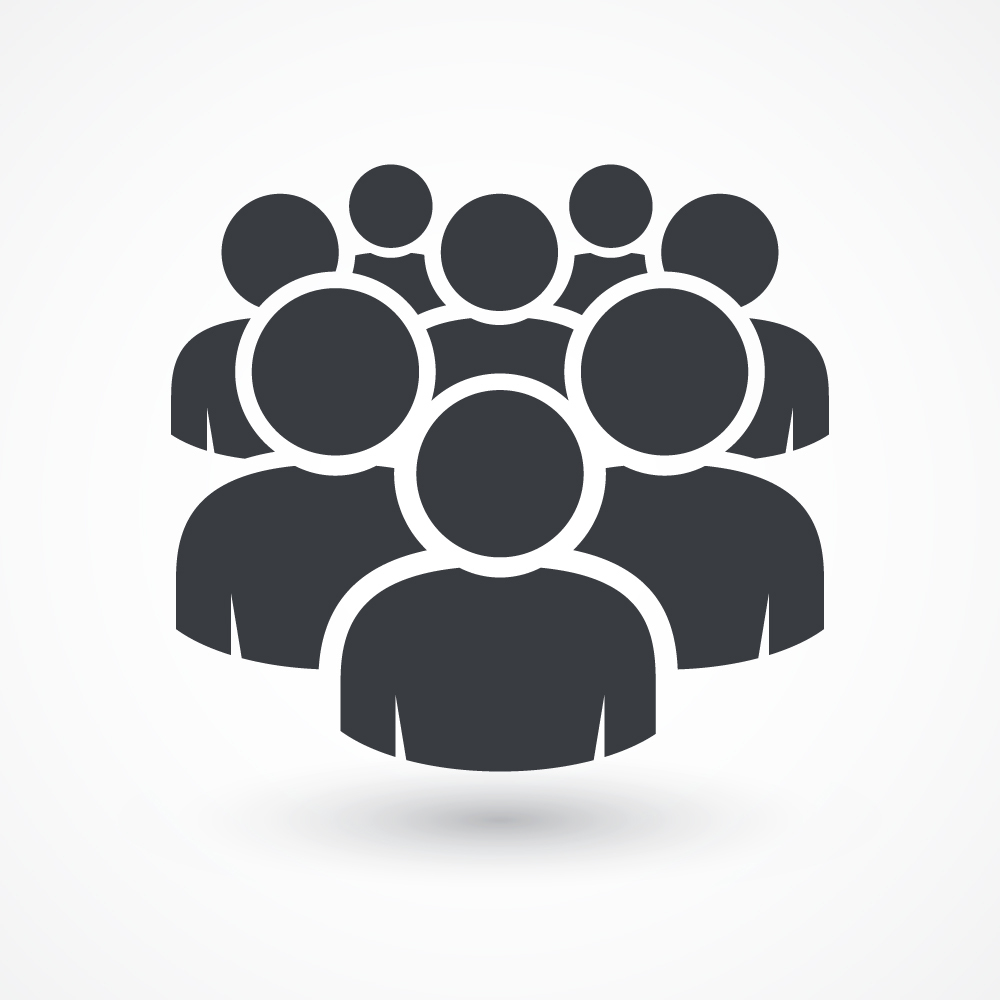 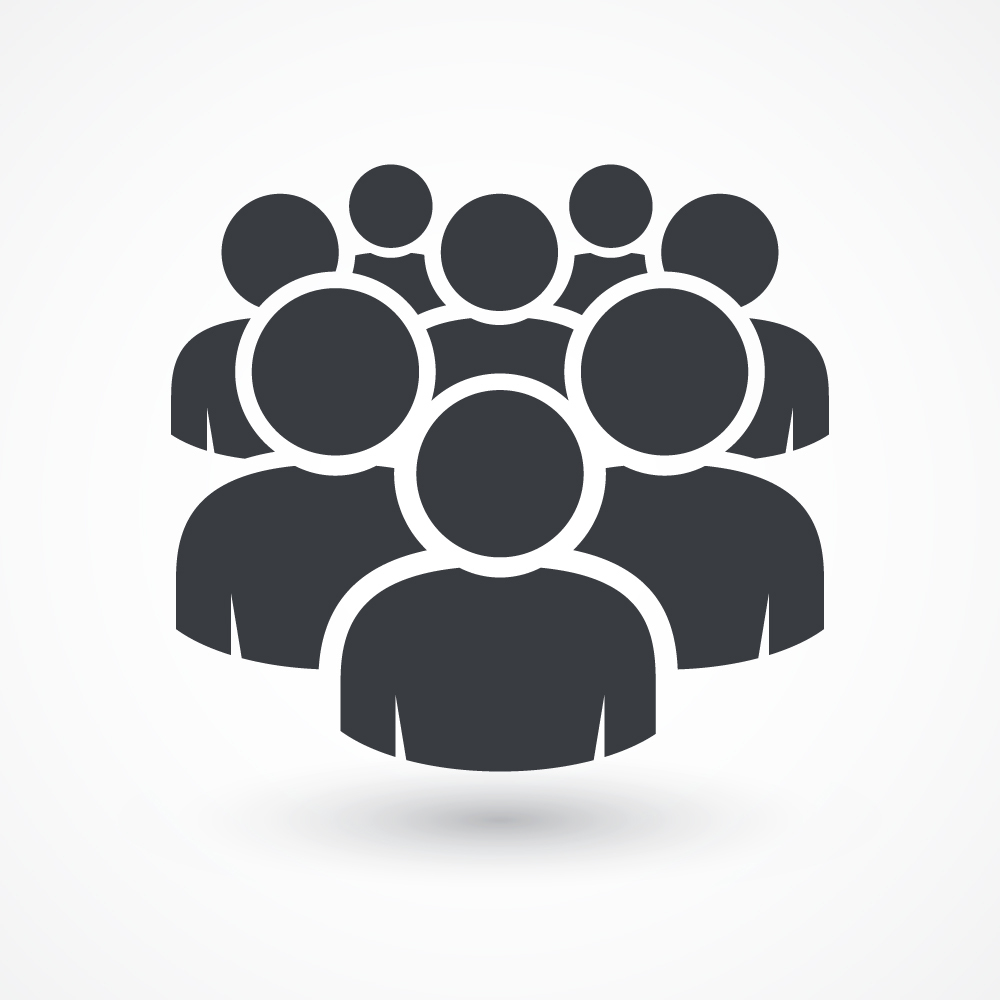 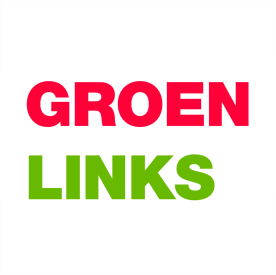 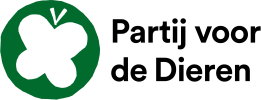 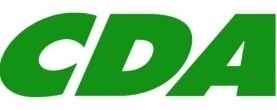 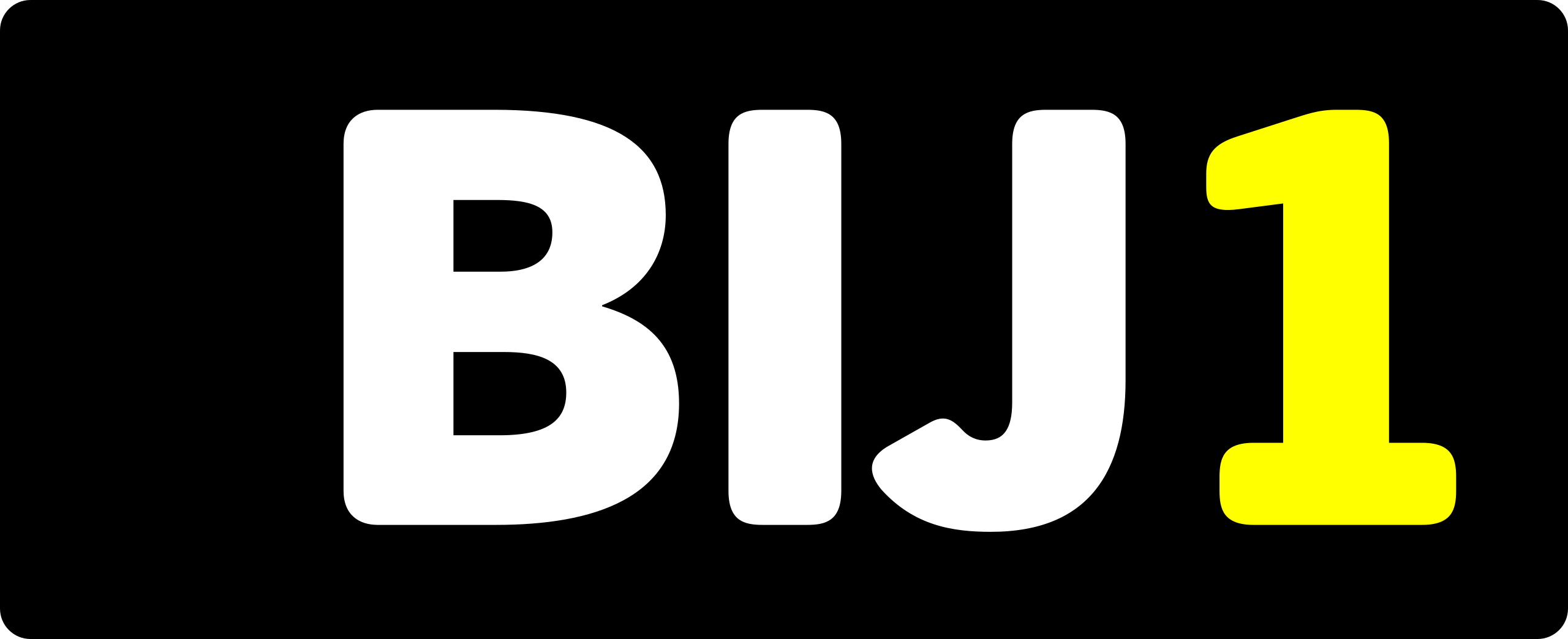 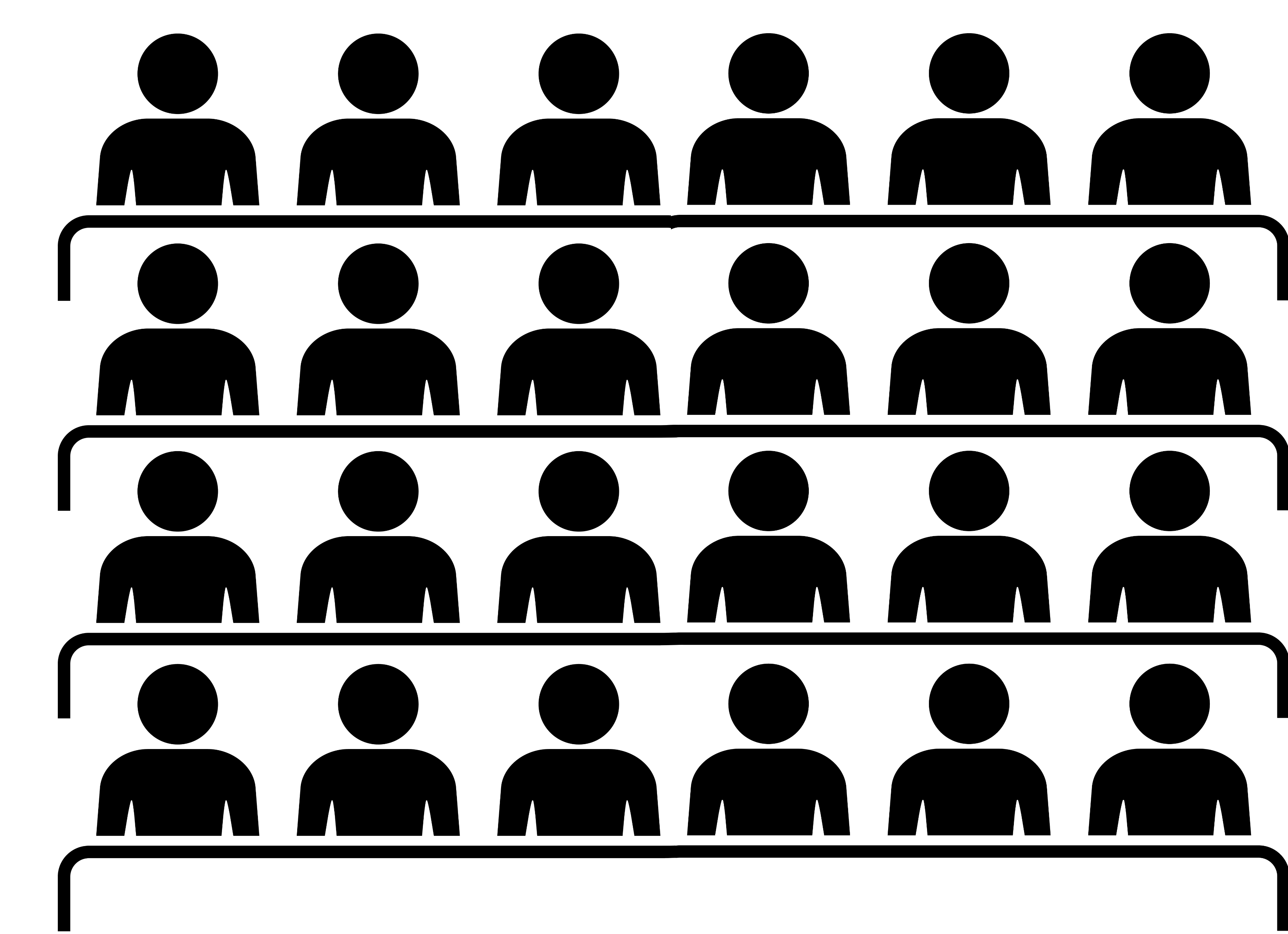 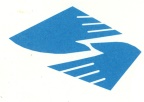 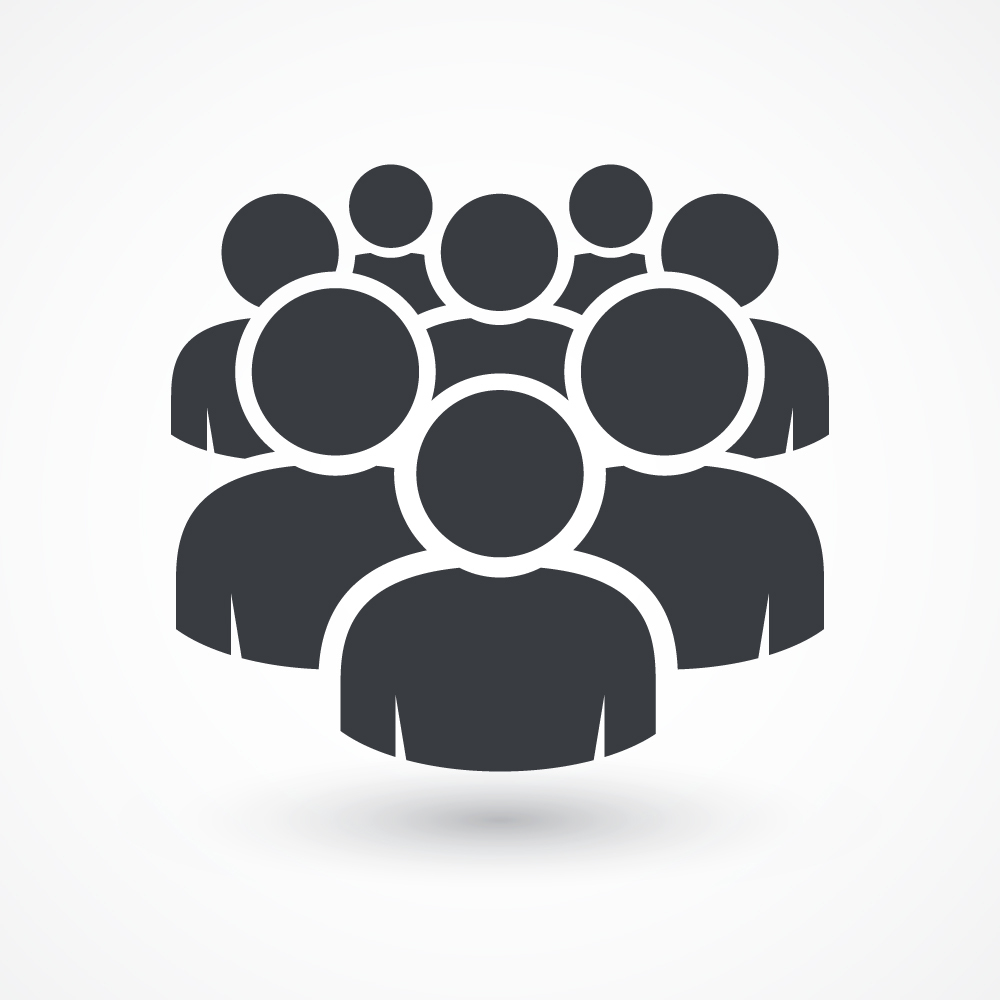 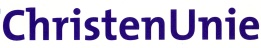 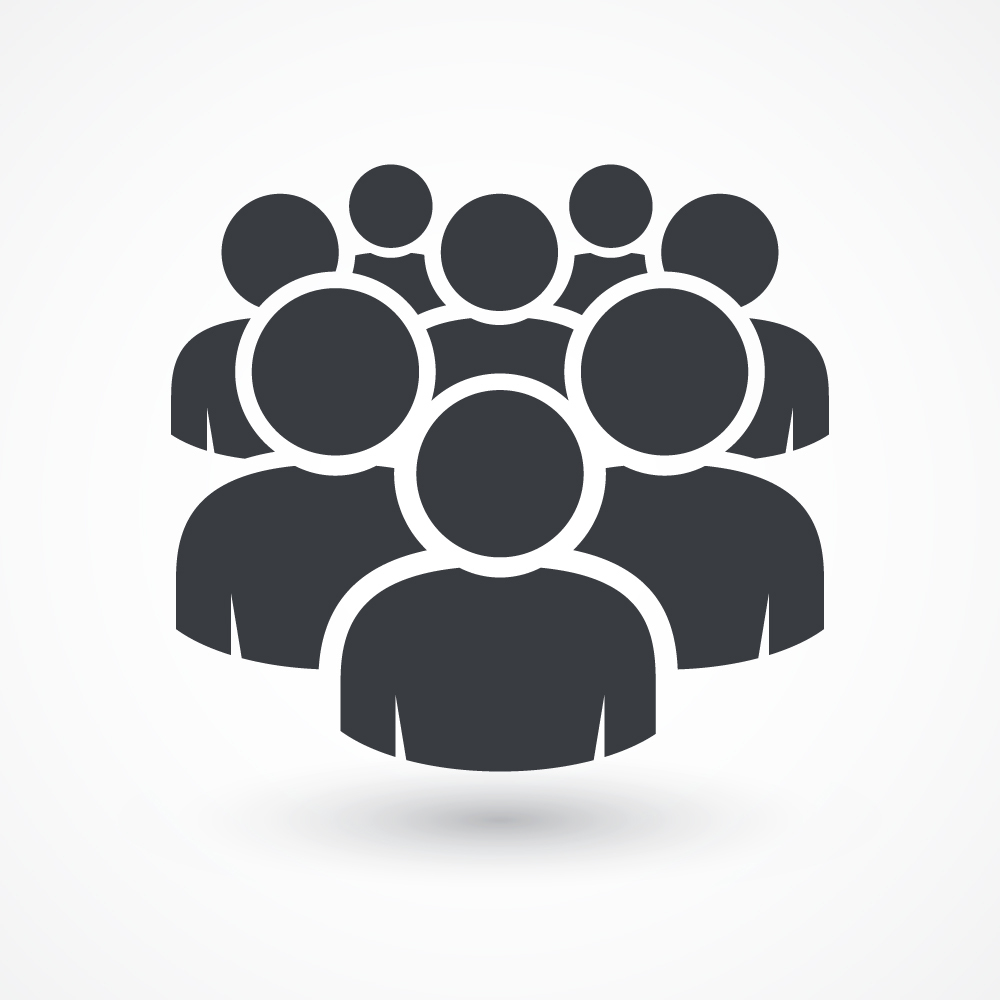 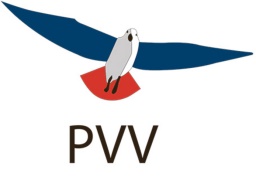 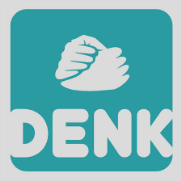 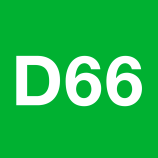 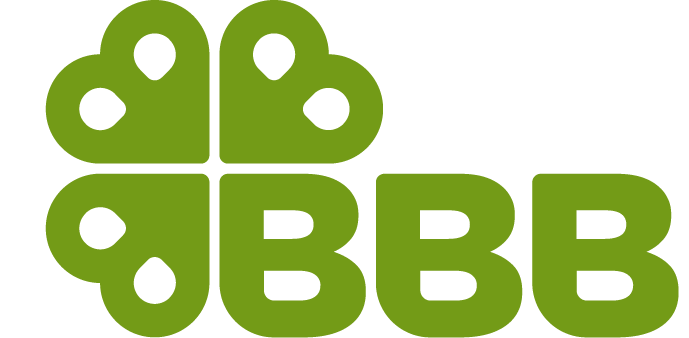 Provinciale Staten
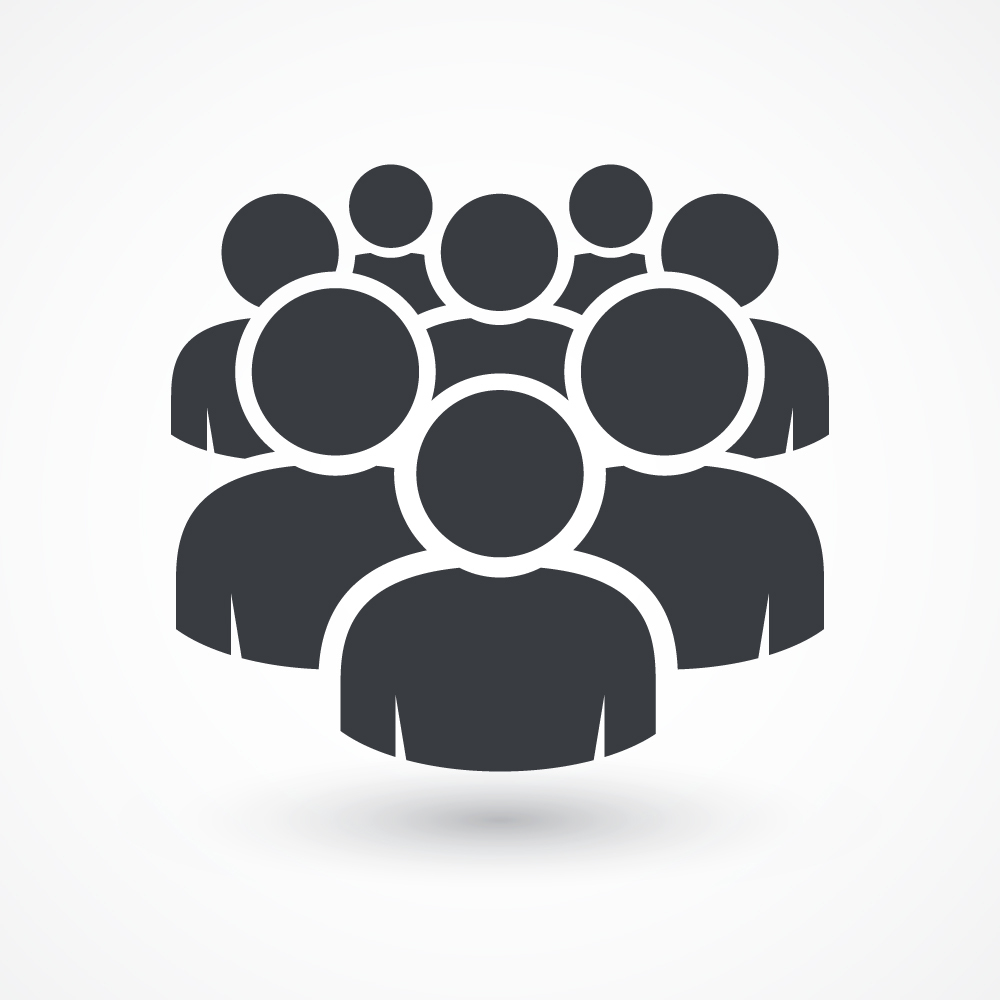 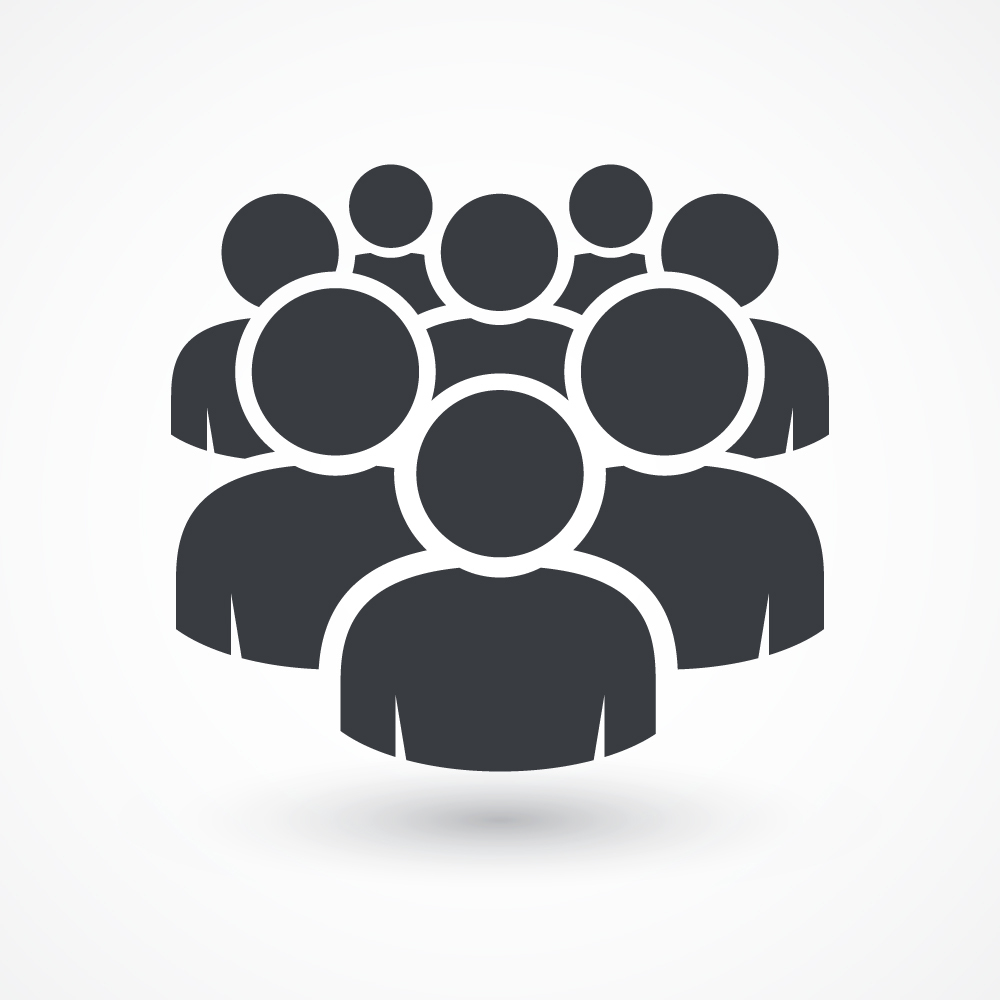 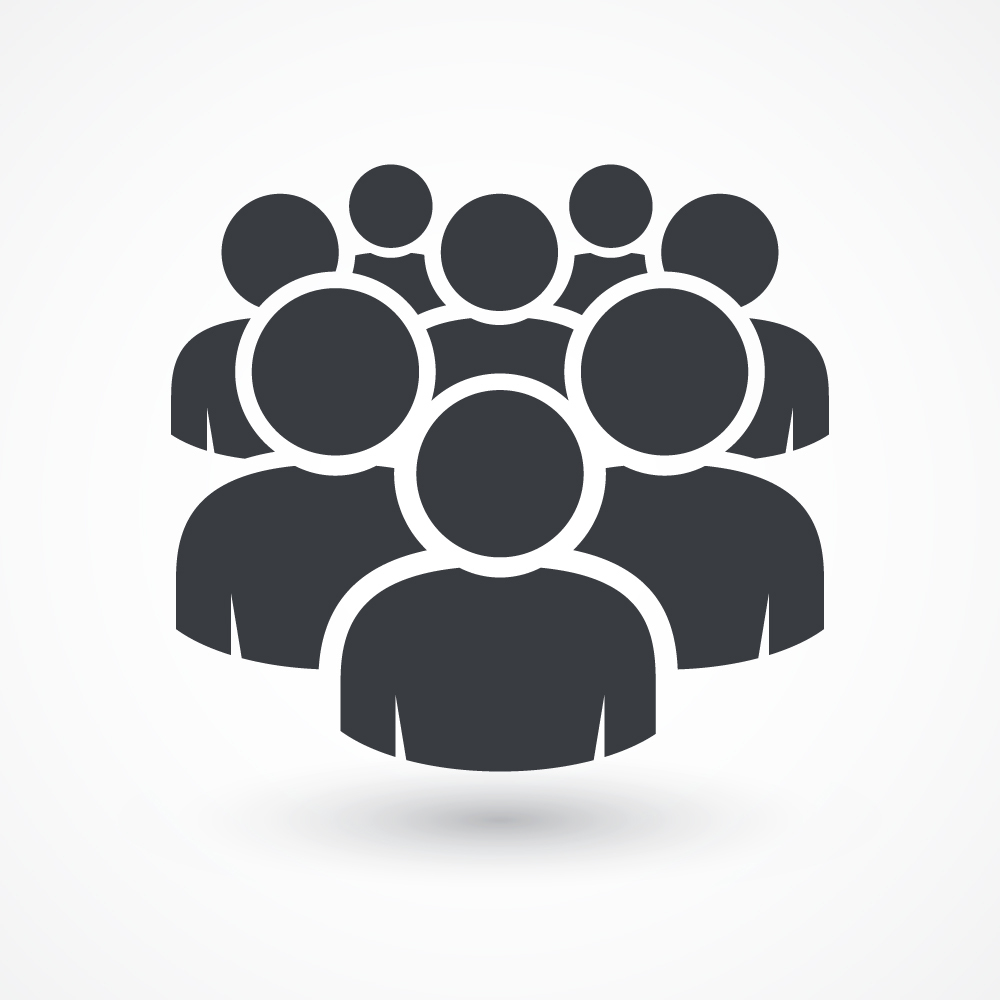 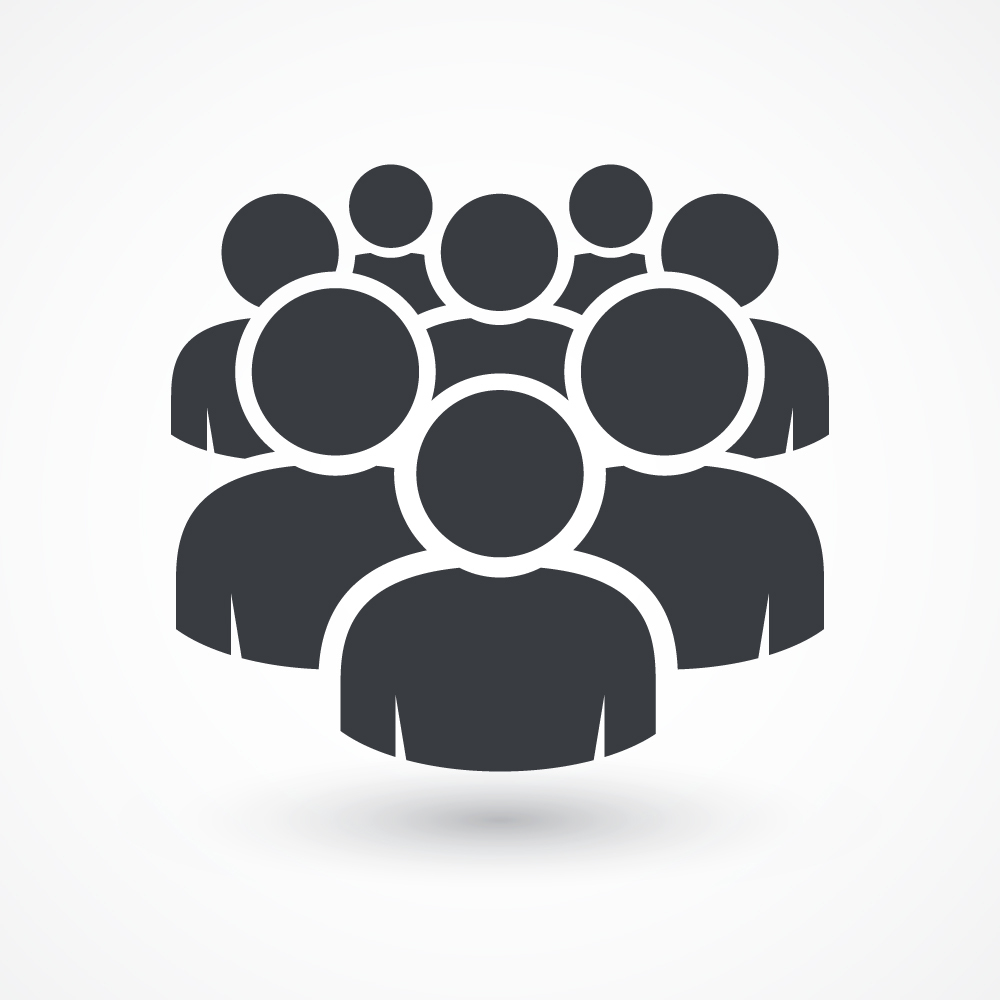 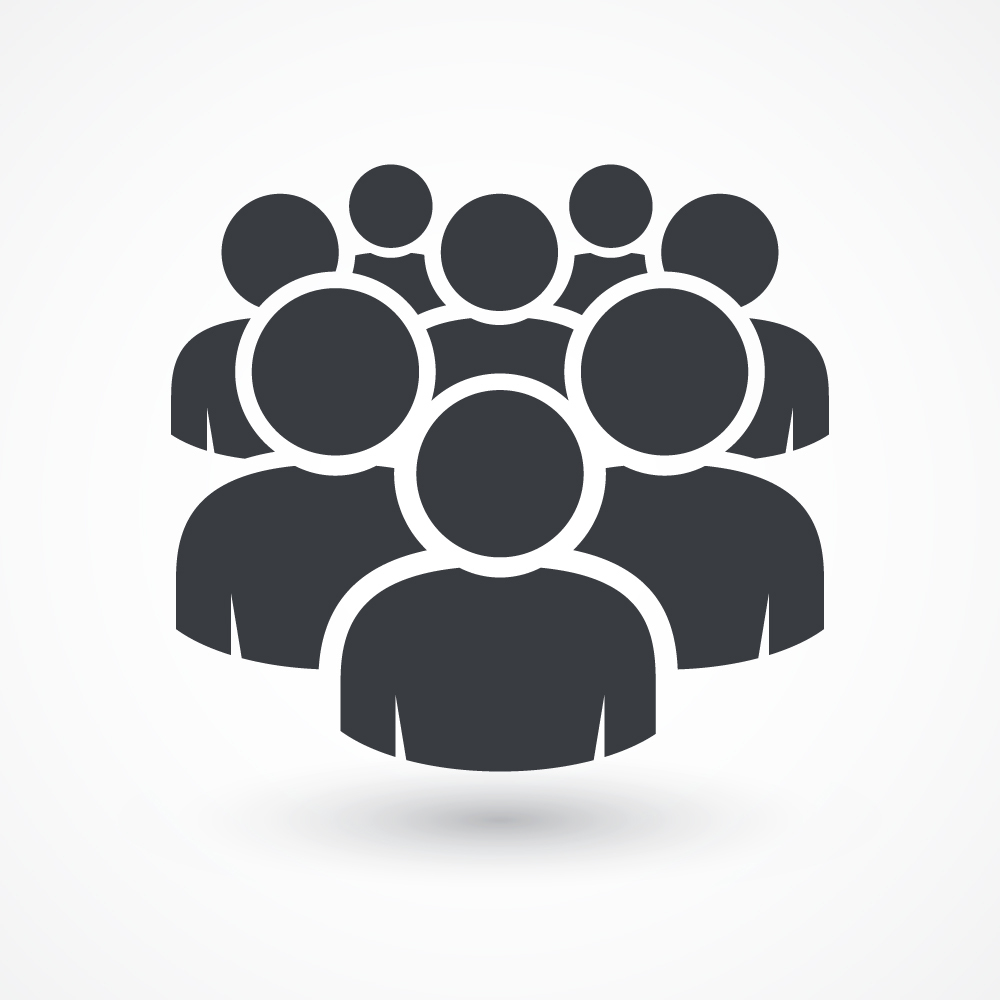 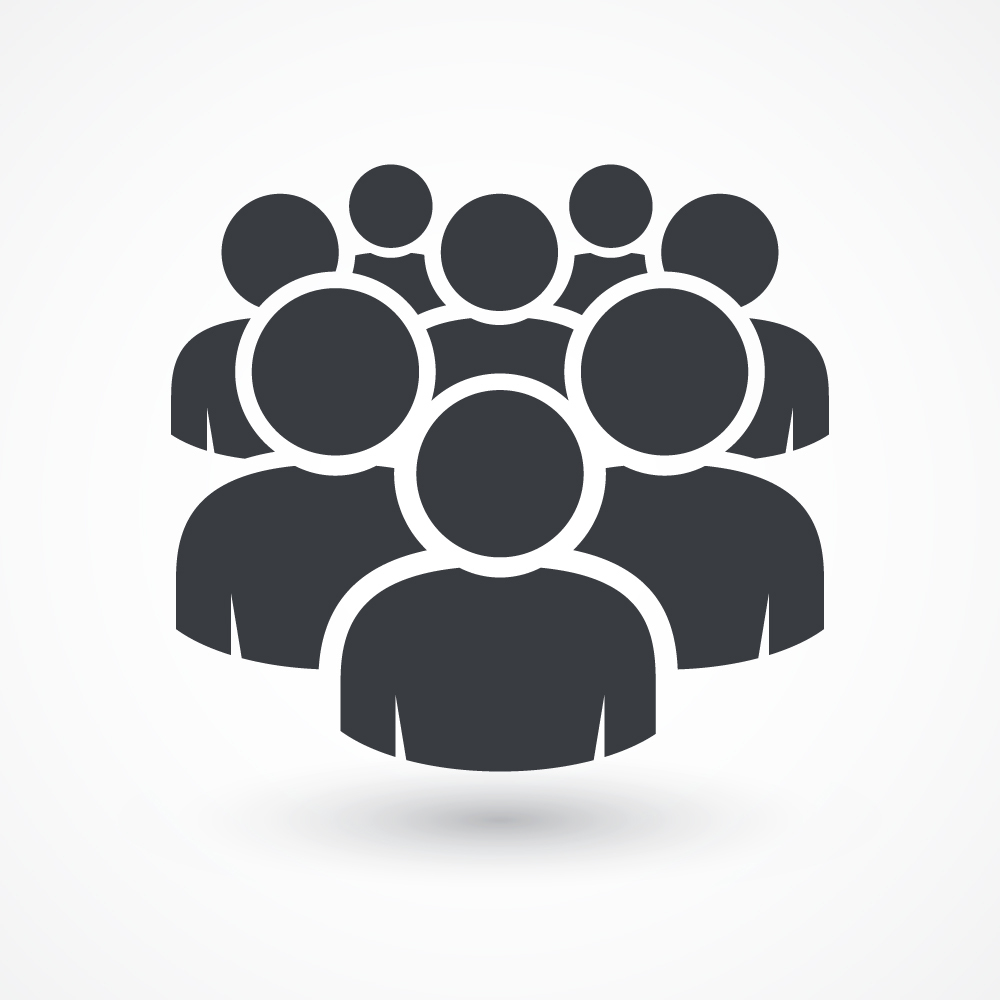 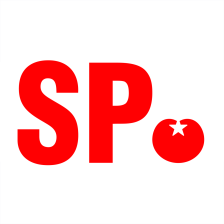 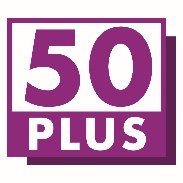 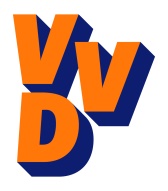 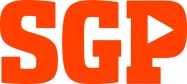 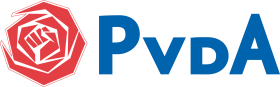 Provinciebestuurders
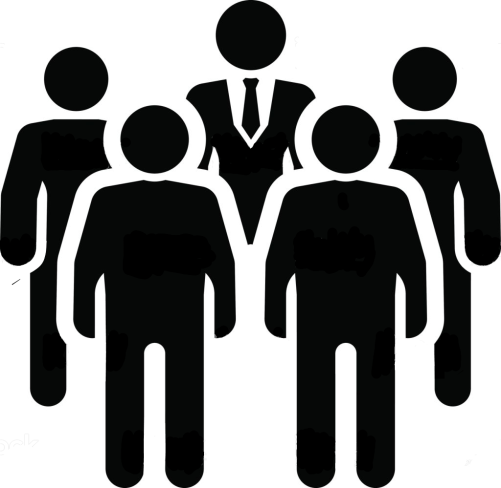 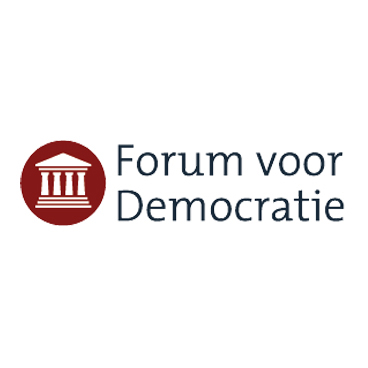 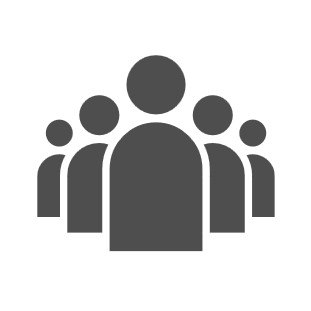 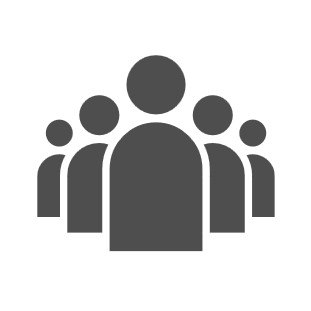 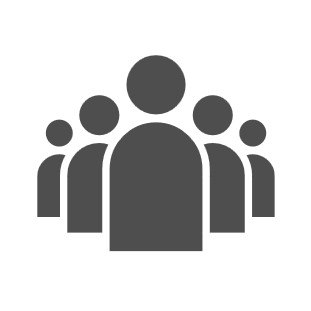 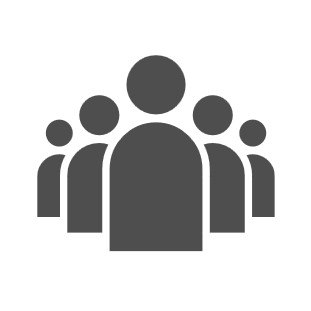 FVD
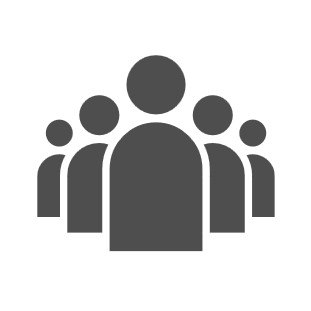 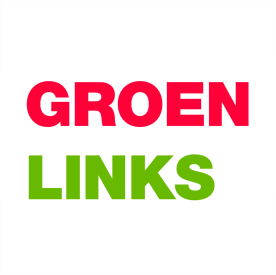 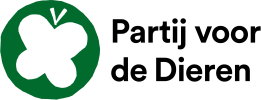 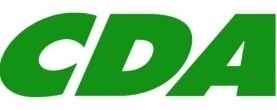 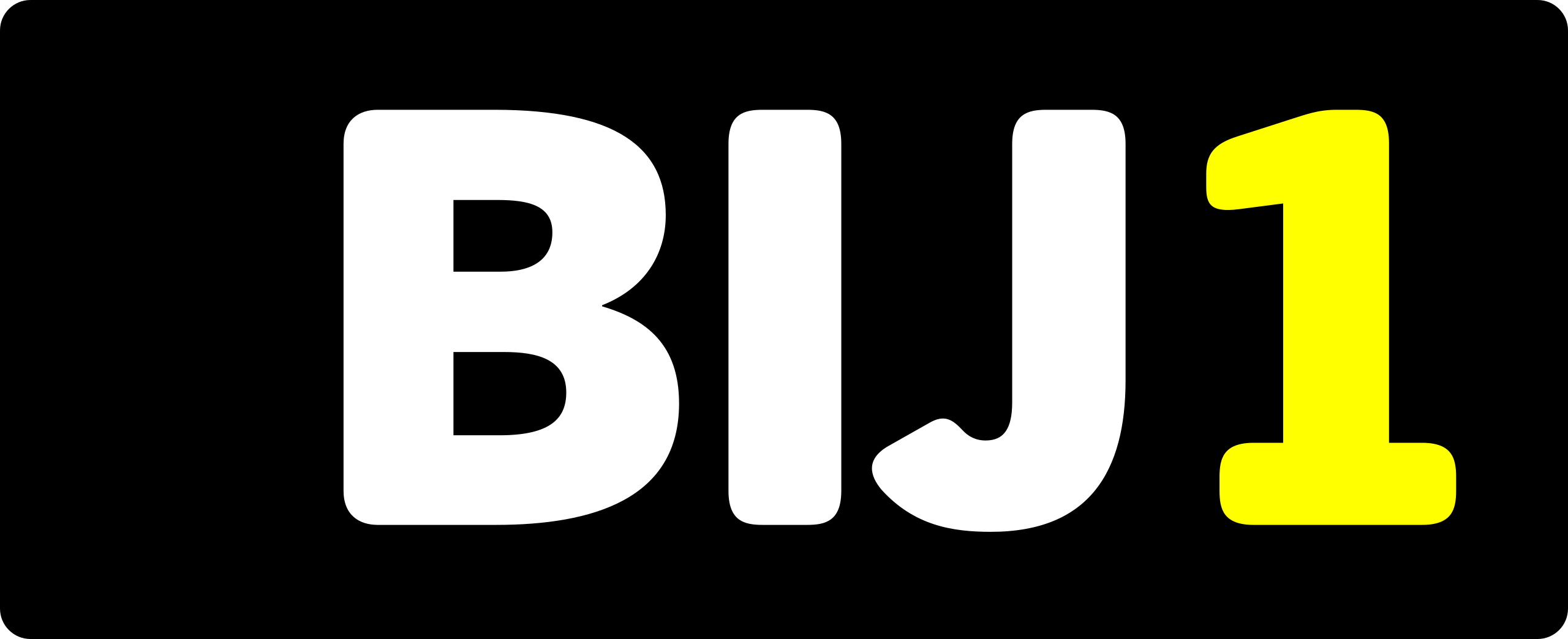 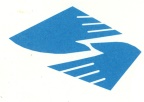 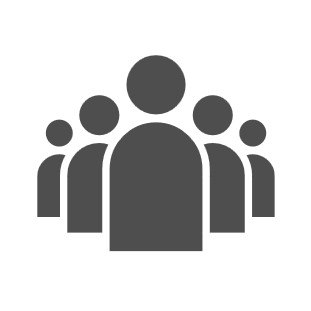 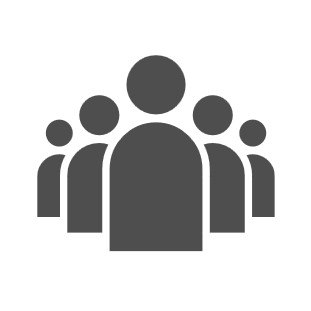 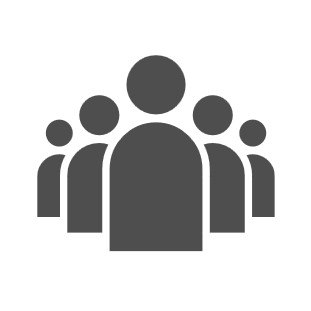 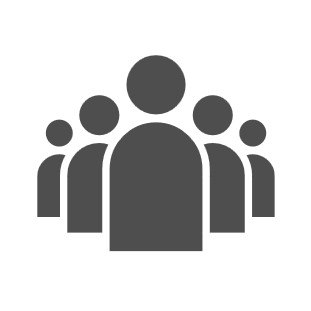 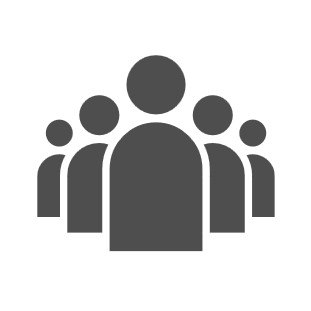 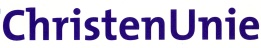 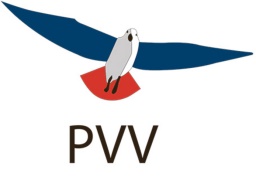 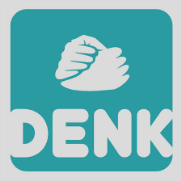 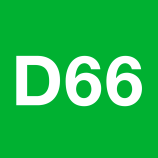 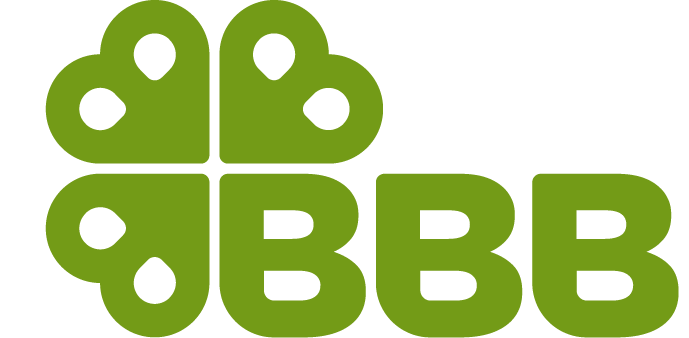 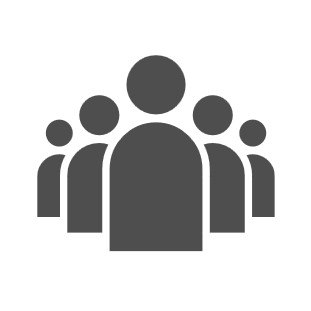 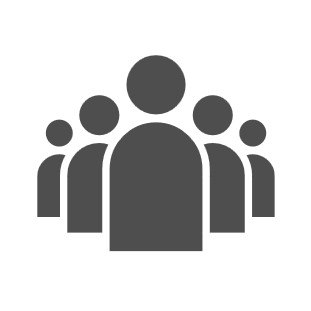 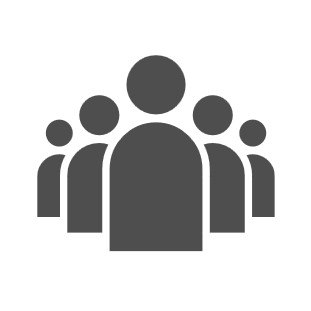 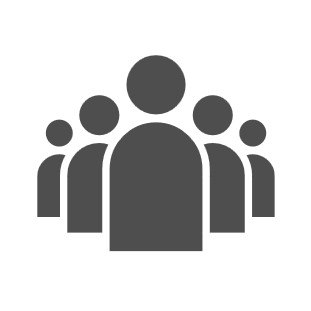 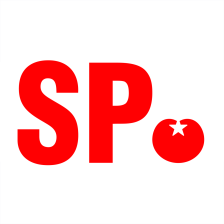 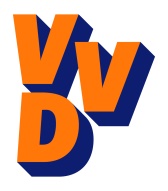 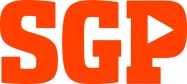 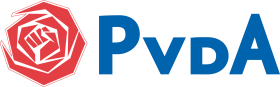 Op 2 manieren invloed
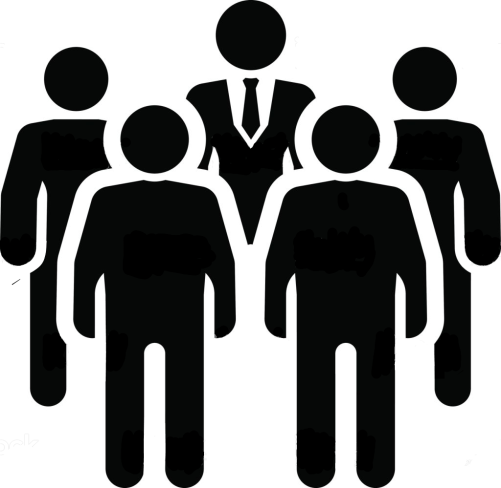 Provinciebestuurders
Jouw partij mag misschien de bestuurders aanwijzen die de plannen bedenken
Provinciale Staten
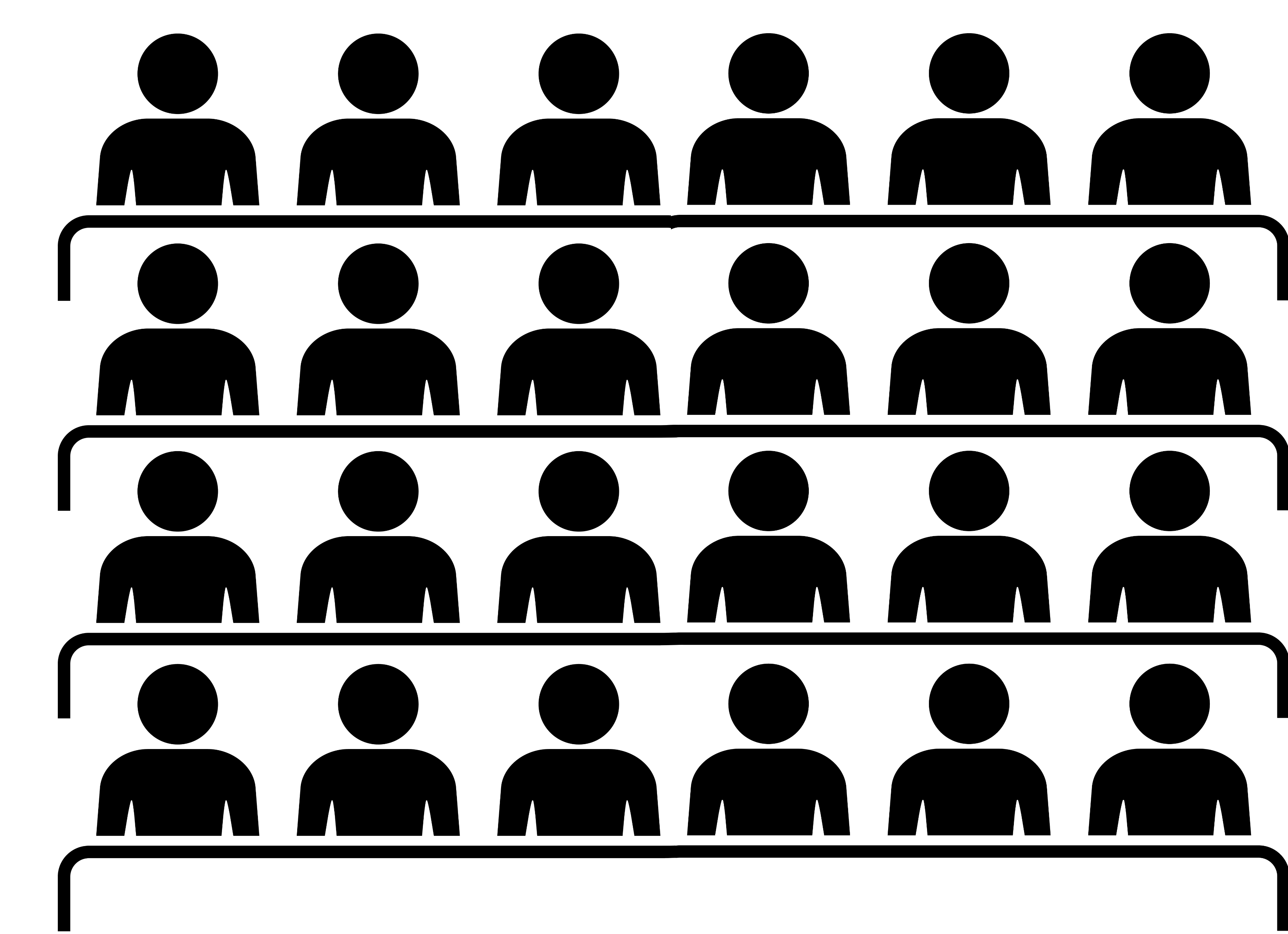 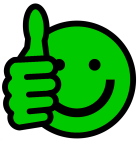 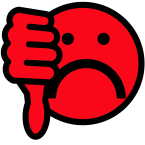 Jouw partij komt misschien in de Provinciale Staten en mag plannen goedkeuren of tegenhouden.
Burgemeester
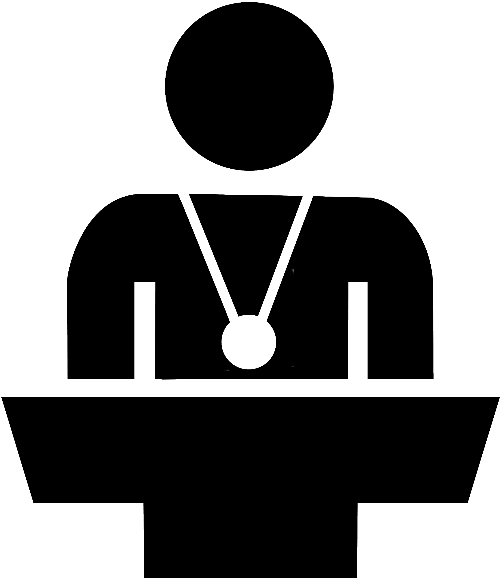 Hoe word je Commissaris van de koning?
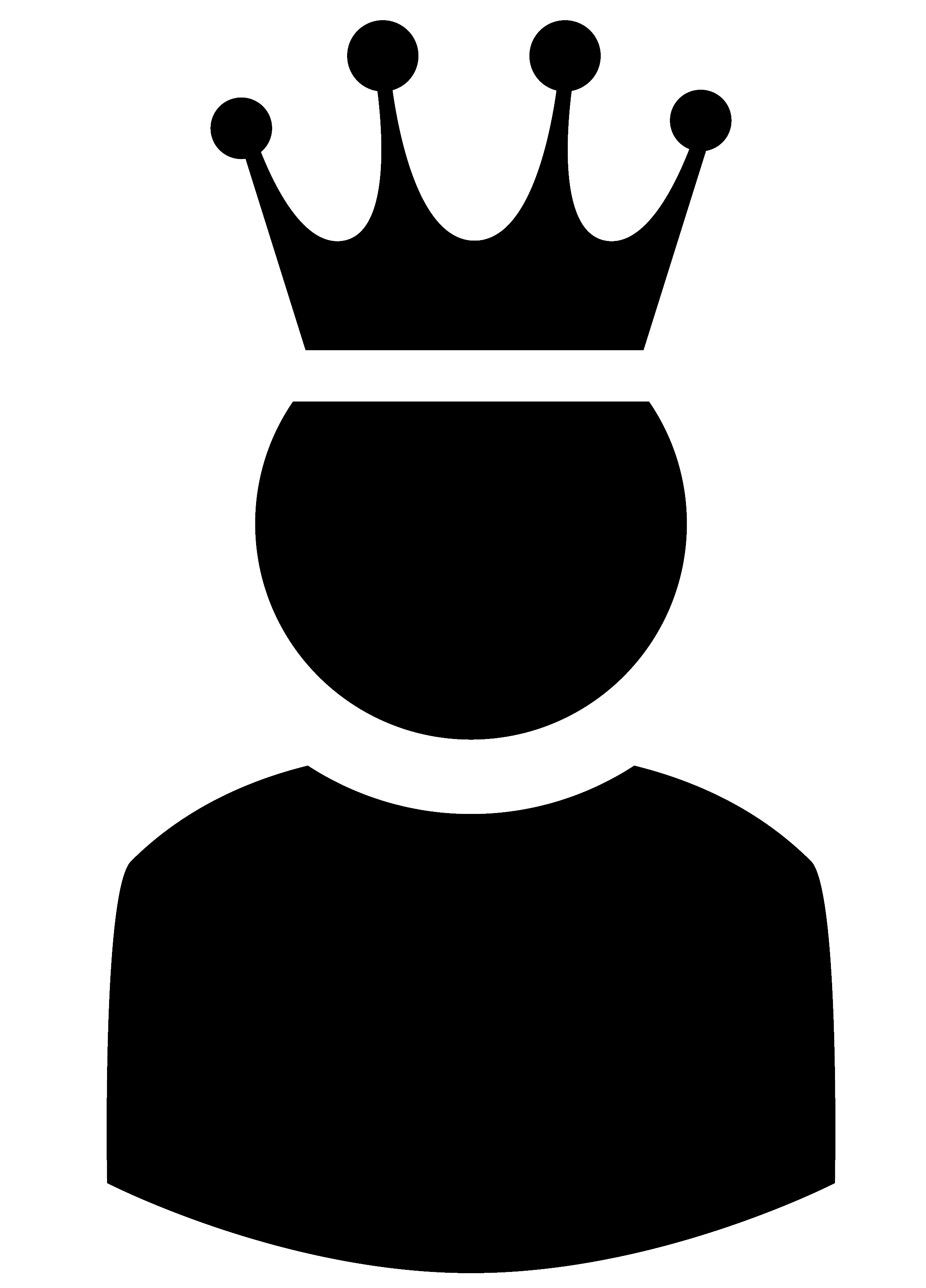 Nieuwe ronde, nieuwe kansen
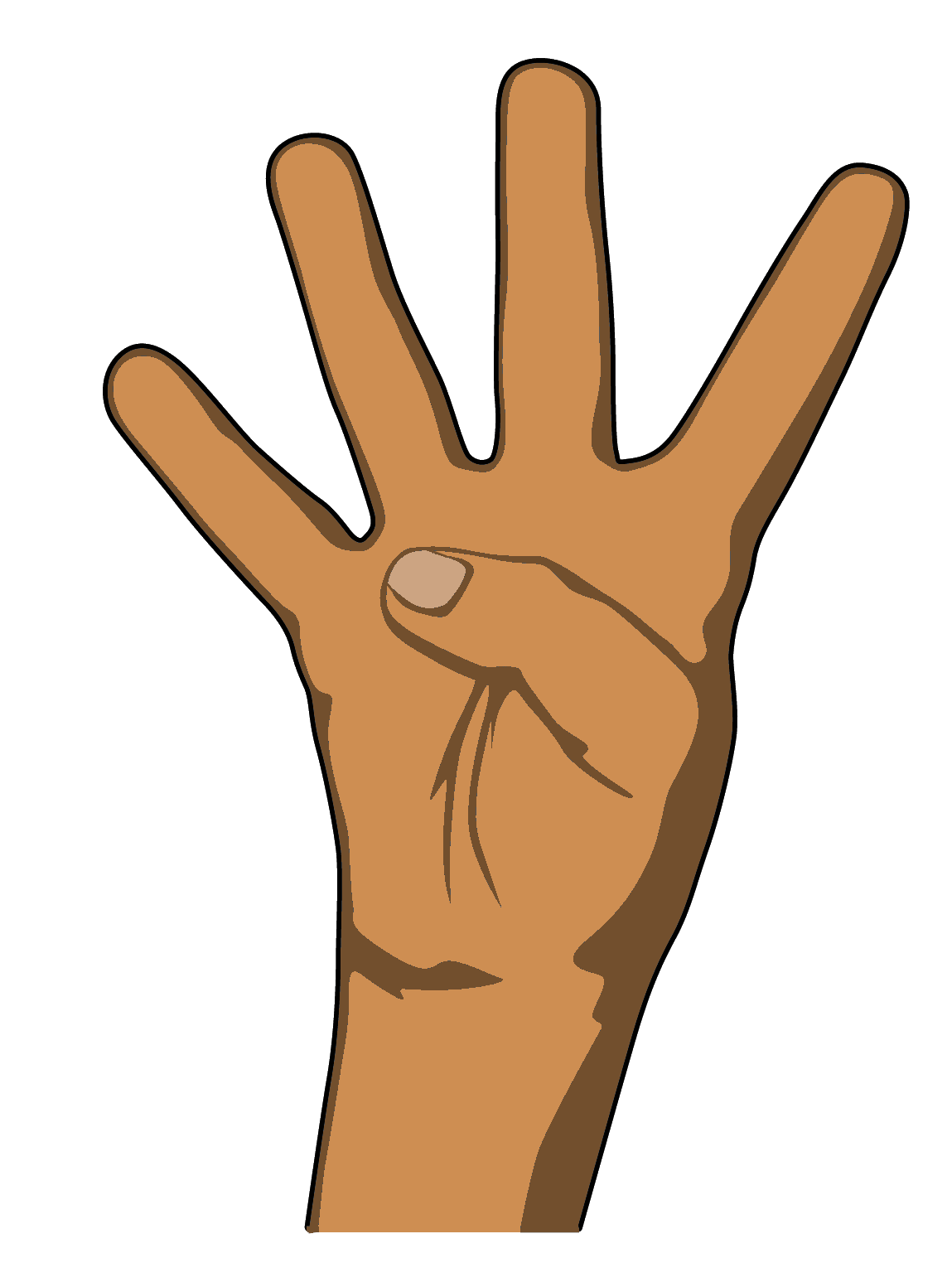 Elke 4 jaar verkiezingen
voor nieuwe
Provinciale Staten.
7.4 Welke partij past bij mij?
Politieke idealen
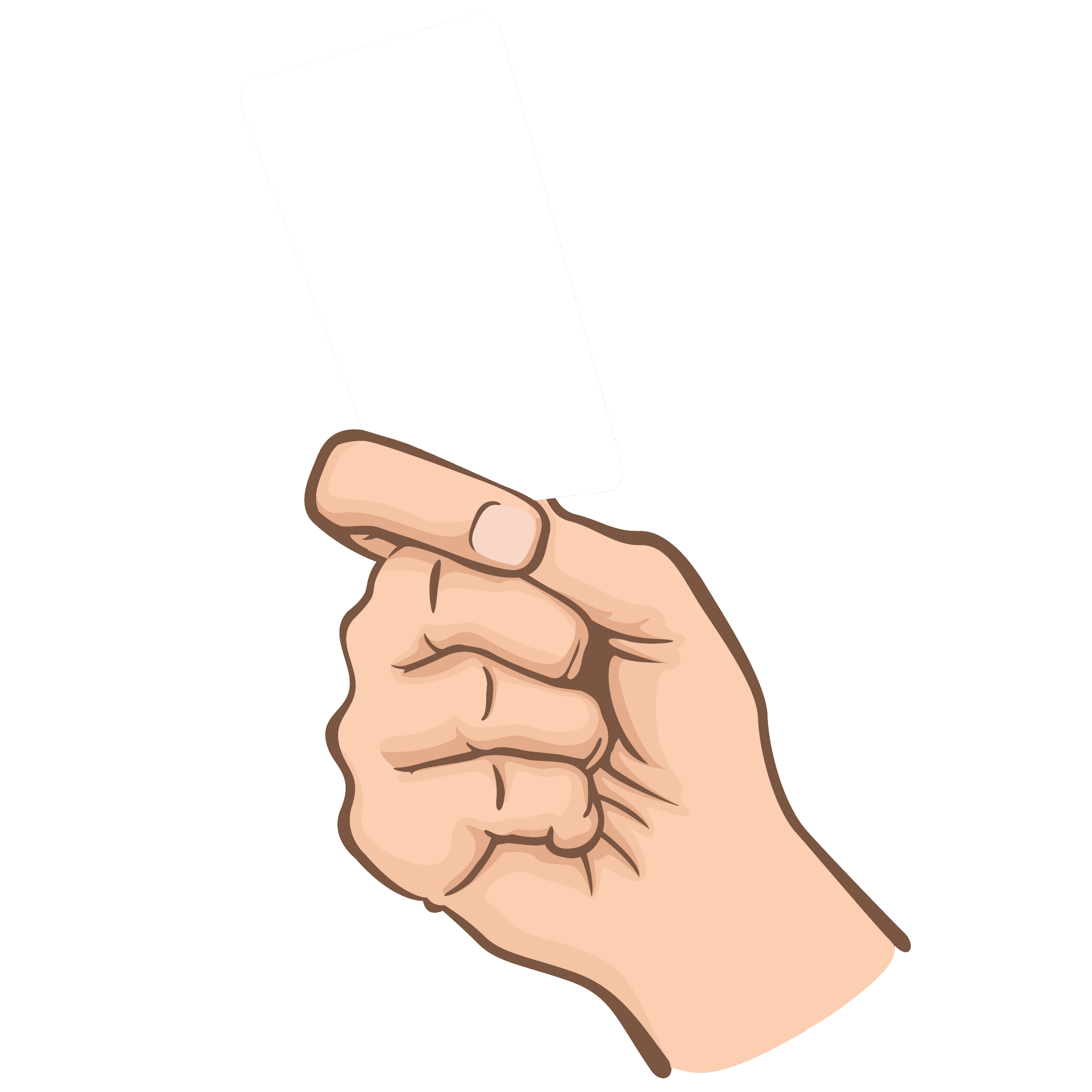 Politieke kleuren
Vrijheid, blijheid
Politieke kleuren
vrijheid
blijheid
Eerlijk delen
Politieke kleuren
vrijheid
blijheid
eerlijk delen
Red de aarde
Politieke kleuren
eerlijk delen
vrijheid
blijheid
red de planeet
Vertrouw op God
Politieke kleuren
eerlijk
delen
vrijheid
blijheid
red de planeet
vertrouw op god
Nederland eerst
Politieke kleuren
red de planeet
vrijheid
blijheid
eerlijk
delen
vertrouw op god
nederland eerst
Welke partij past bij mij?
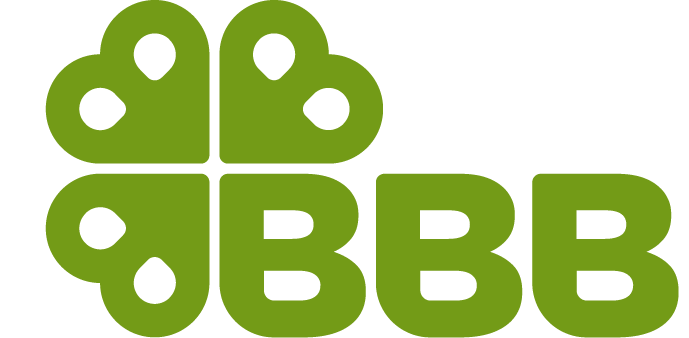 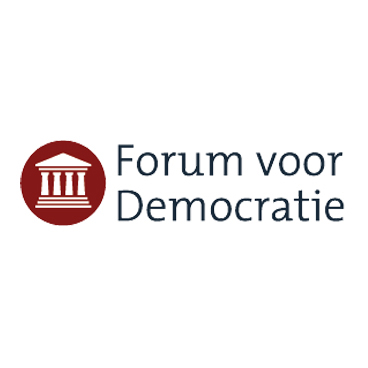 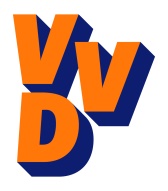 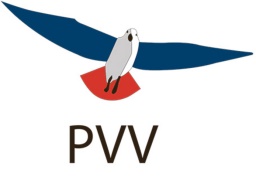 FVD
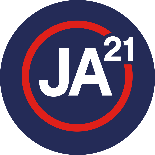 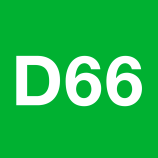 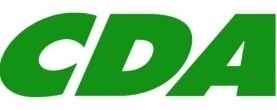 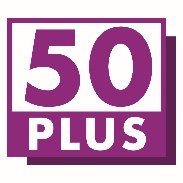 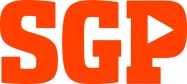 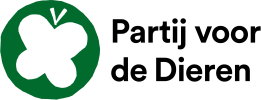 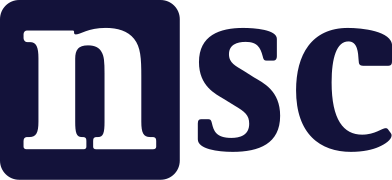 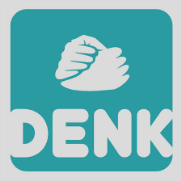 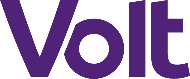 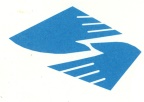 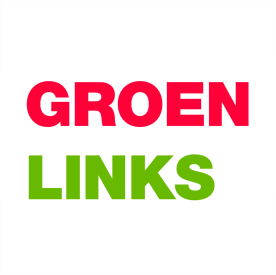 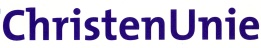 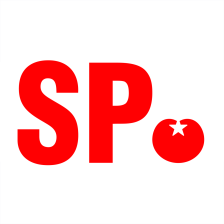 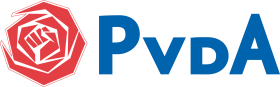 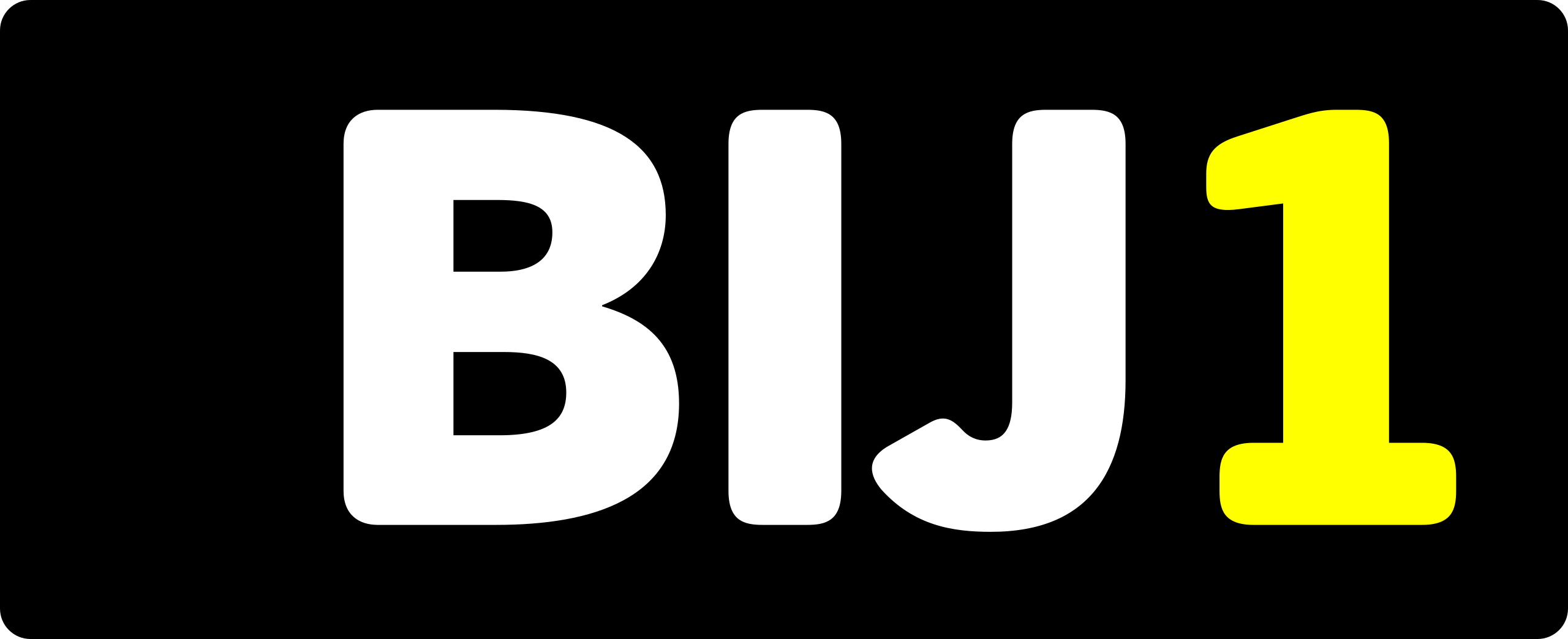 Einde